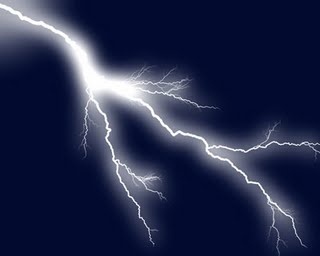 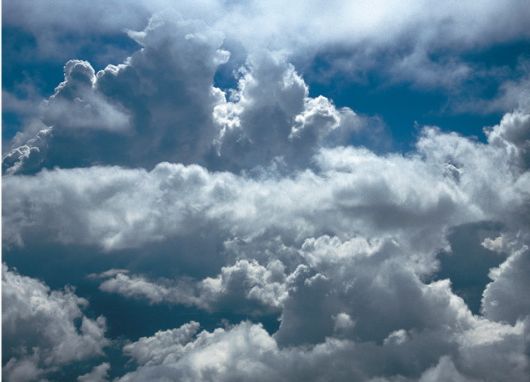 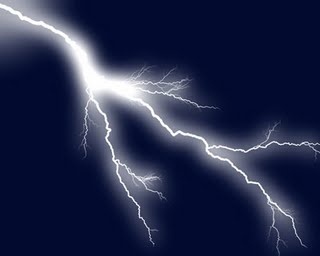 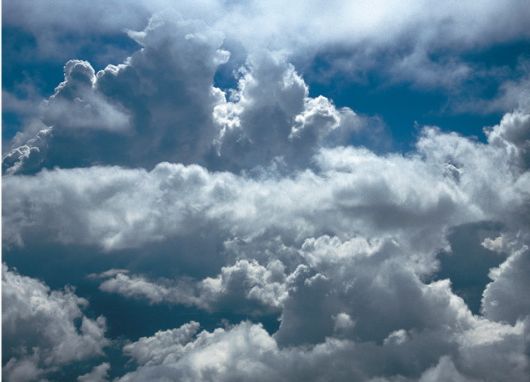 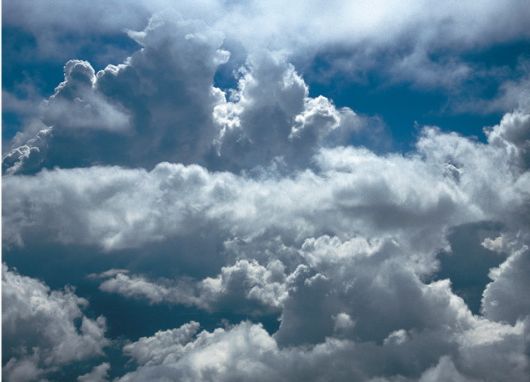 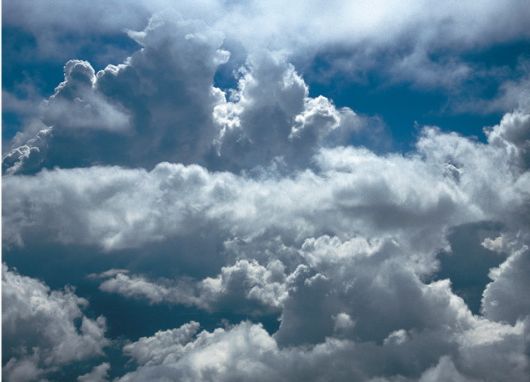 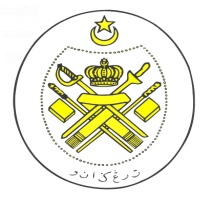 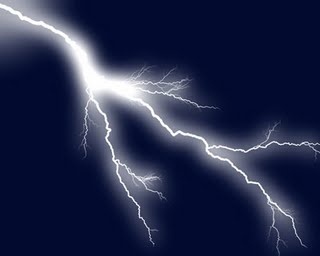 Jabatan Hal Ehwal Agama Terengganu
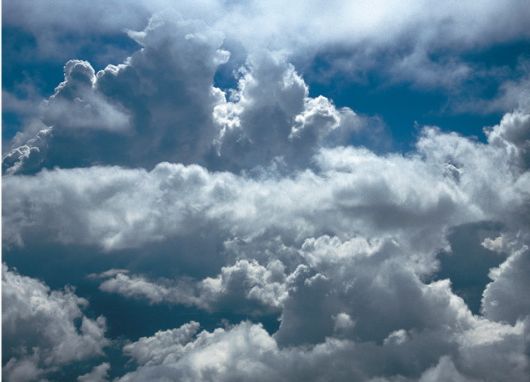 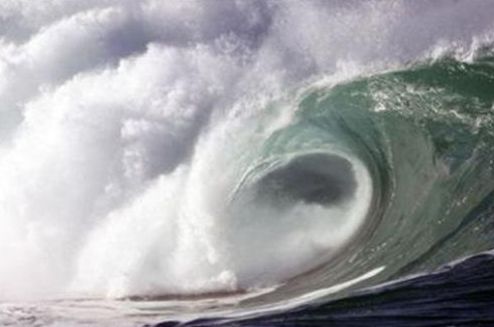 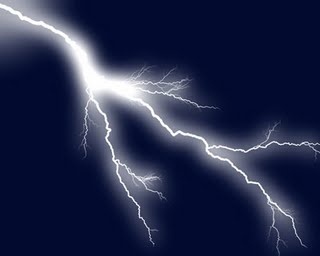 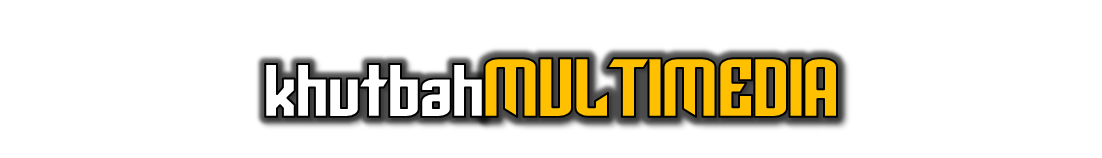 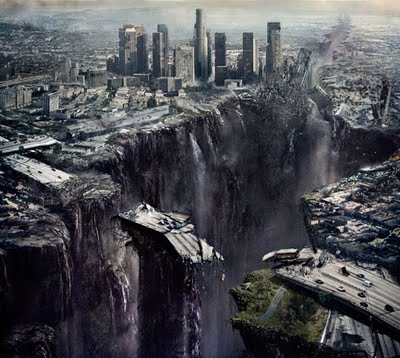 BENCANA SUATU CUITAN PERINGATAN 
DARI ALLAH TAALA
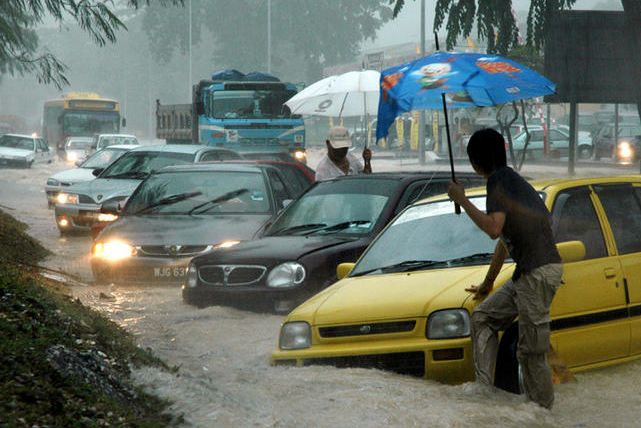 11 ZULKAEDAH / 30 OKTOBER, 2009
http://e-khutbah.terengganu.gov.my
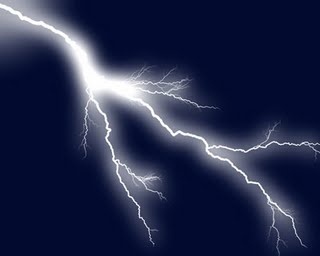 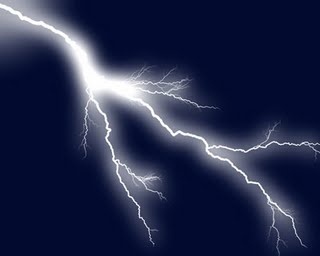 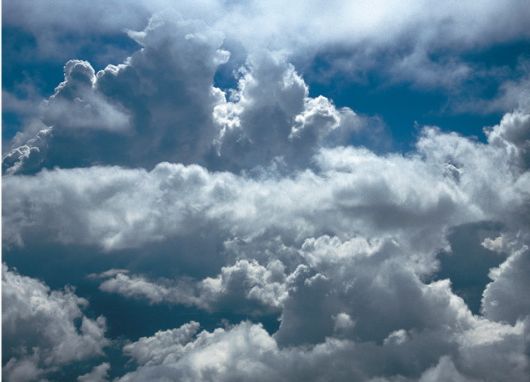 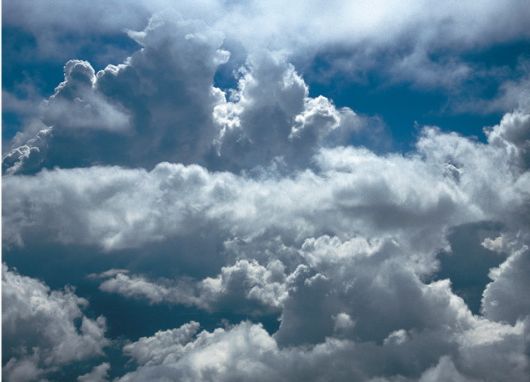 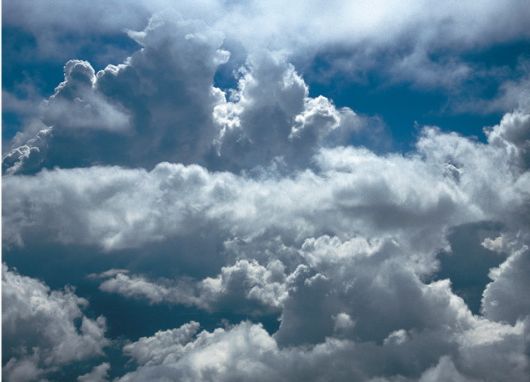 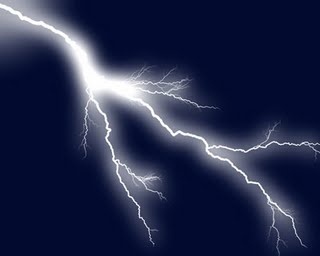 Pujian Kepada Allah S.W.T.
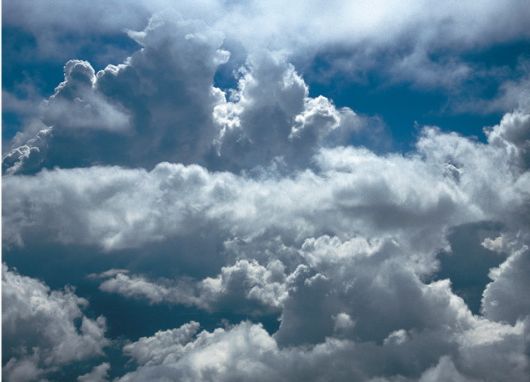 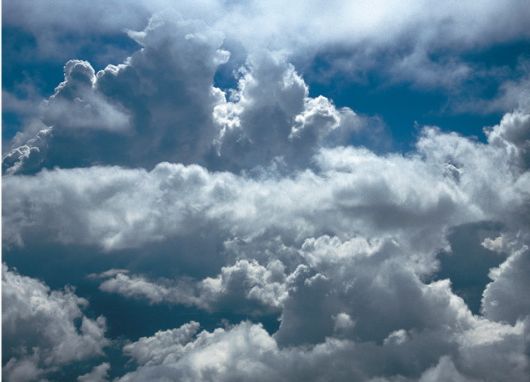 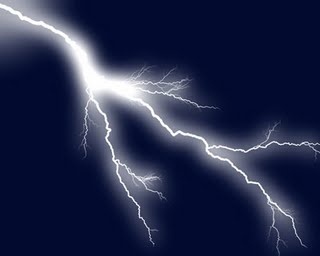 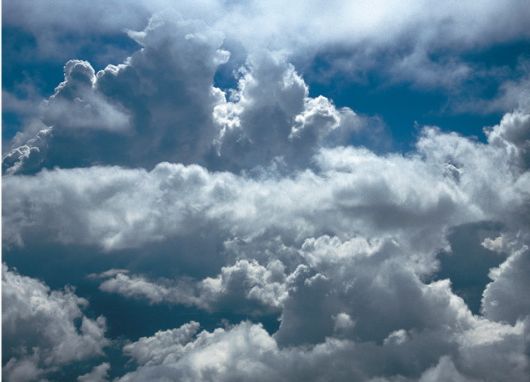 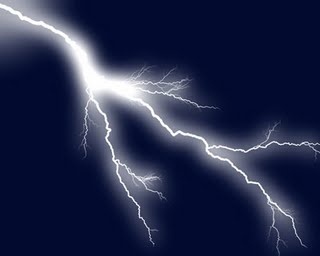 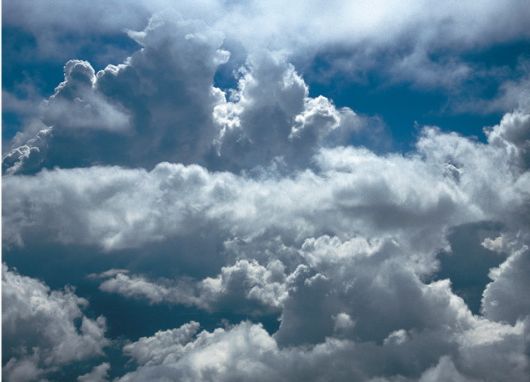 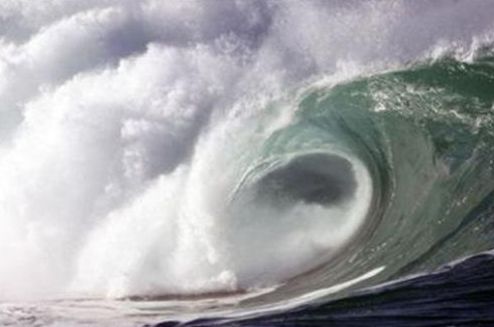 الْحَمْدُ ِللهِ
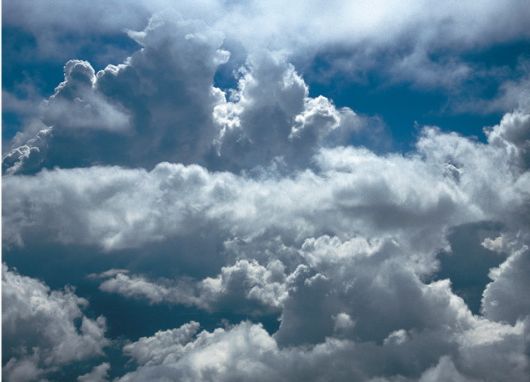 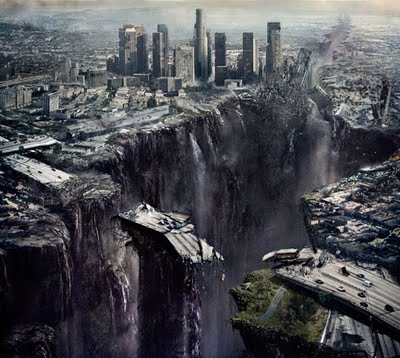 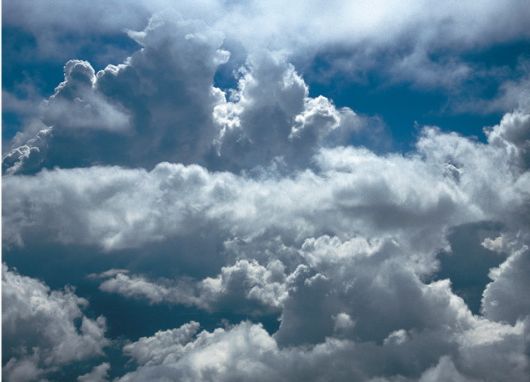 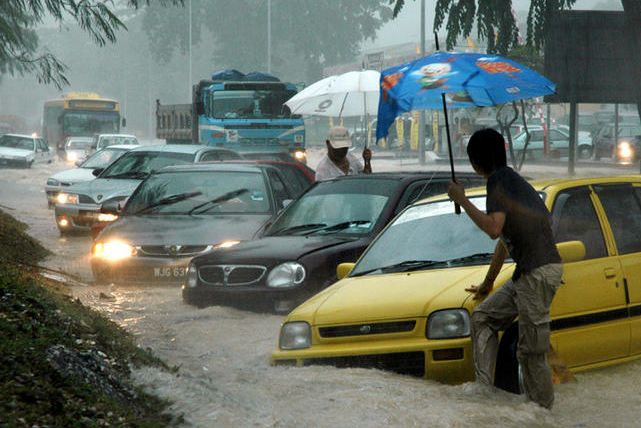 Segala puji-pujian hanya bagi Allah S.W.T.
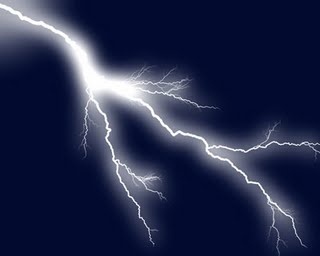 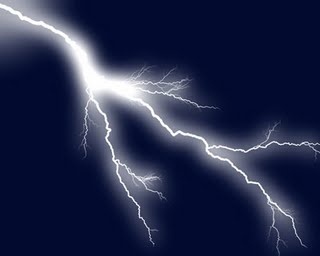 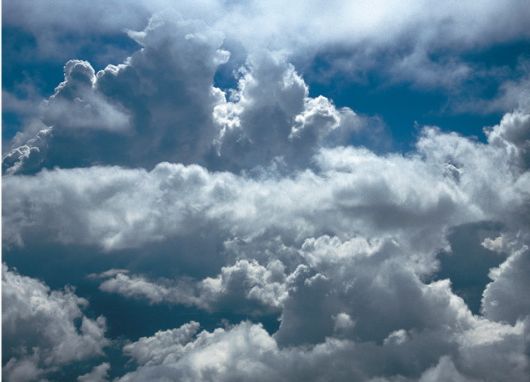 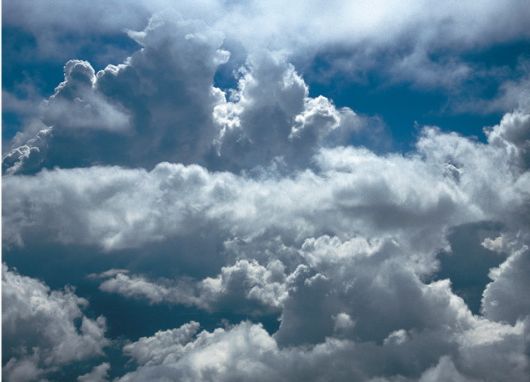 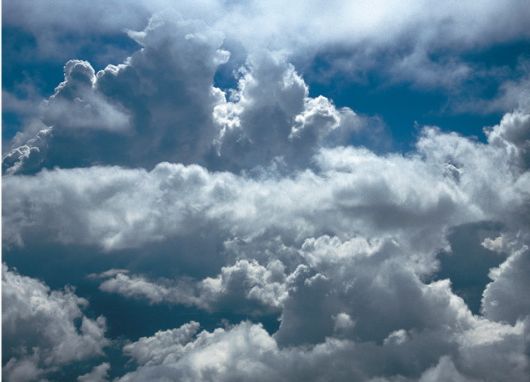 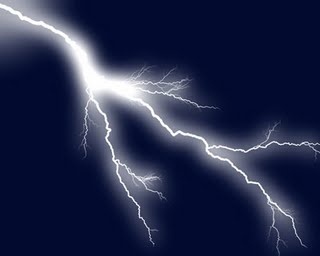 Syahadah
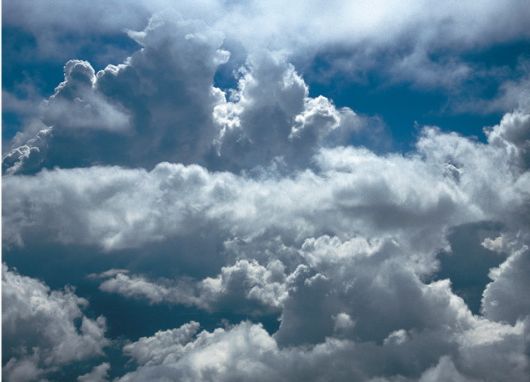 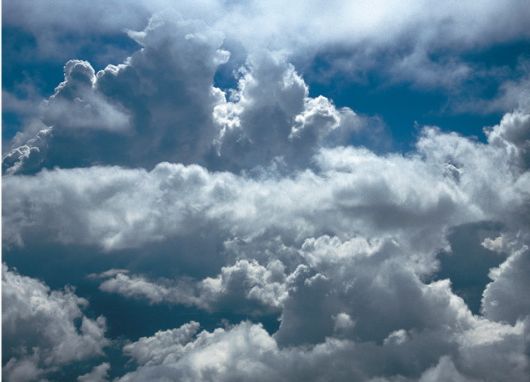 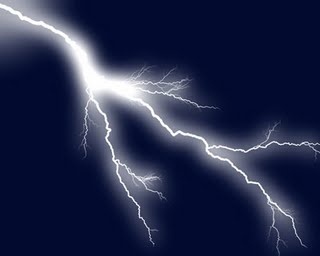 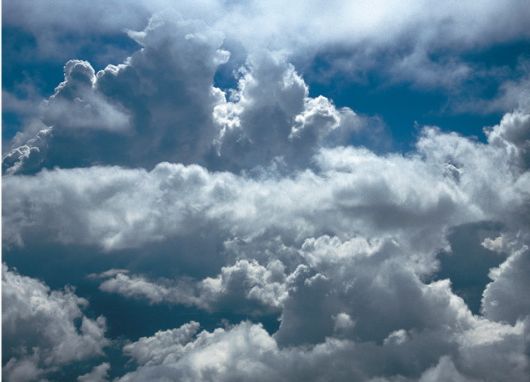 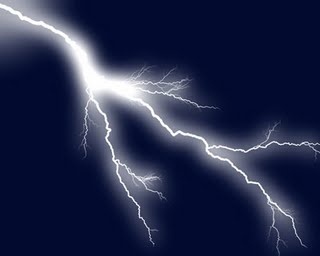 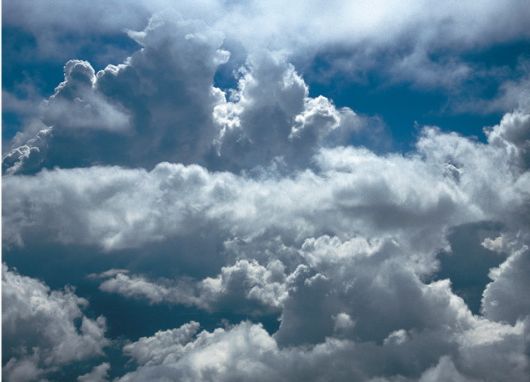 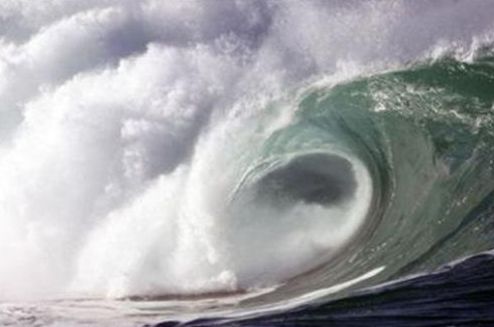 وَأَشْهَدُ أَنْ لآ إِلَهَ إِلاَّ اللهُ الْمَلِكُ الْحَقُّ الْمُبِيْنُ، وَأَشْهَدُ أَنَّ مُحَمَّدًا عَبْدُهُ وَرَسُوْلُهُ اْلأَمِيْنُ
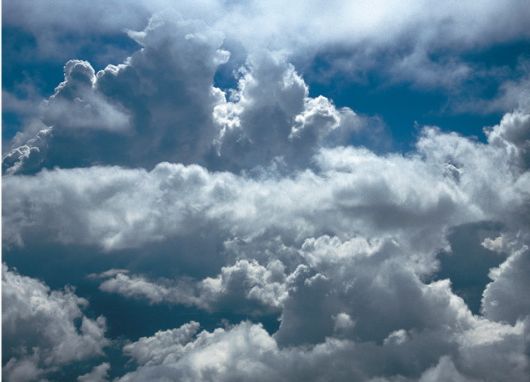 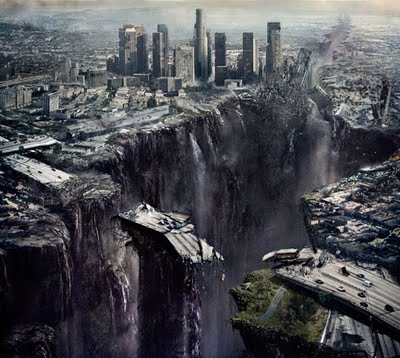 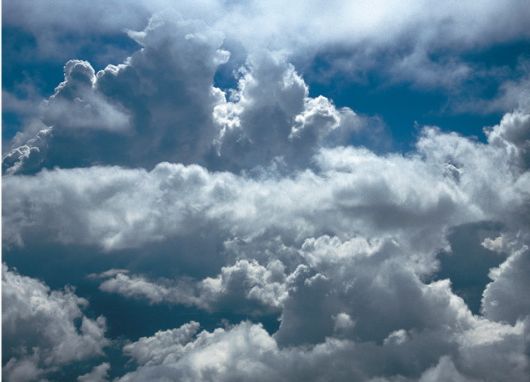 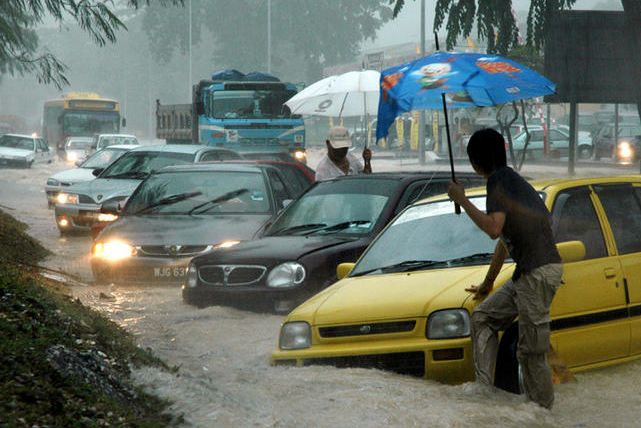 Aku naik saksi bahawasanya tiada Tuhan selain Allah  Pemilik yang sebenarnya dan aku naik saksi bahawa Nabi Muhammad S.A.W, hambaNya dan RasulNya yang jujur.
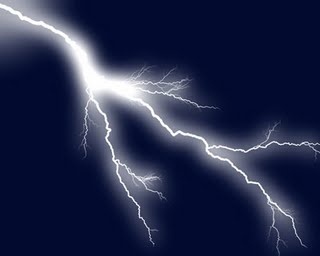 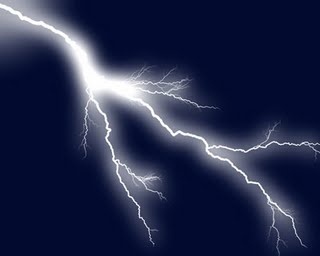 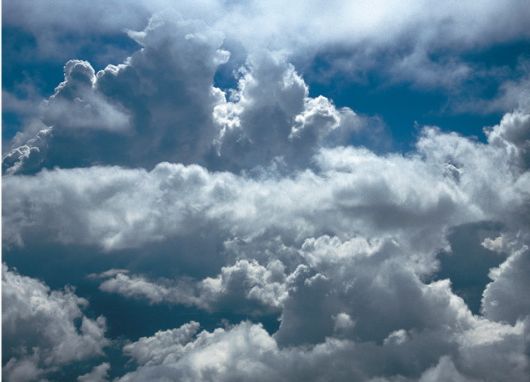 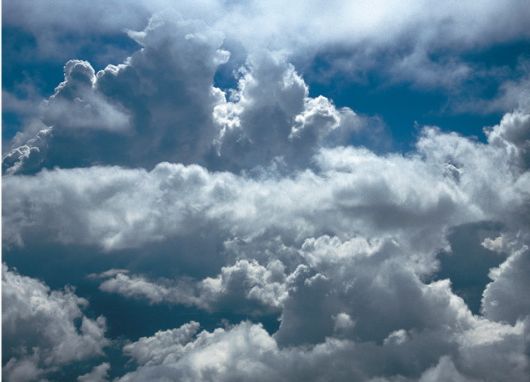 Selawat Ke Atas 
Nabi Muhammad S.A.W
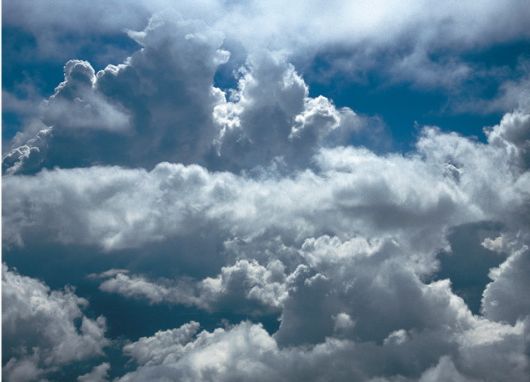 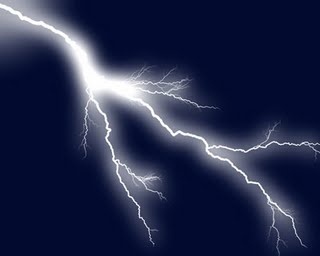 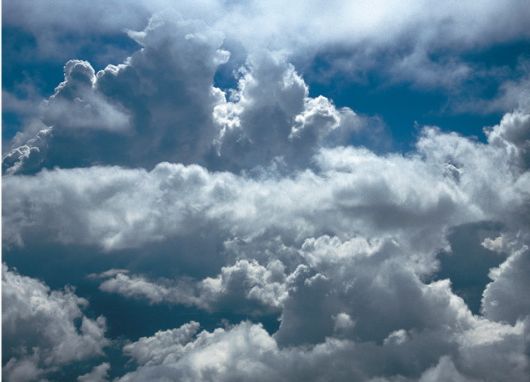 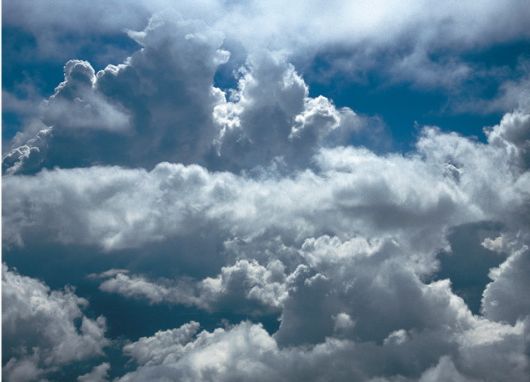 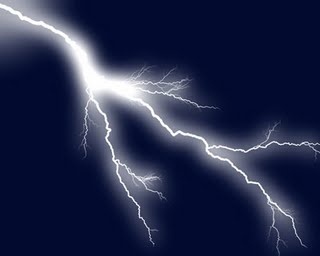 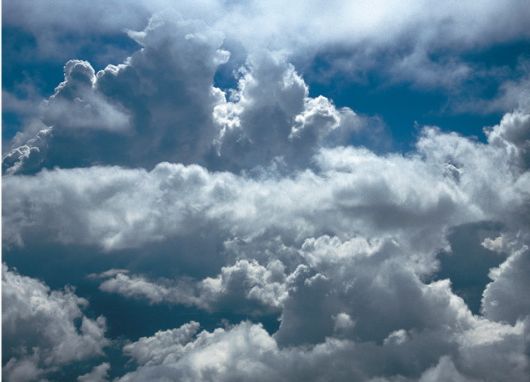 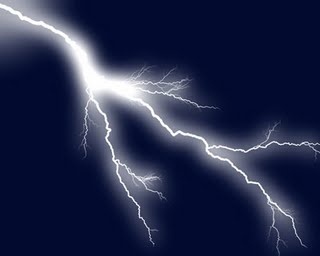 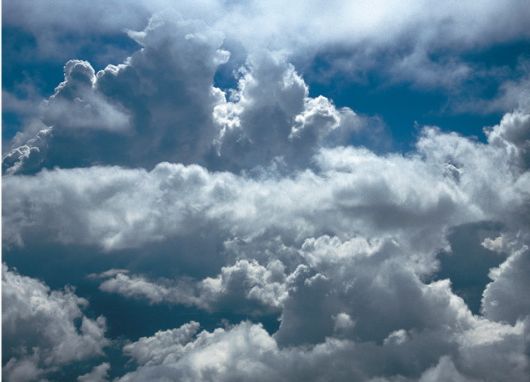 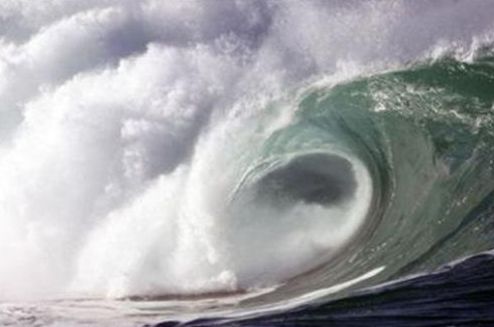 اللَّهُمَّ صَلِّ وَسَلِّمْ عَلَى سَيِّدِنَا مُحَمَّدٍ وَعَلَى آلِهِ وَصَحْبِهِ أَجْمَعِيْنَ
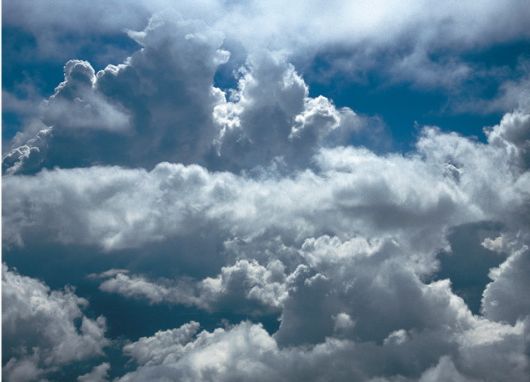 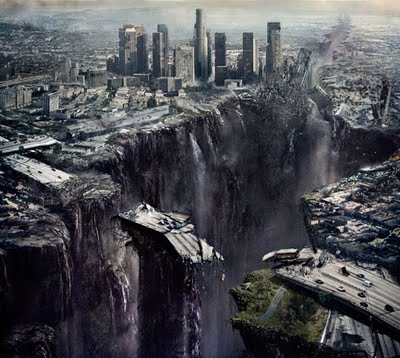 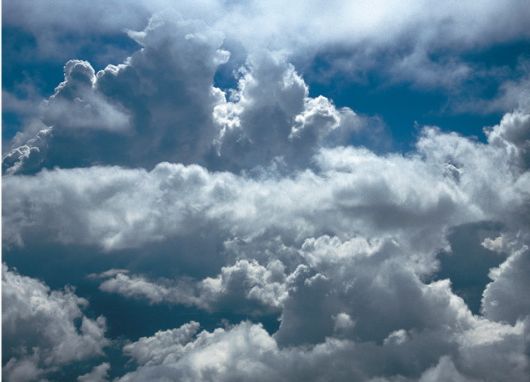 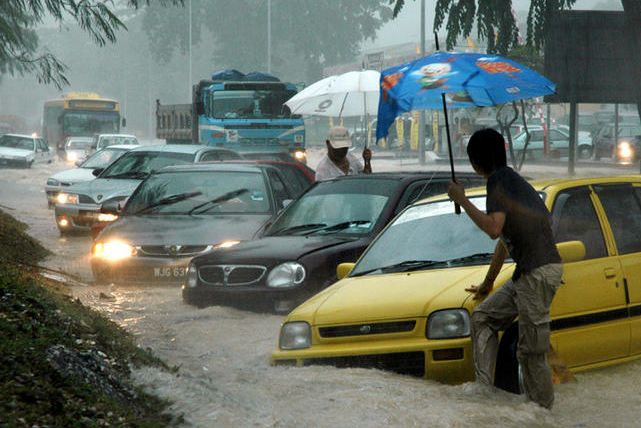 Ya Allah, Cucurilah rahmat dan sejahtera ke atas penghulu kami Nabi Muhammad S.A.W dan ke atas keluarganya dan para sahabatnya
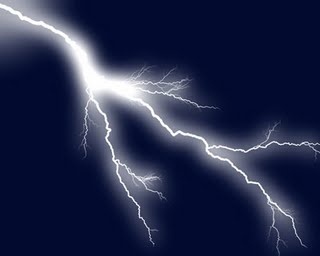 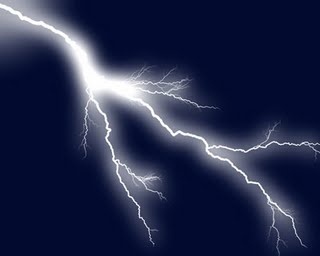 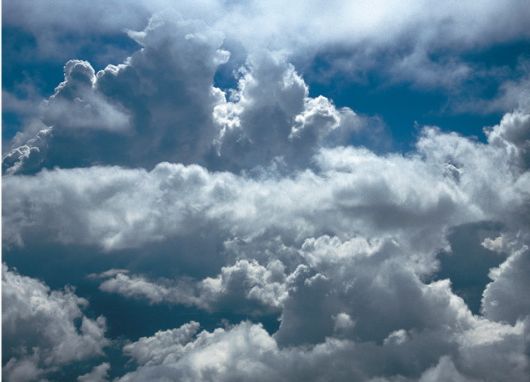 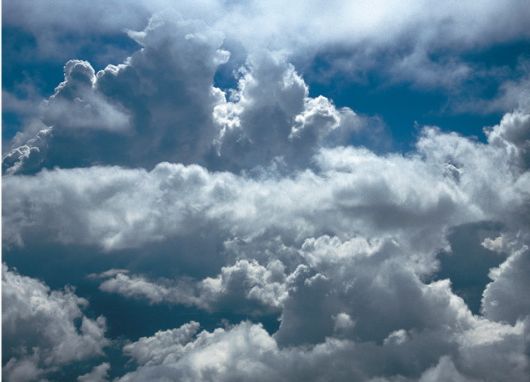 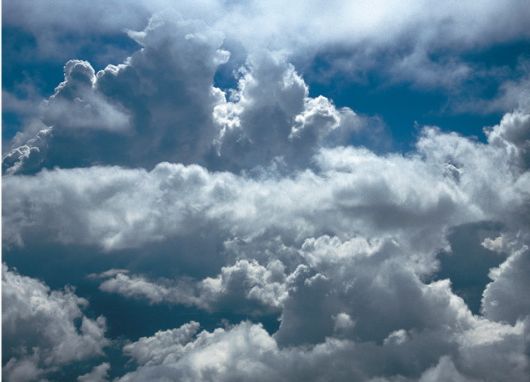 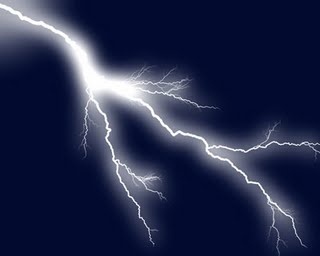 Wasiat Taqwa
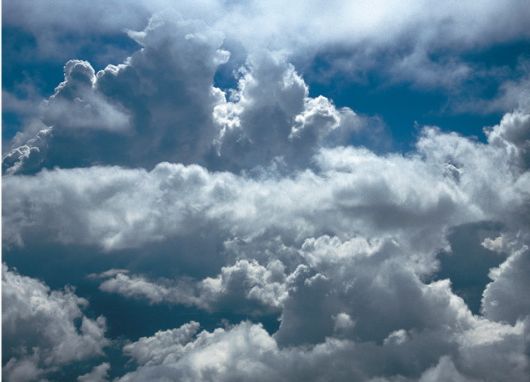 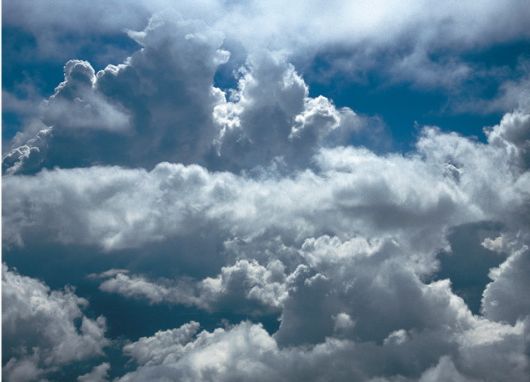 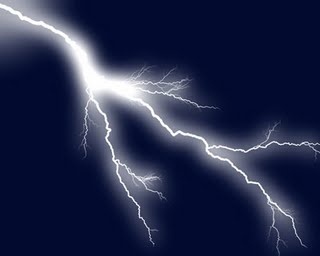 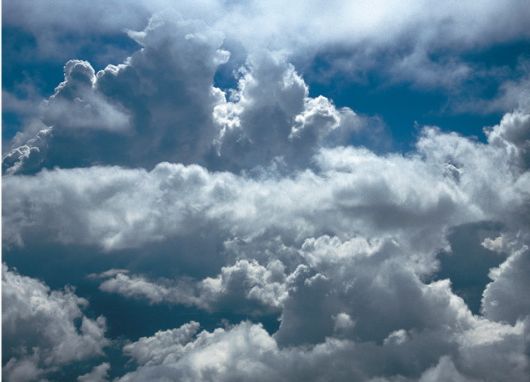 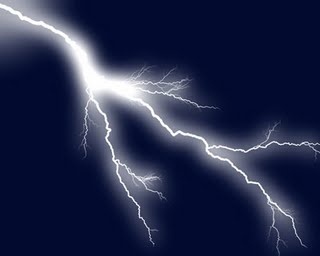 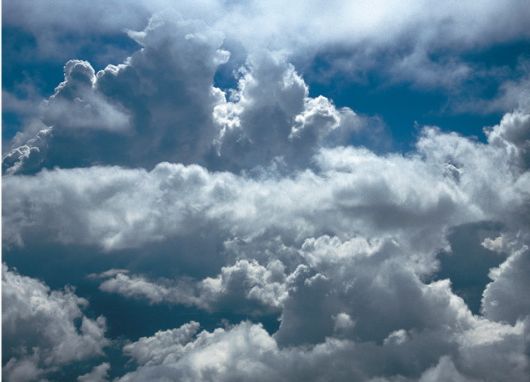 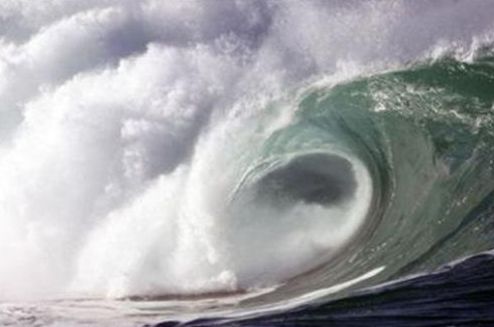 يَآ أَيُّهَا الَّذِيْنَ ءَامَنُوْا اتَّقُوْا اللهَ حَقَّ تُقَاتِهِ
 وَلاَ تَمُوْتُنَّ إِلاَّ وَأَنْتُمْ مُسْلِمُوْنَ
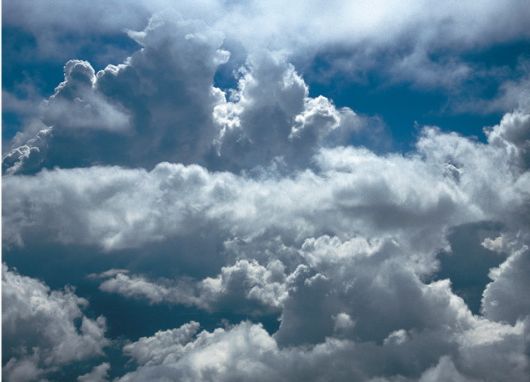 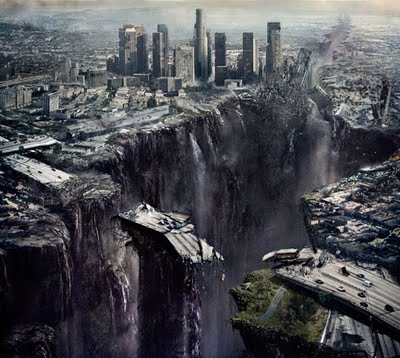 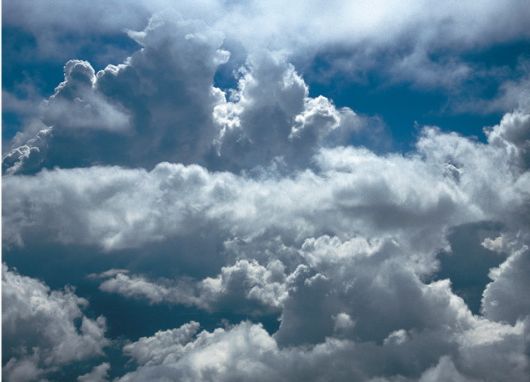 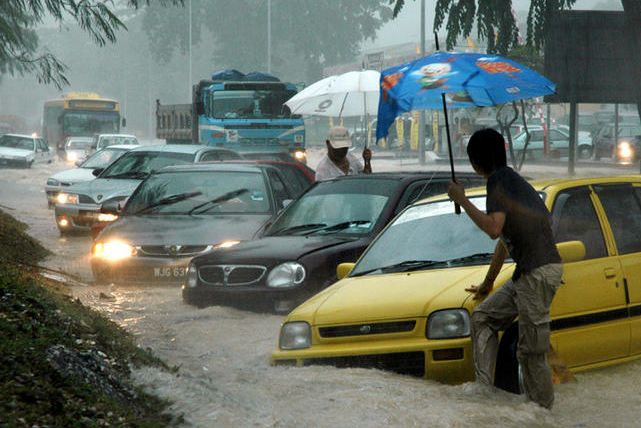 Wahai orang-orang yang beriman bertaqwalah kepada Allah dengan sebenar-benar taqwa dan janganlah kamu mati melainkan dalam keadaan menjadi orang-orang Islam.
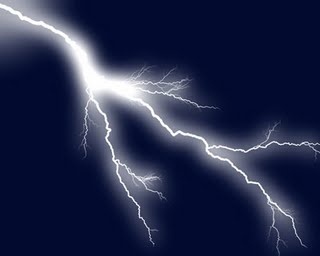 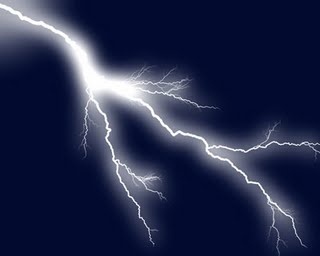 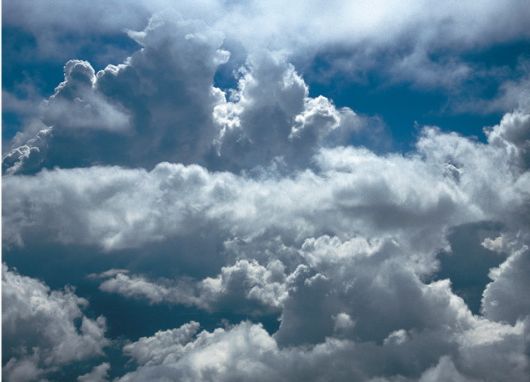 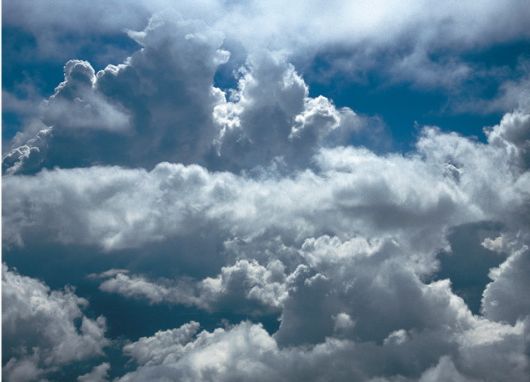 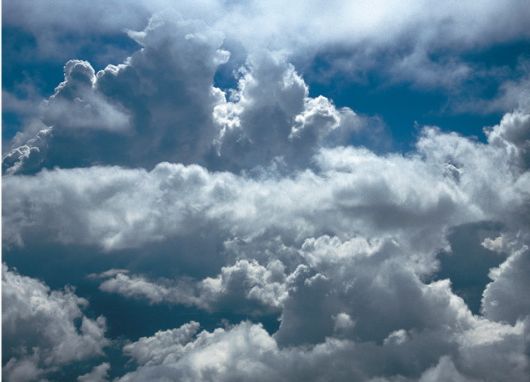 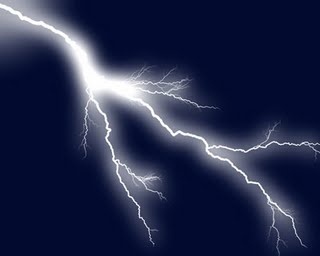 Pesanan
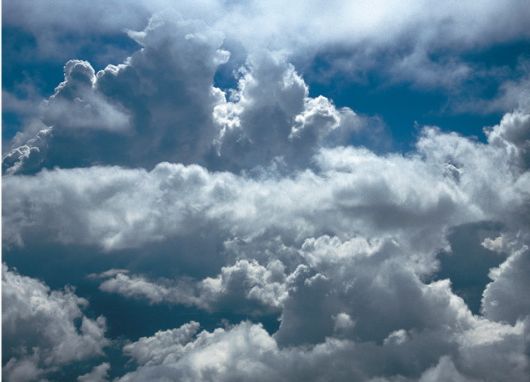 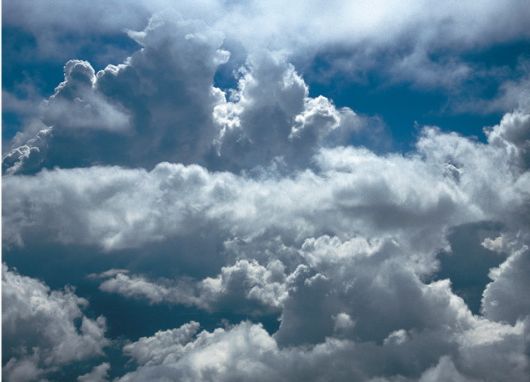 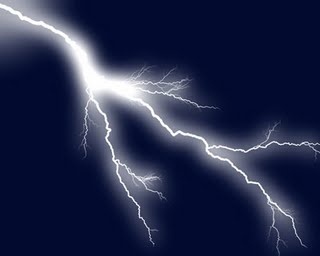 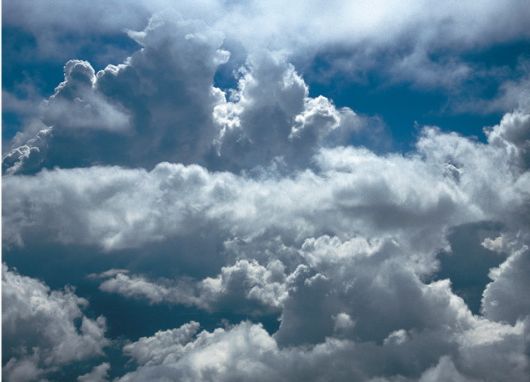 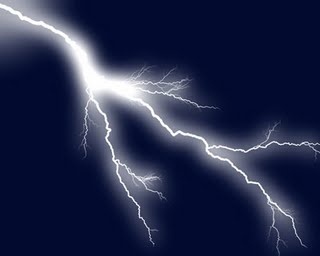 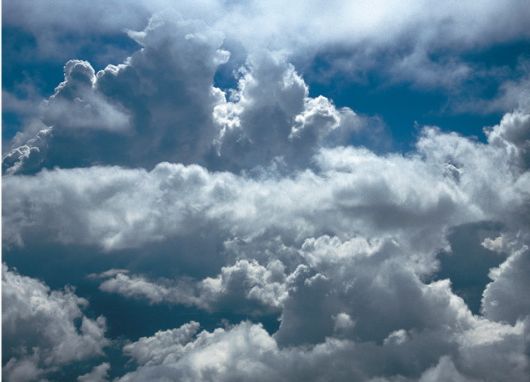 Melaksanakan segala perintahNya
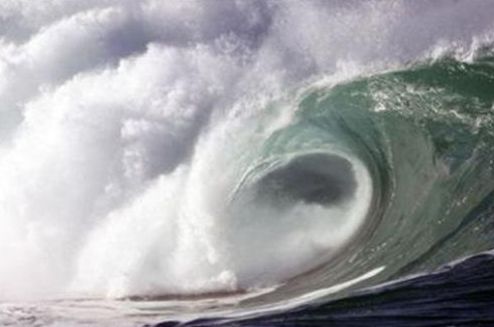 Marilah meningkatkan ketakwaan kepada Allah S.W.T.
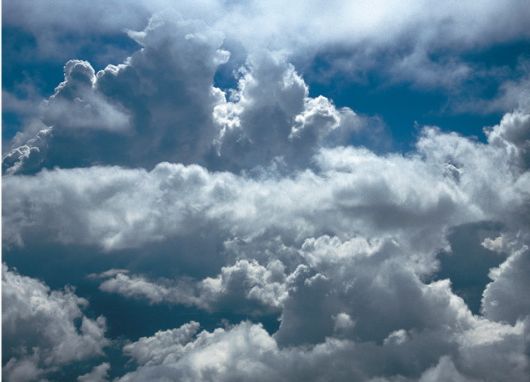 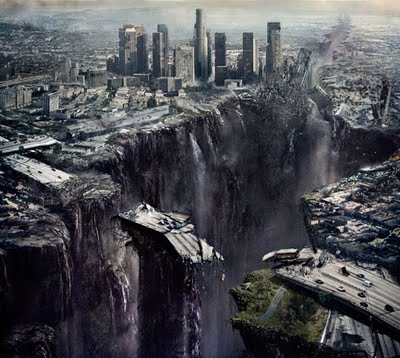 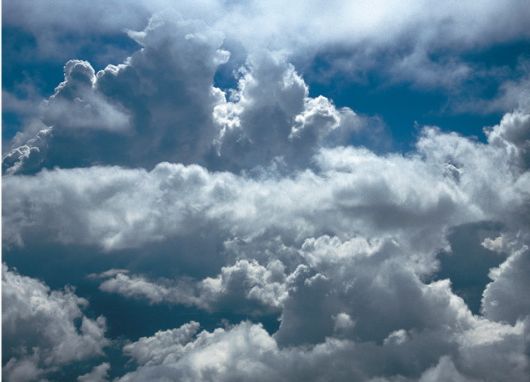 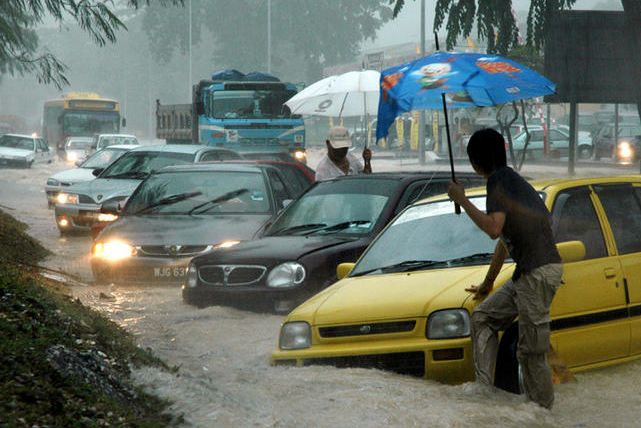 Meninggalkan segala laranganNya
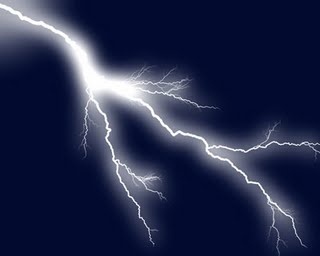 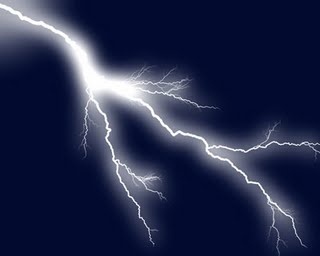 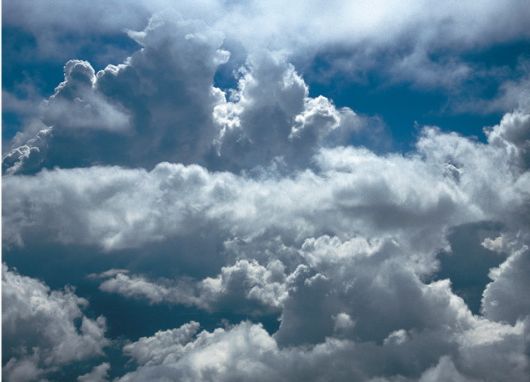 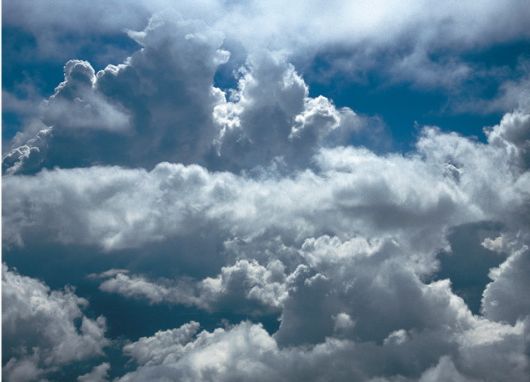 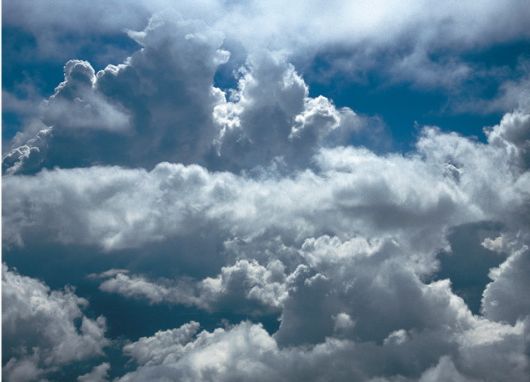 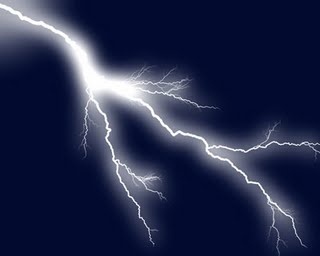 Redha di atas musibah Allah….
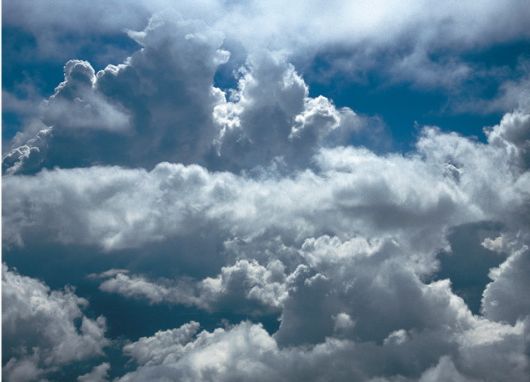 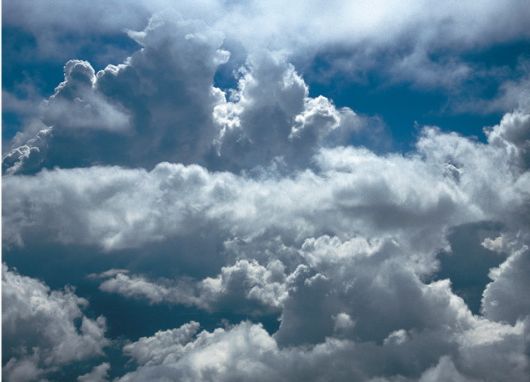 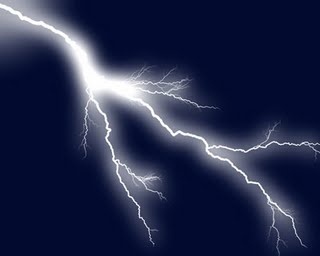 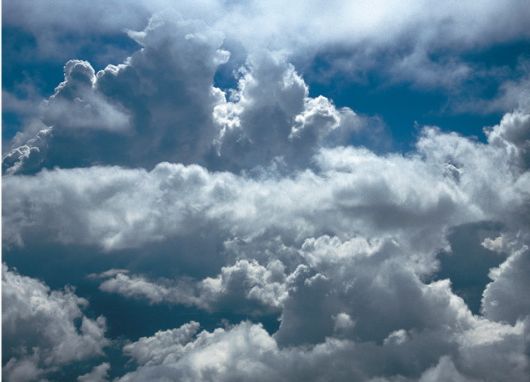 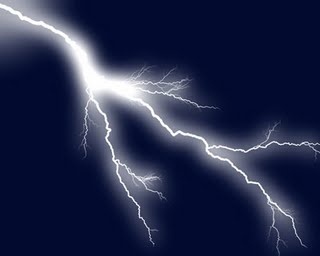 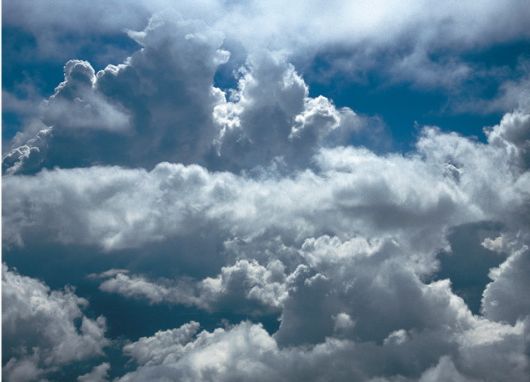 Gempa bumi dahsyat melanda 
Bandar  tepian sumatra utara indonesia
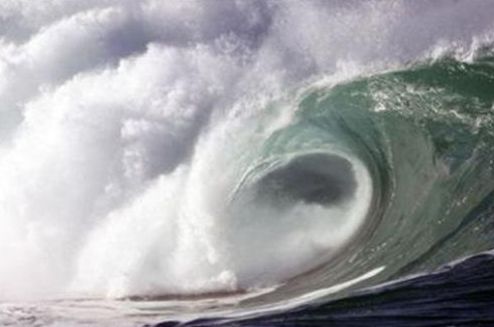 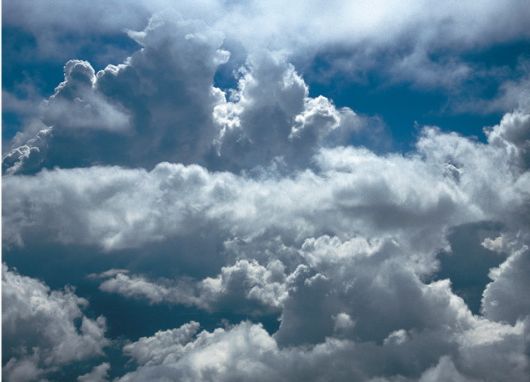 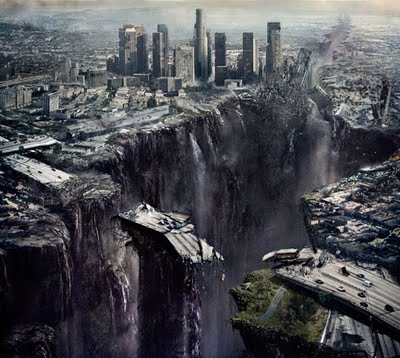 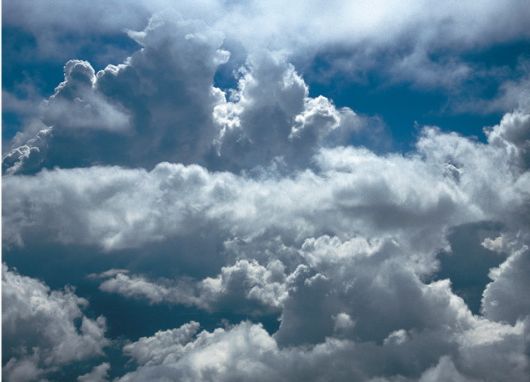 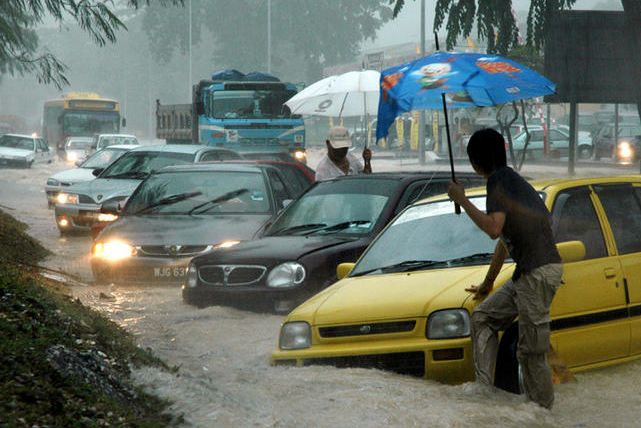 Berlaku pada 30 september bersamaan 11 Shawal dan lebih 1000 orang terkorban.
Tiada Musibah berlaku melainkan dengan izin Allah.
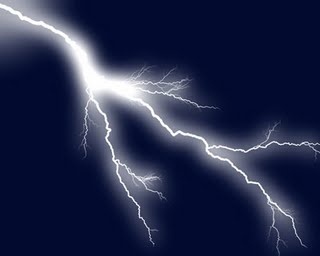 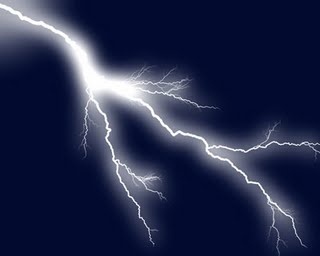 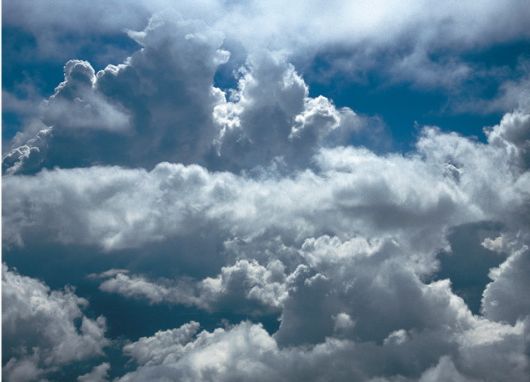 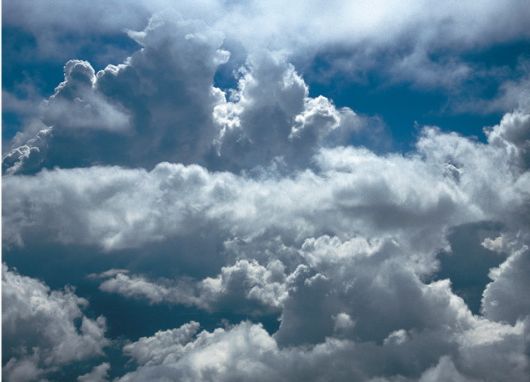 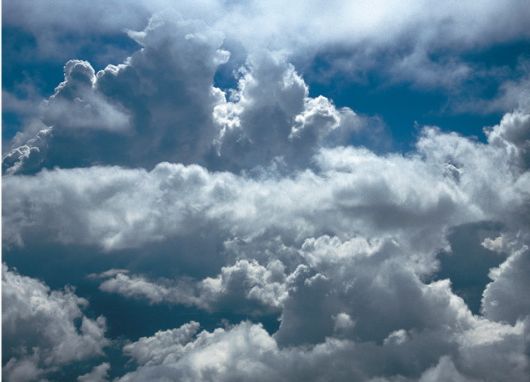 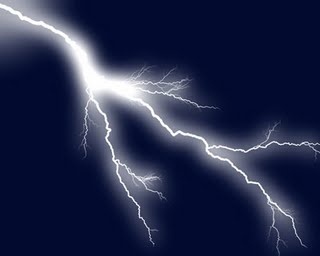 Firman Allah Taala dalam 
Surah At Taghabun Ayat 11 :-
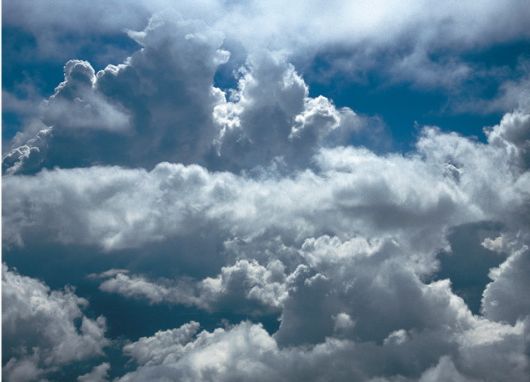 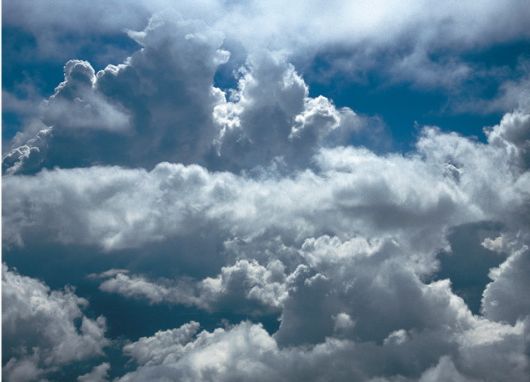 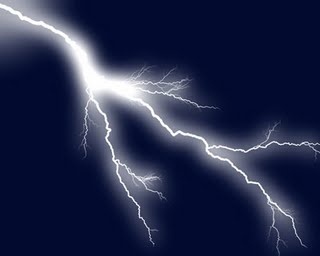 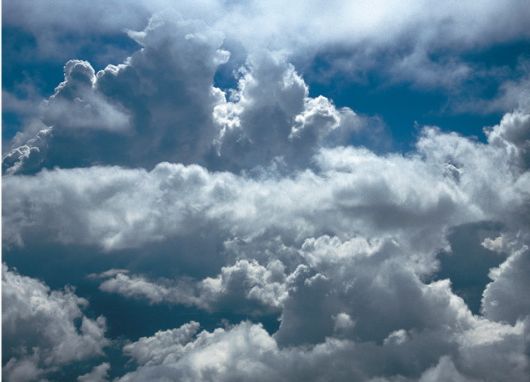 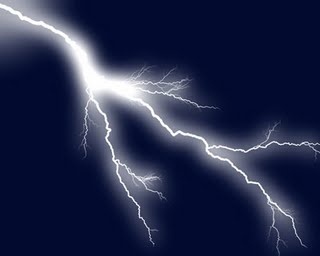 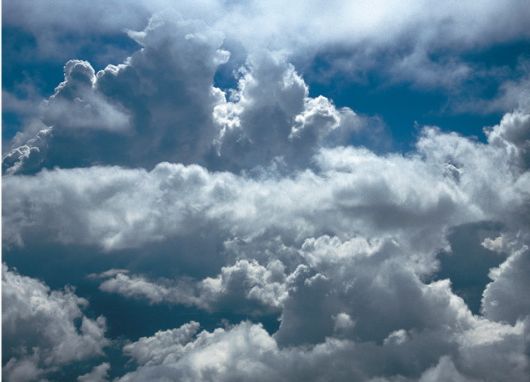 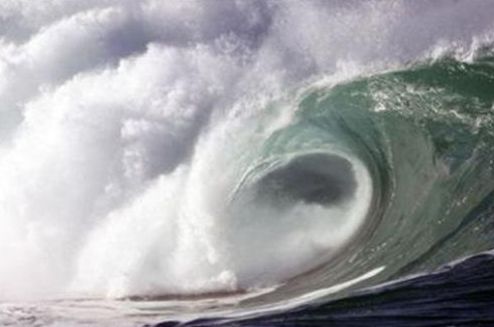 مَا أَصَابَ مِن مُّصِيبَةٍ إِلاَّ بِإِذْنِ اللهِ 
وَمَن يُؤْمِن بِاللهِ يَهْدِ قَلْبَهُ وَاللهُ بِكُلِّ شَيْءٍ عَلِيمٌ
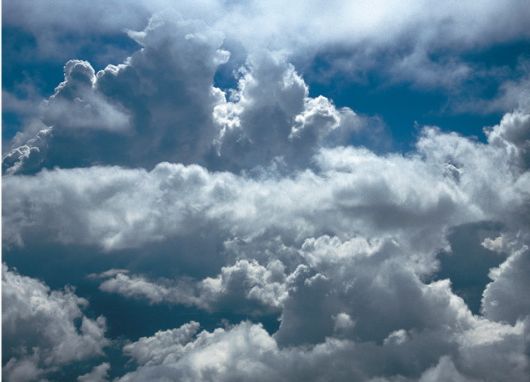 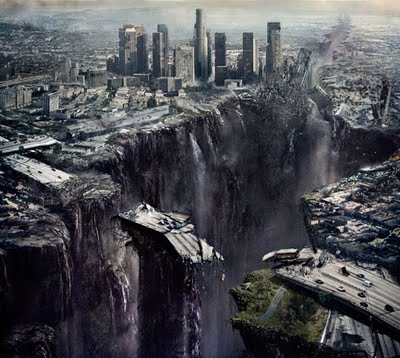 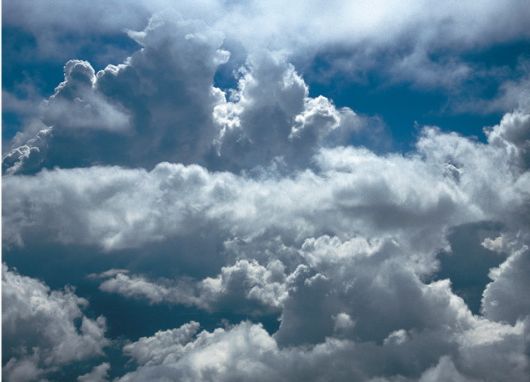 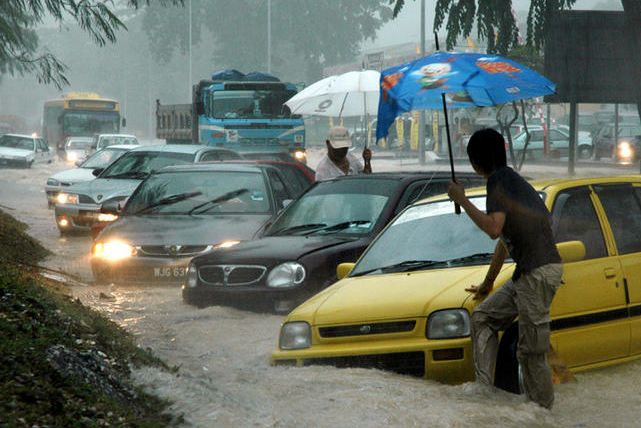 “Tidak ada suatu musibah pun yang menimpa seseorang kecuali dengan izin Allah; dan barangsiapa beriman kepada Allah nescaya dia akan memberi petunjuk kepada hatinya dan Allah Maha mengetahui segala sesuatu”.
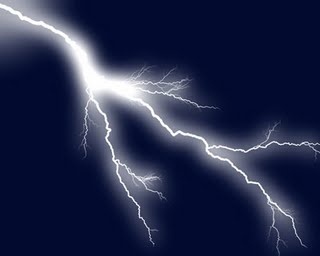 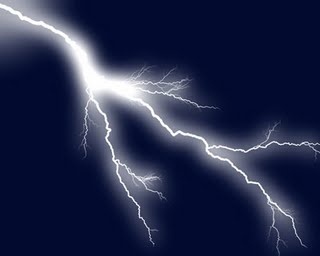 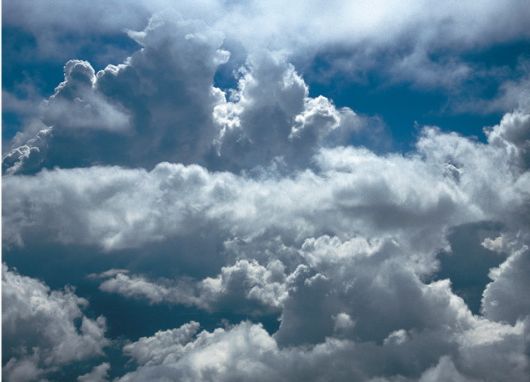 Setiap musibah dengan keizinan tidak bererti Allah redha kepada hambaNya
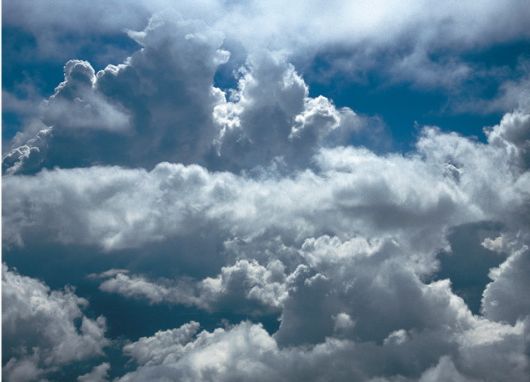 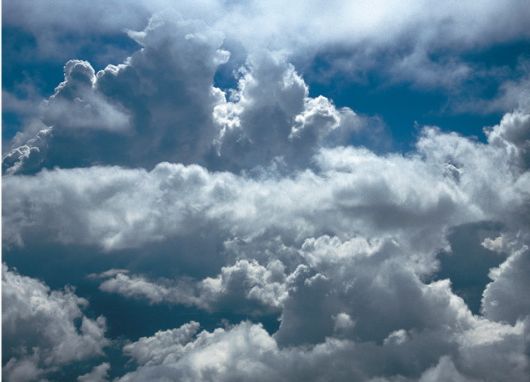 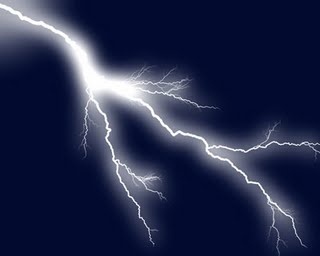 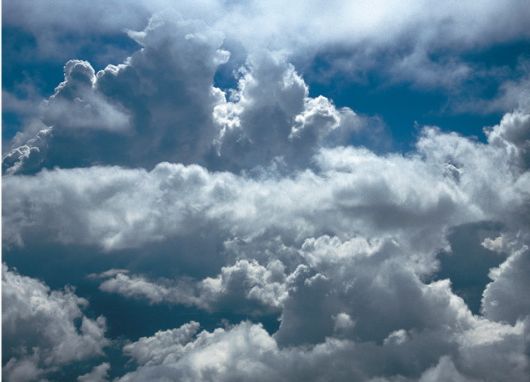 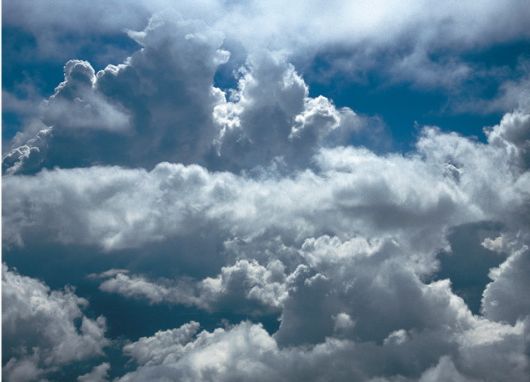 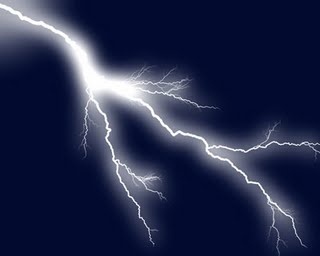 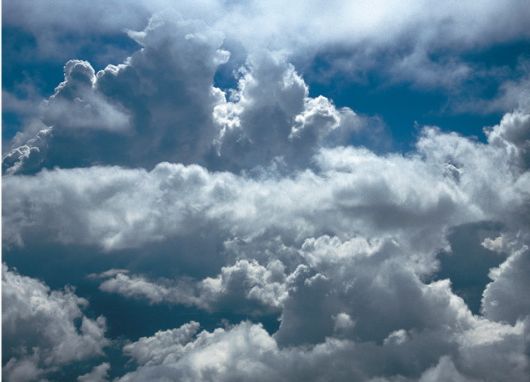 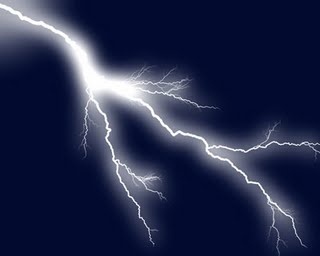 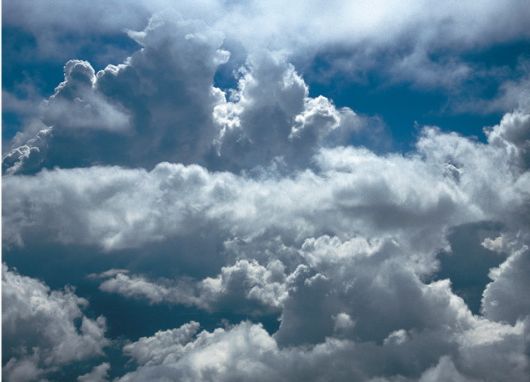 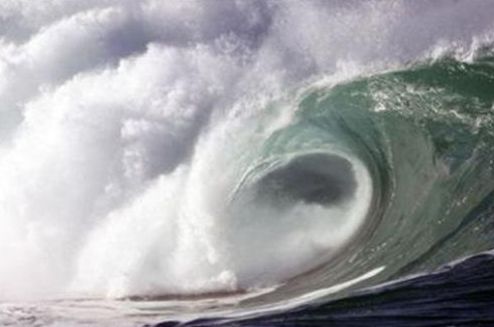 إِن تَكْفُرُوا فَإِنَّ اللهَ غَنِيٌّ عَنكُمْ وَلاَ يَرْضَى
 لِعِبَادِهِ الْكُفْرَ وَإِن تَشْكُرُوا يَرْضَهُ لَكُمْ
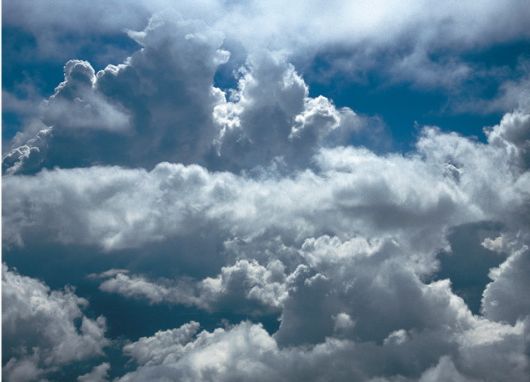 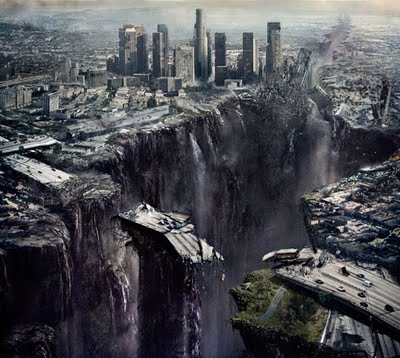 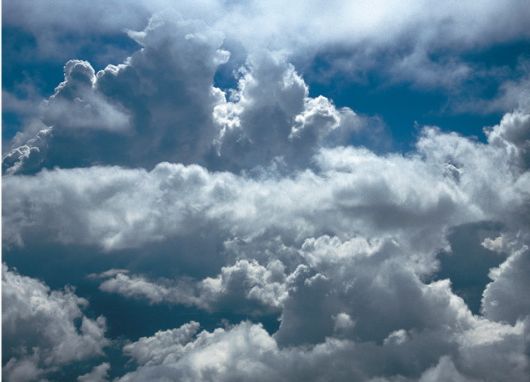 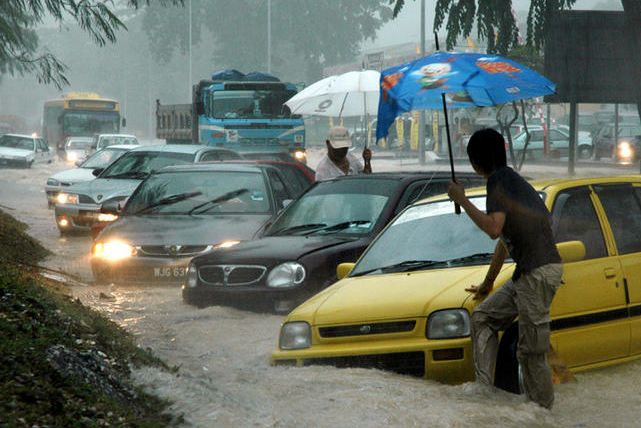 Surah Az Zumar Ayat 7
“Jika kamu kafir maka sesungguhnya Allah
tidak memerlukan (iman) mu dan tidak meredhai kekafiran bagi hambaNya; dan jika kamu bersyukur, nescaya dia meredhai bagimu kesyukuranmu itu”.
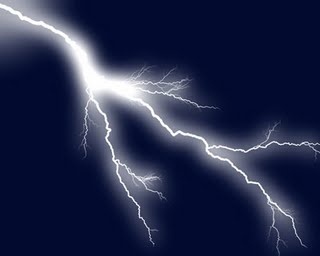 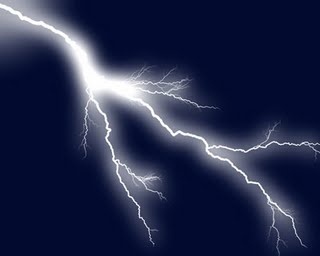 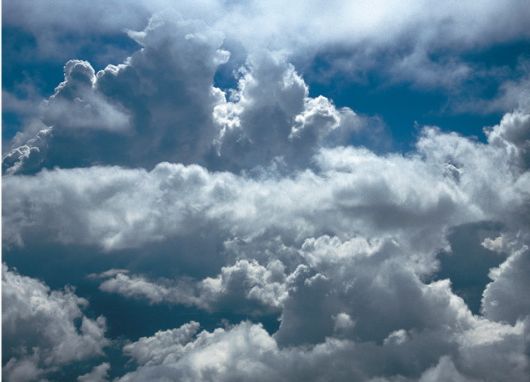 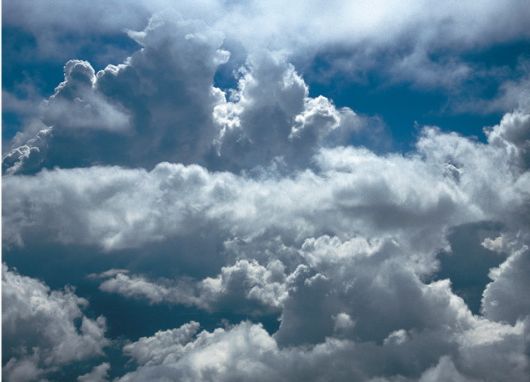 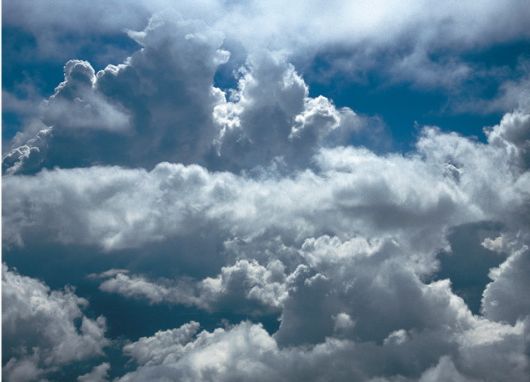 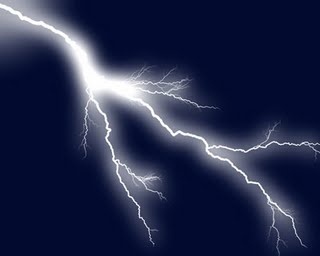 Kata Ibnu Qayyim Rahimahullah…..
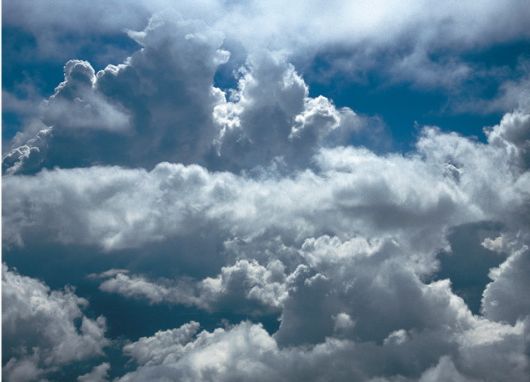 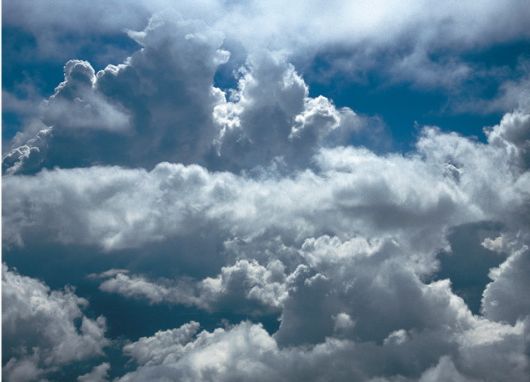 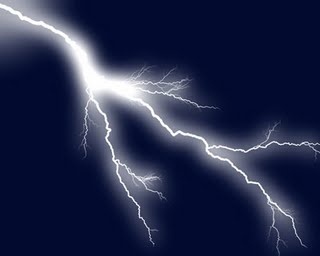 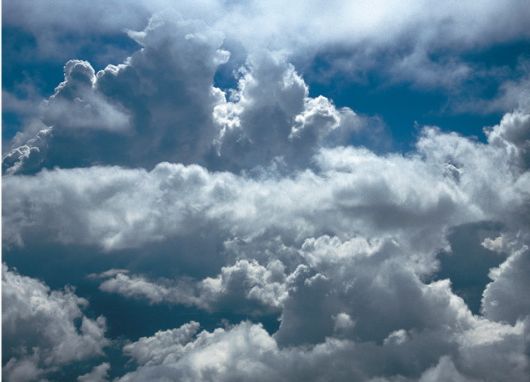 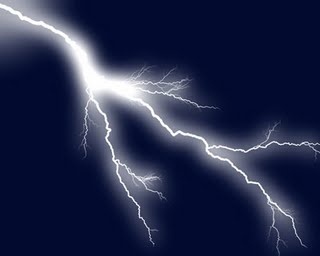 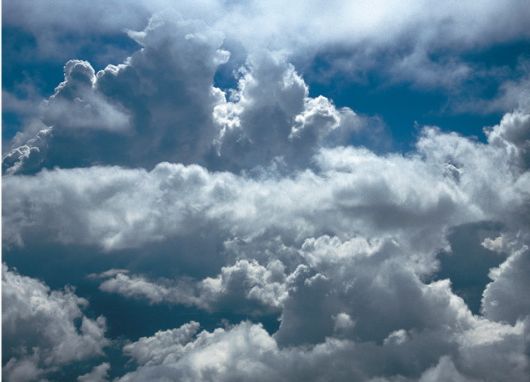 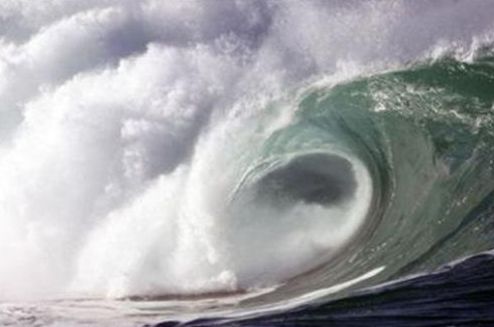 Andaikata kita boleh menggali hikmah 
Allah yang terkandung dalam ciptaan dan urusanNya,  maka tidak kurang dari ribuan hikmah. Namun akal kita sangat terbatas, pengetahuan kita terlalu sedikit dan ilmu semua makhluk akan tidak bermakna,
jika dibandingkan dengan ilmu Allah, sebagaimana sinar lampu yang tidak memberi gunadi bawah 
sinar matahari”.
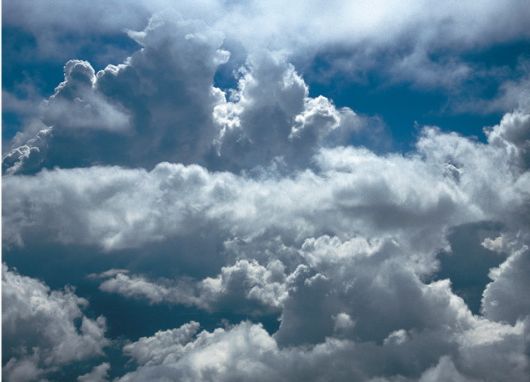 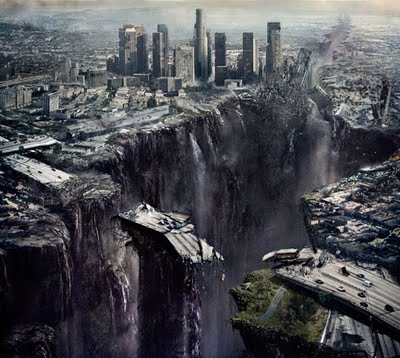 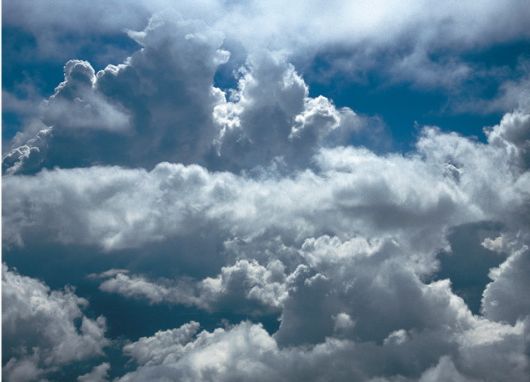 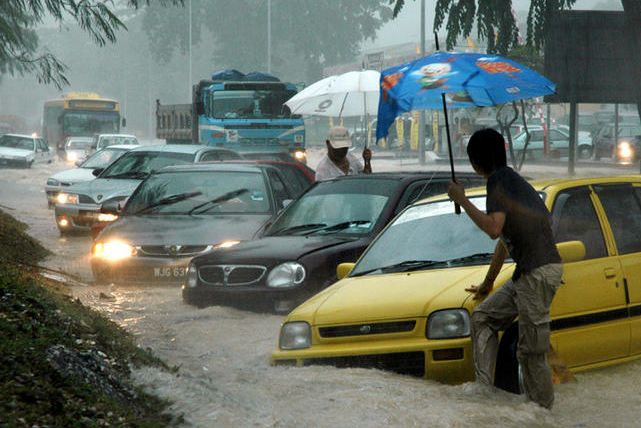 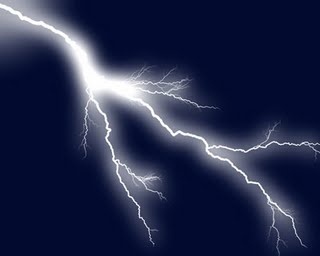 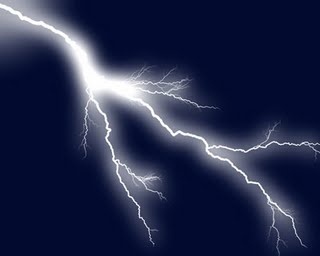 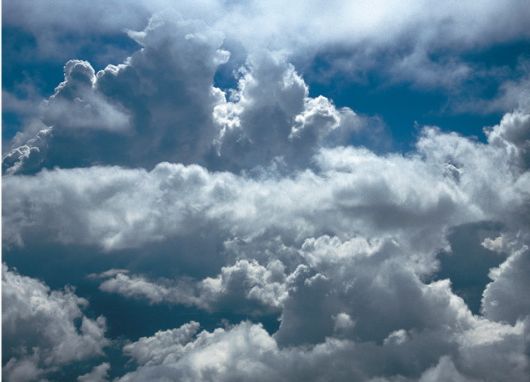 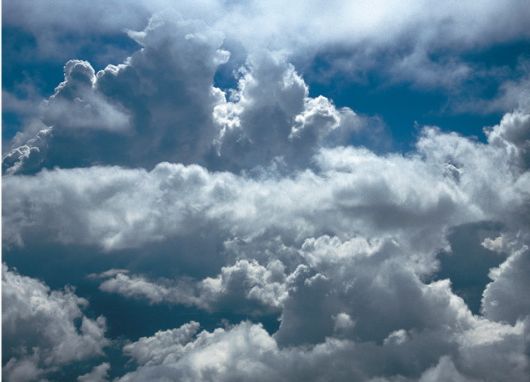 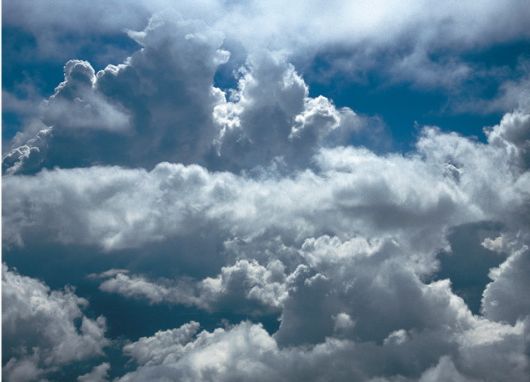 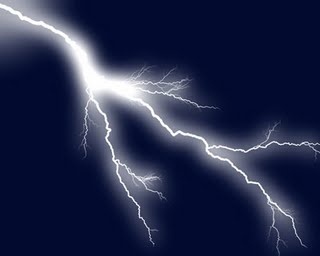 Tujuan Allah menurunkan musibah kepada hamba-hambaNya, iaitu :-
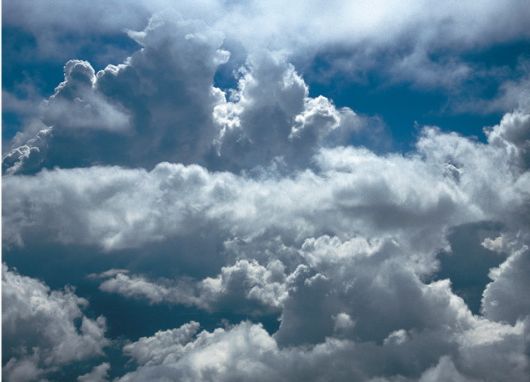 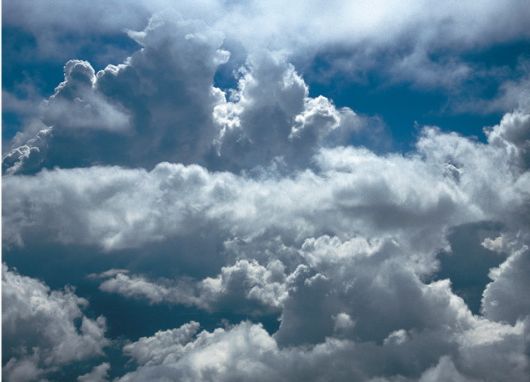 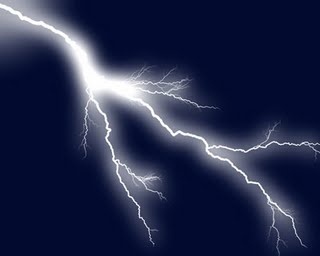 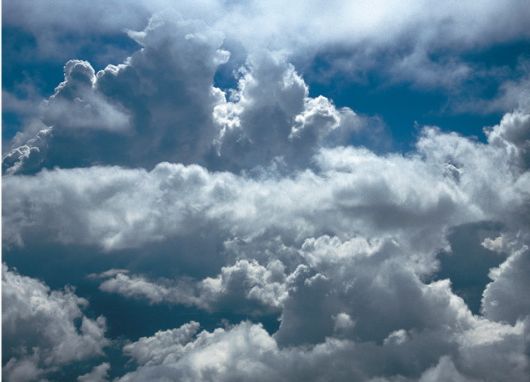 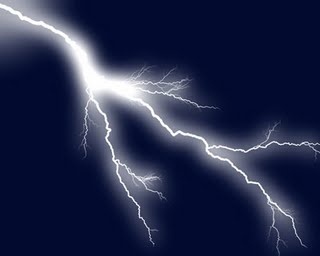 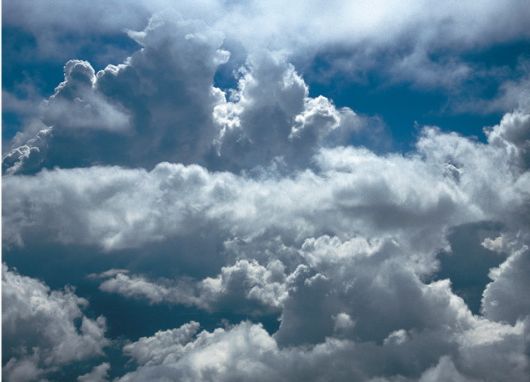 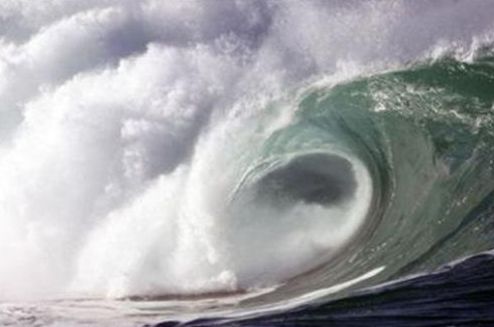 Untuk mendidik  jiwa menjadi  tabah.
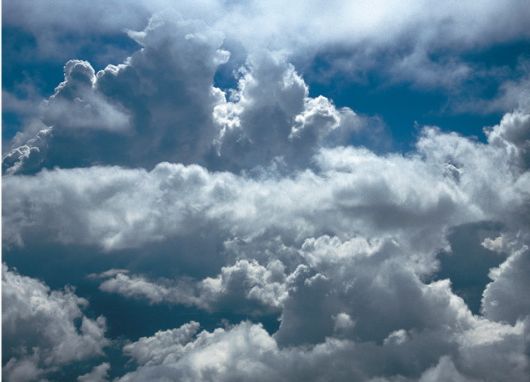 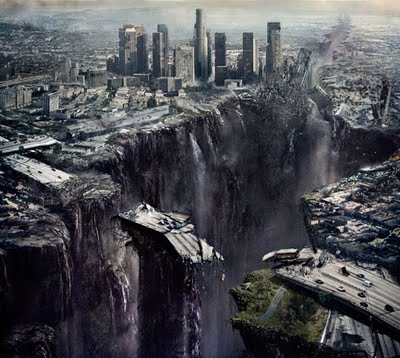 Untuk menguatkan hati, teguh sikap 
dan melatih diri waspada kepada persekitaran.
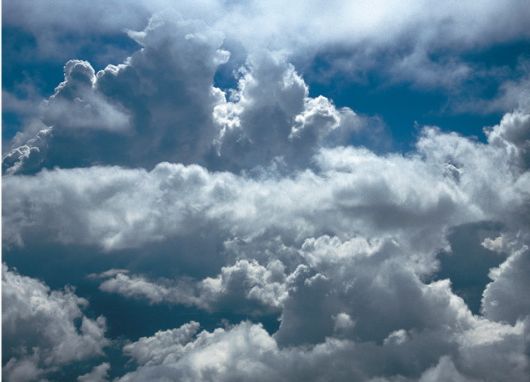 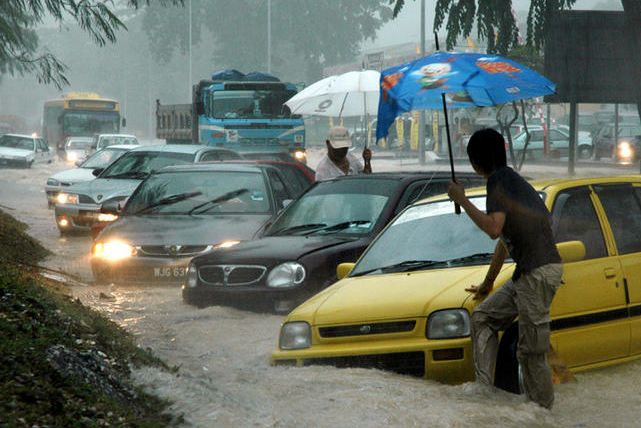 Untuk ingatan tanda Allah murka.
Sentiasa memohon pertolongan Allah 
di atas musibah berlaku.
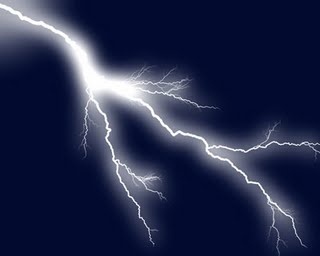 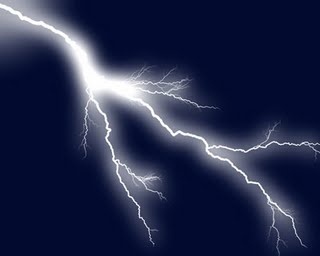 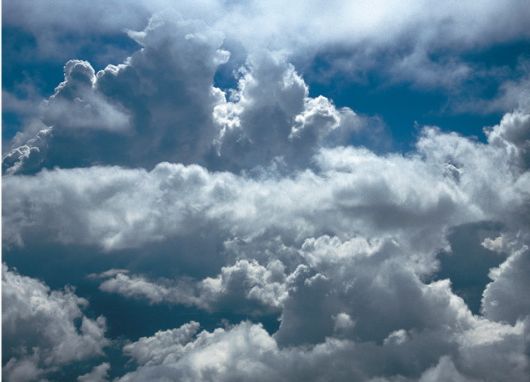 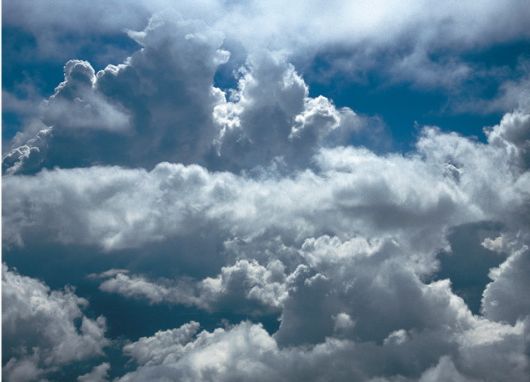 Firman Allah Taala dalam 
Surah Ar Ra’d Ayat 97 :-
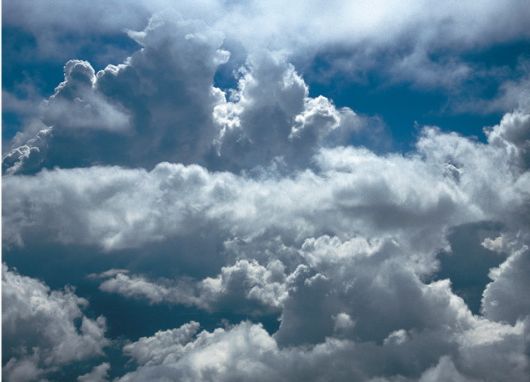 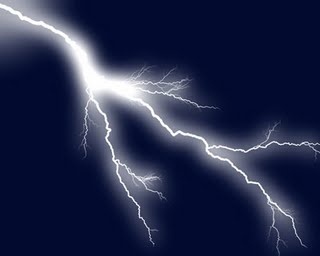 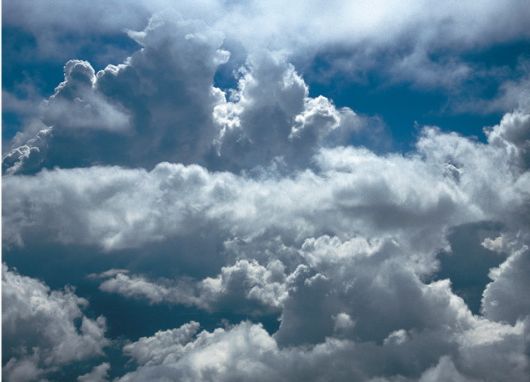 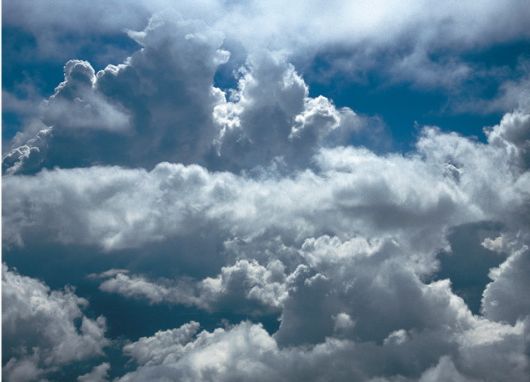 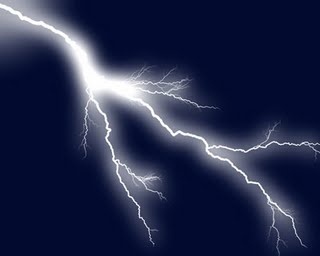 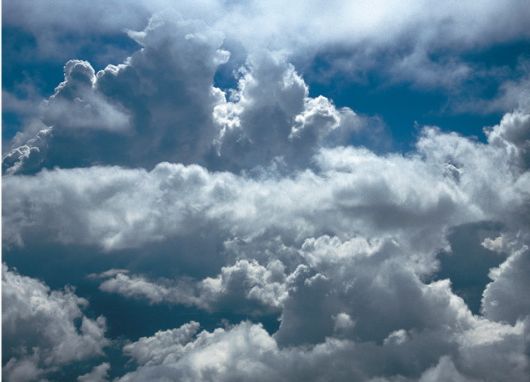 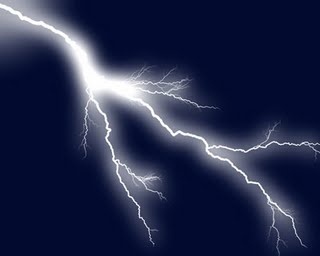 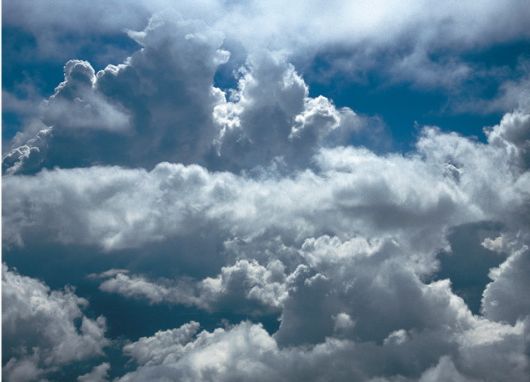 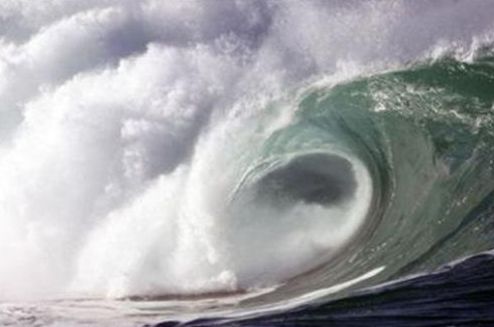 وَإِذَا أَرَادَ اللهُ بِقَوْمٍ سُوءًا فَلاَ مَرَدَّ لَهُ
 وَمَا لَهُم مِّن دُونِهِ مِن وَالٍ
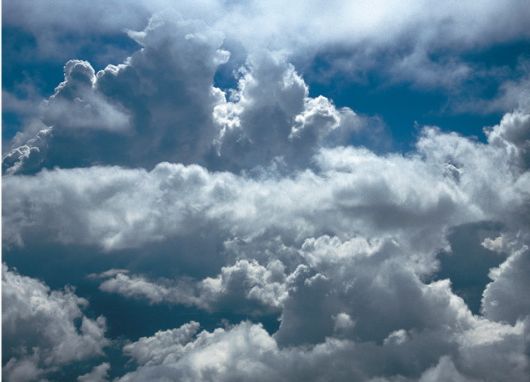 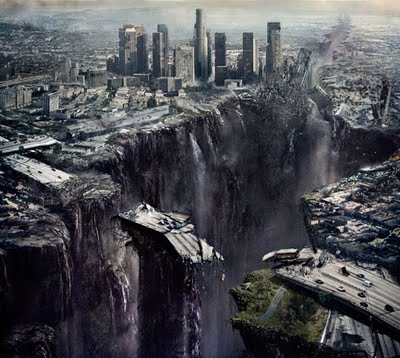 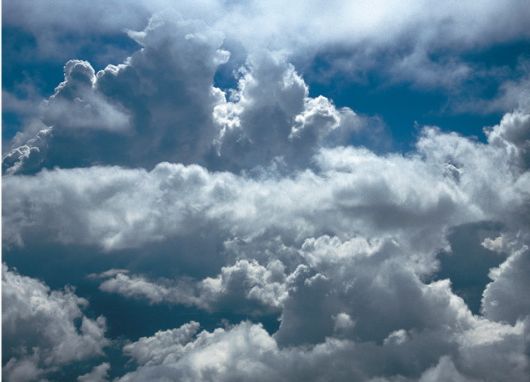 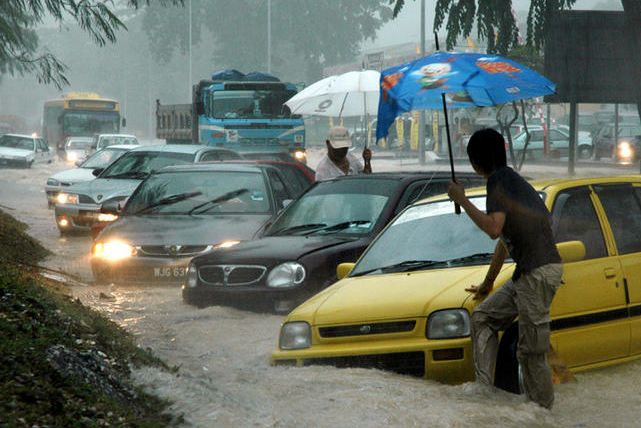 “Dan apabila Allah menghendaki keburukan terhadap sesuatu kaum, maka tak ada yang dapat menolaknya; dan sekali-kali tak ada pelindung bagi mereka selain Dia”.
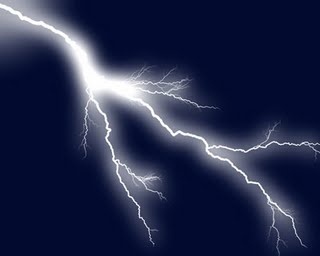 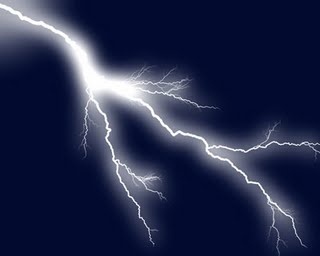 Antara hikmah-hikmah di atas musibah yang berlaku iaitu :-
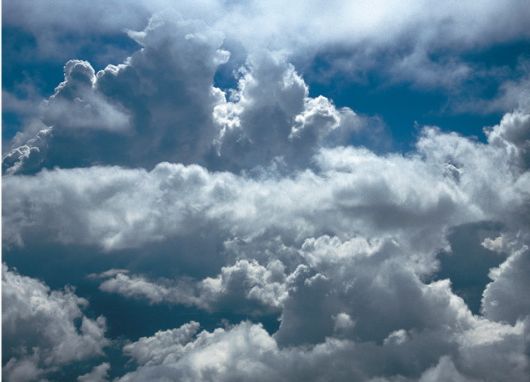 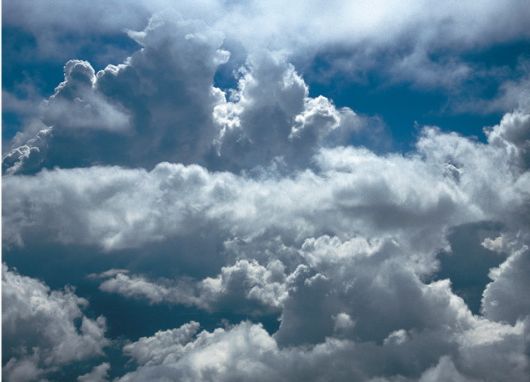 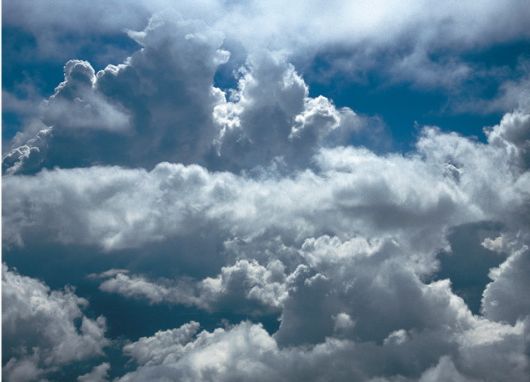 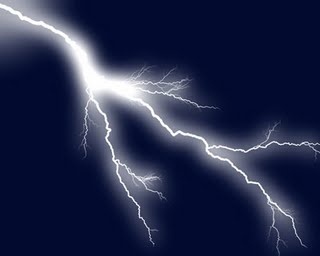 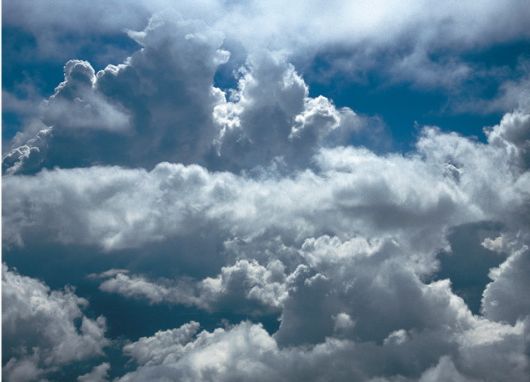 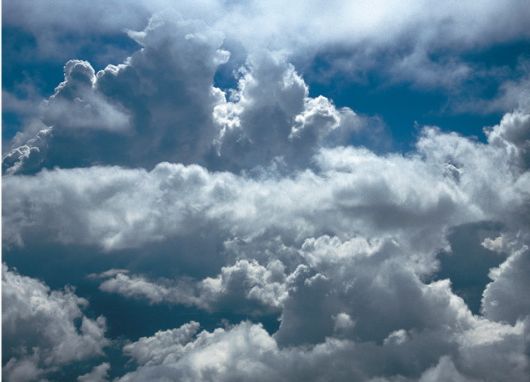 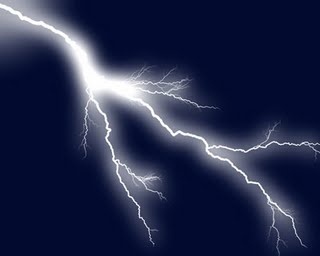 1
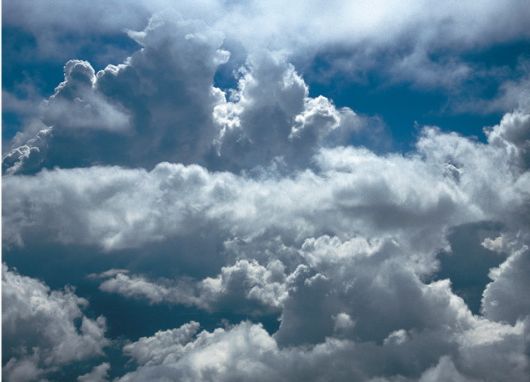 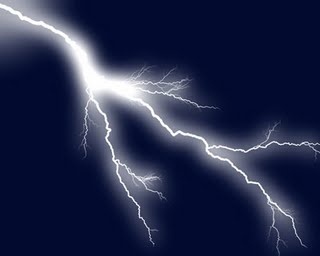 Mendidik jiwa  dan menyucikan 
dosa serta kemaksiatan
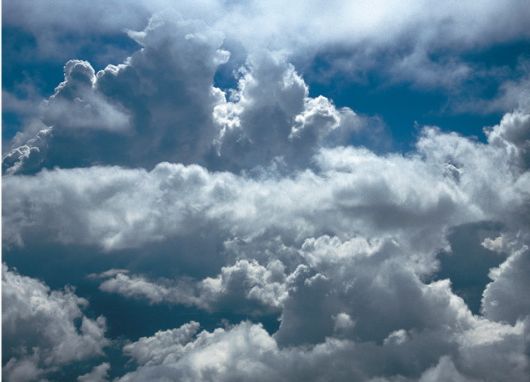 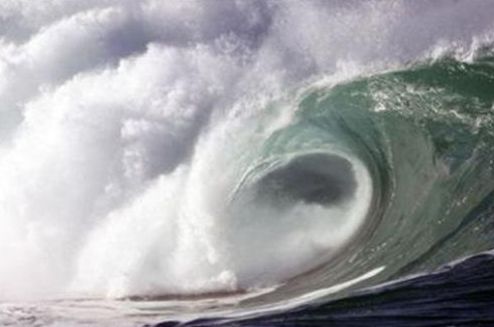 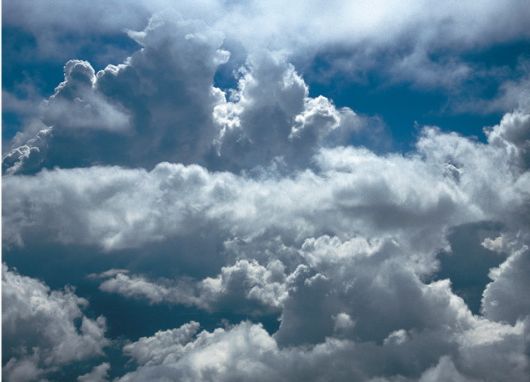 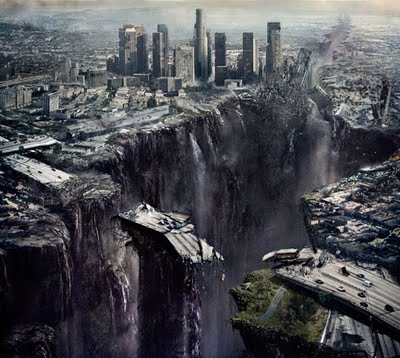 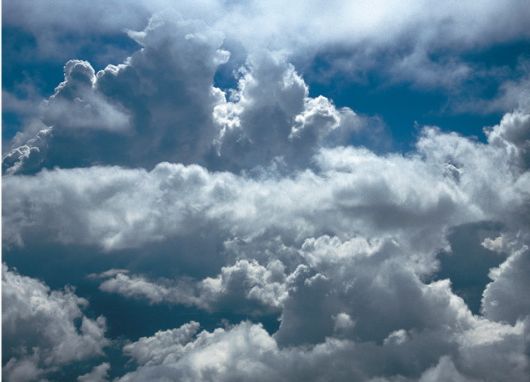 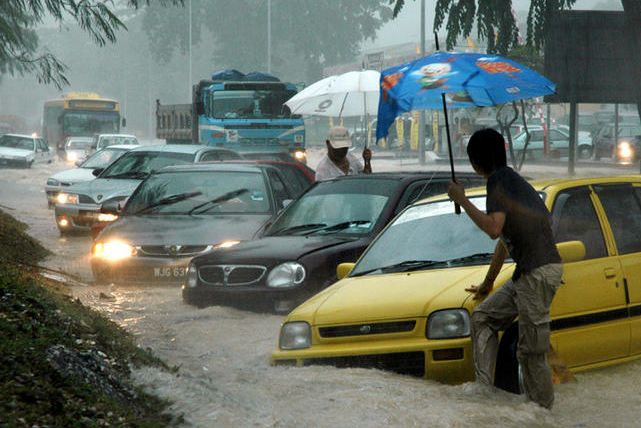 وَمَا أَصَابَكُم مِّن مُّصِيبَةٍ
 فَبِمَا كَسَبَتْ أَيْدِيكُمْ وَيَعْفُو عَن كَثِيرٍ
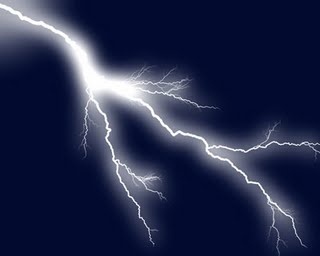 Maksud dari
Ayat 30 dari Surah Al-Syura
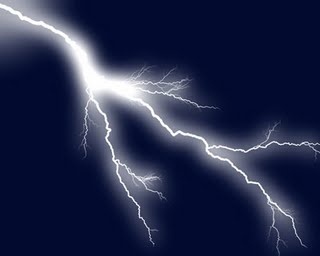 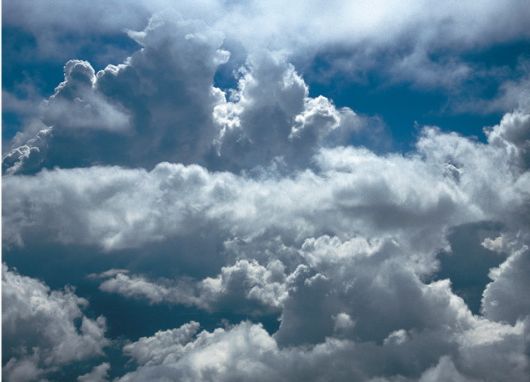 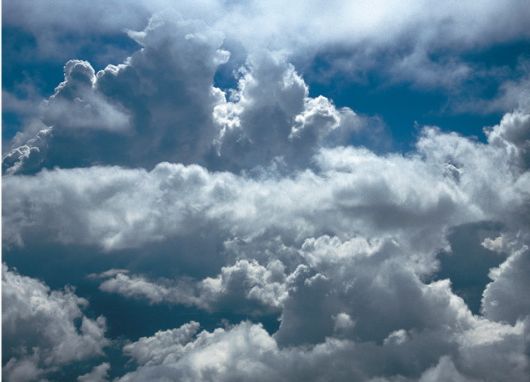 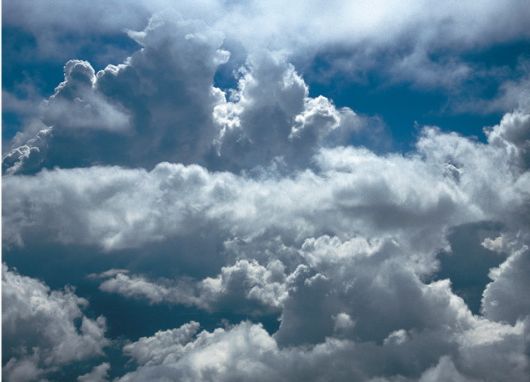 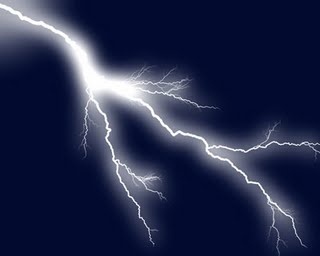 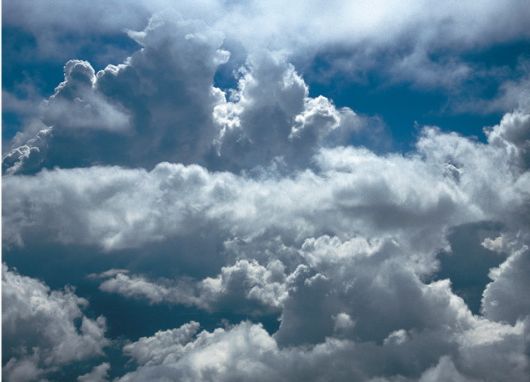 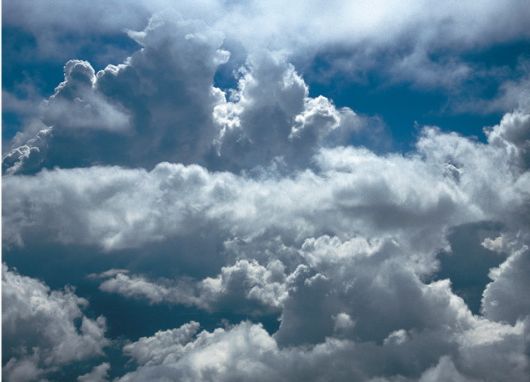 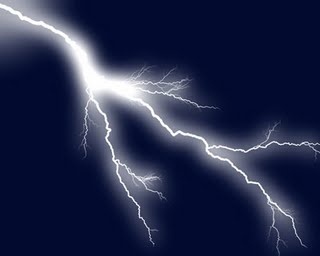 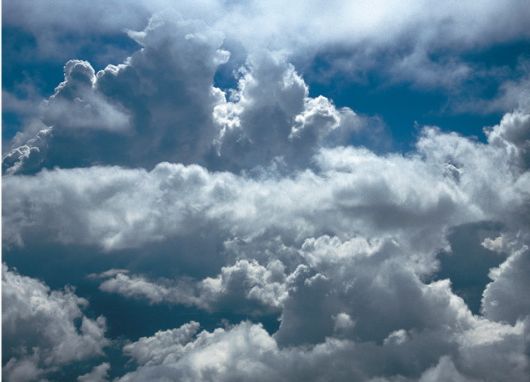 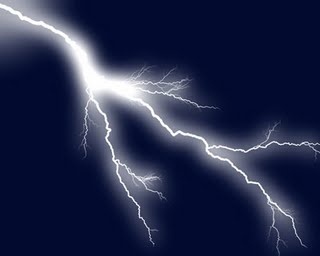 “Apa saja musibah yang menimpa kamu, maka disebabkan oleh perbuatan tanganmu sendiri, dan Allah memaafkan sebahagian (dari kesalahan-kesalahanmu)”.
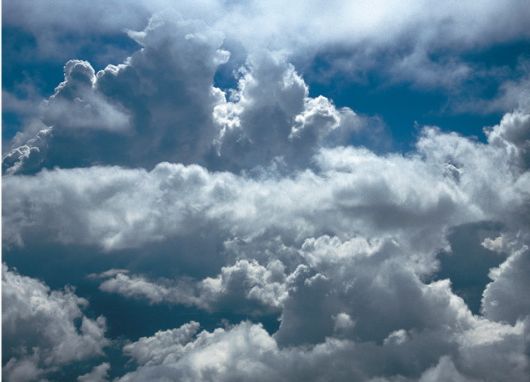 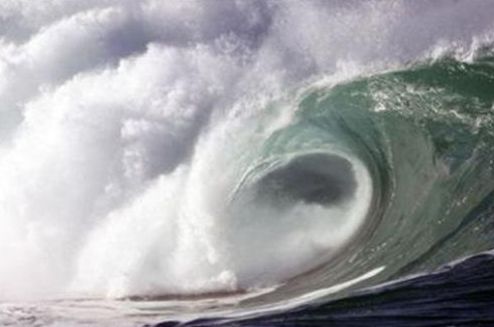 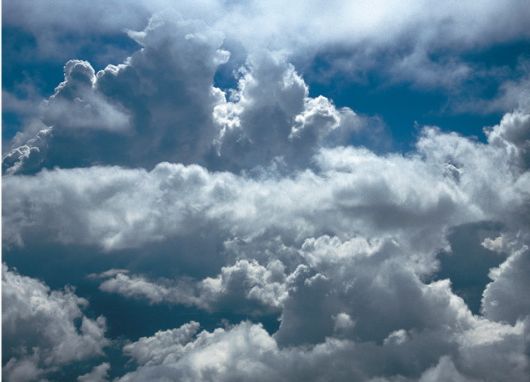 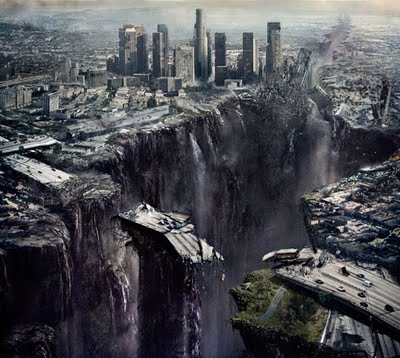 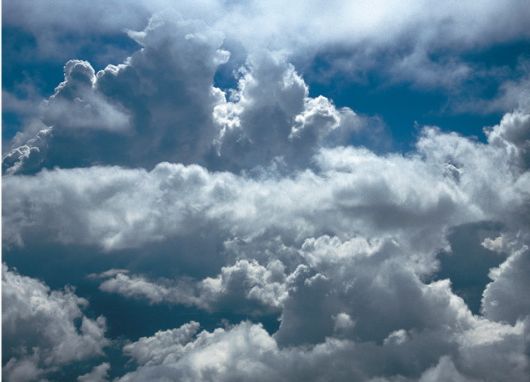 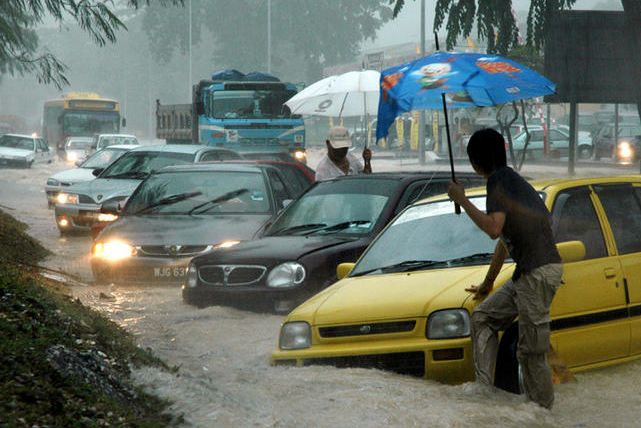 Khabar gembira
Musibah yang dialami adalah penghapus dosa.
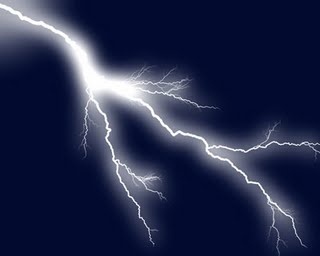 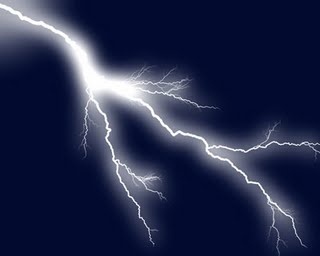 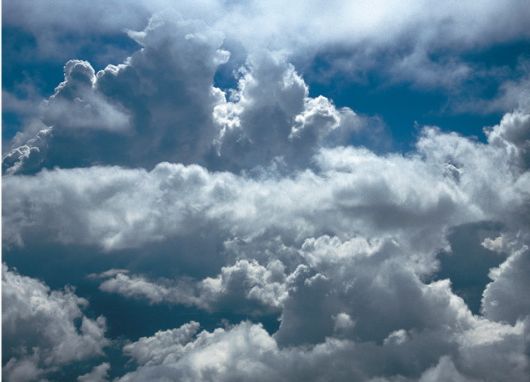 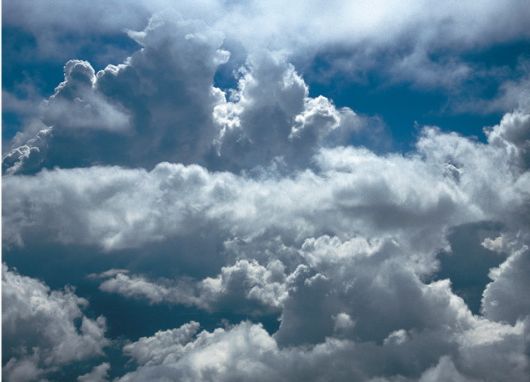 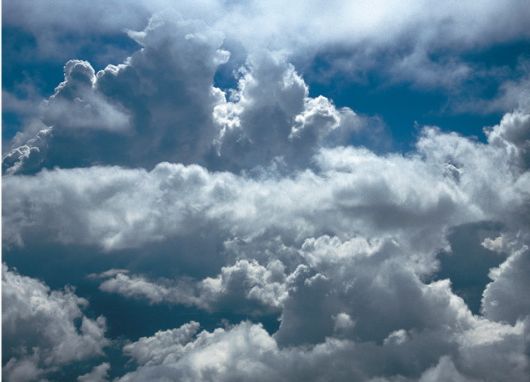 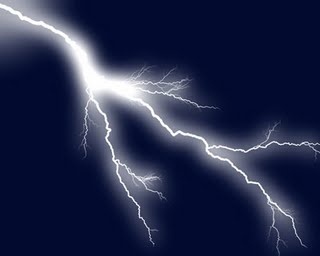 Nabi S.A.W bersabda:
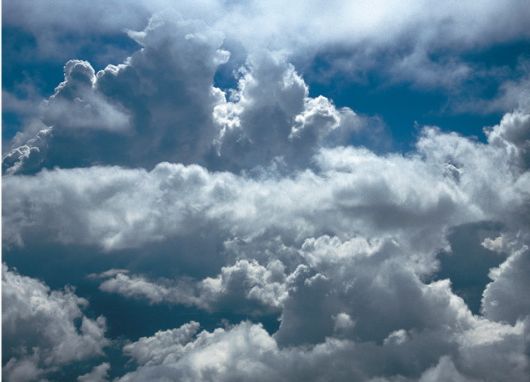 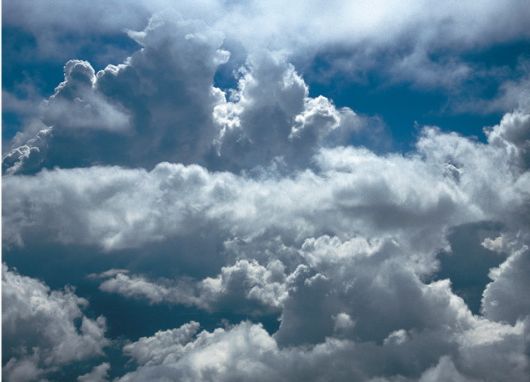 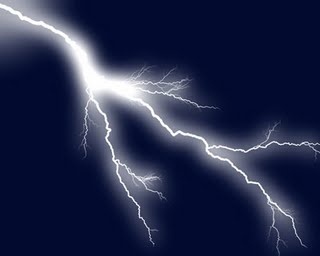 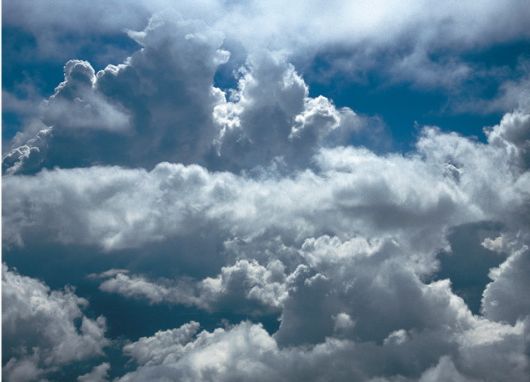 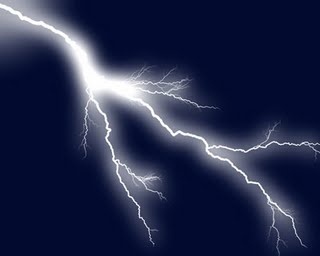 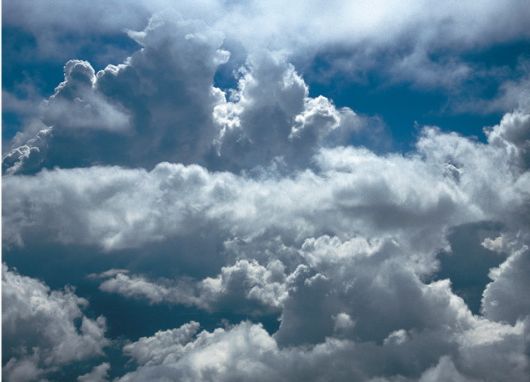 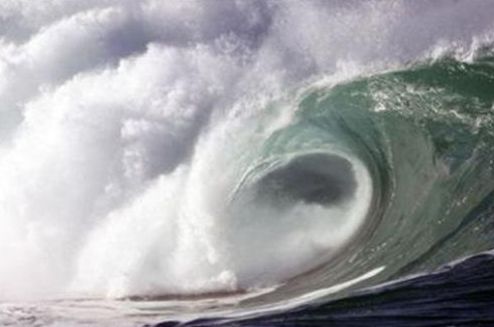 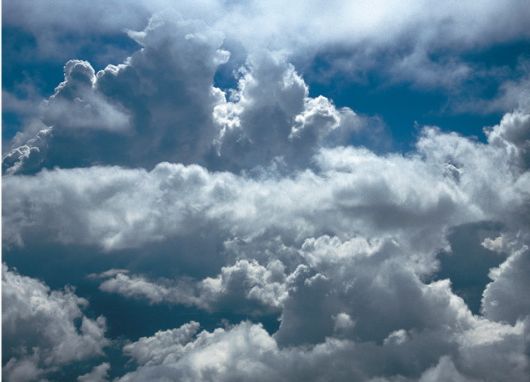 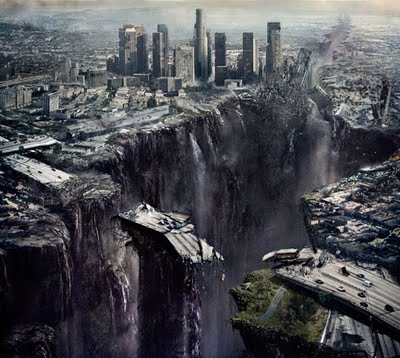 مَا يُصِيْبُ الْمُسْلِمَ مِنْ نَصَبٍ وَلاَ وَصَبٍ وَلاَ هَمٍّ 
وَلاَ حُزْنٍ وَلاَ أَذًى وَلاَ غَمٍّ حَتَّى الشَّوْكَةِ يُشَاكُهَا، 
إِلاَّ كَفَّرَ اللهُ بِهَا مِنْ خَطَايَاهُ 
رَوَاهُ الْبُخَارِيْ
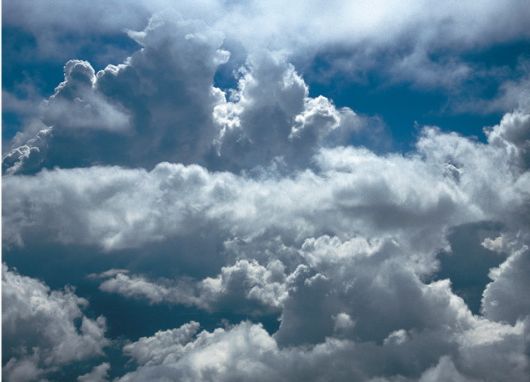 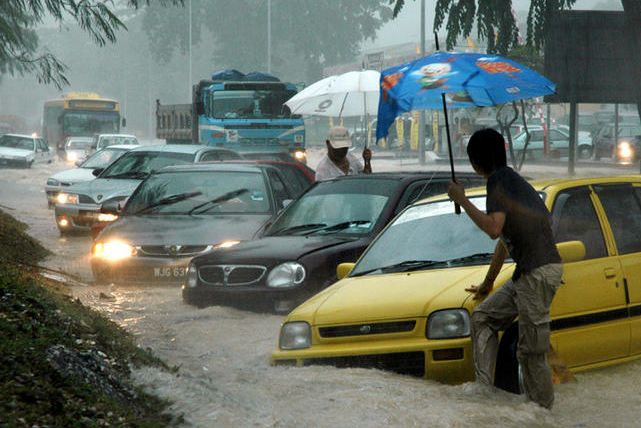 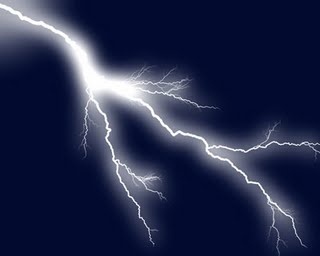 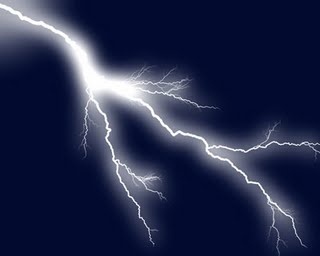 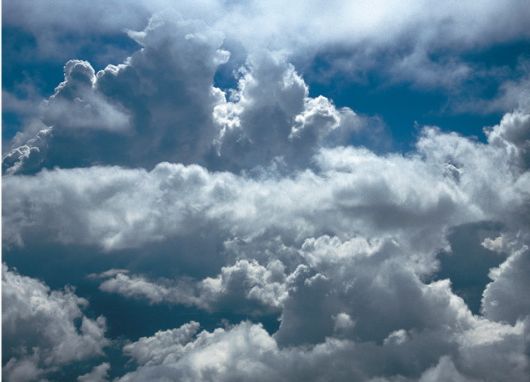 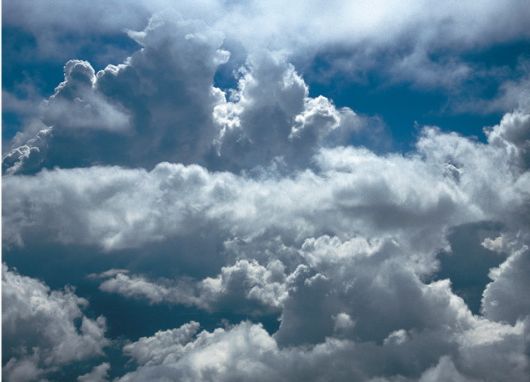 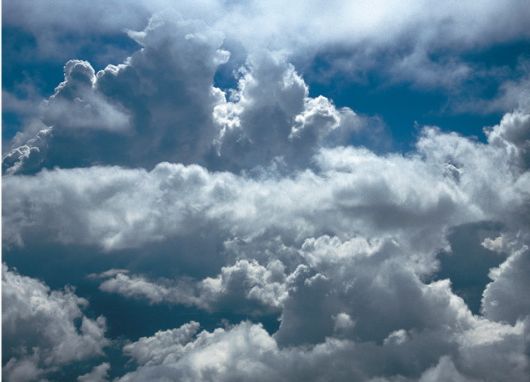 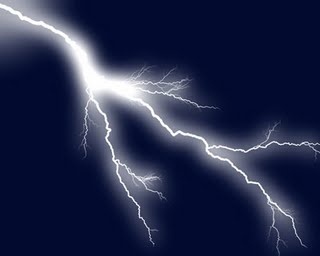 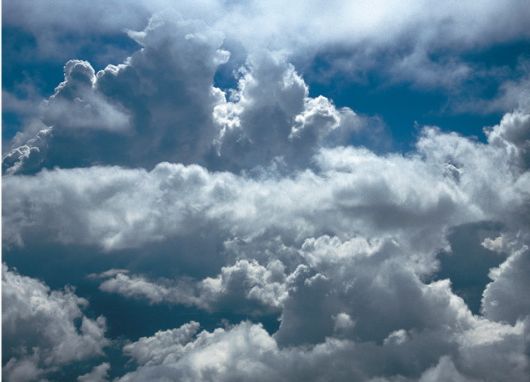 Maksudnya :-
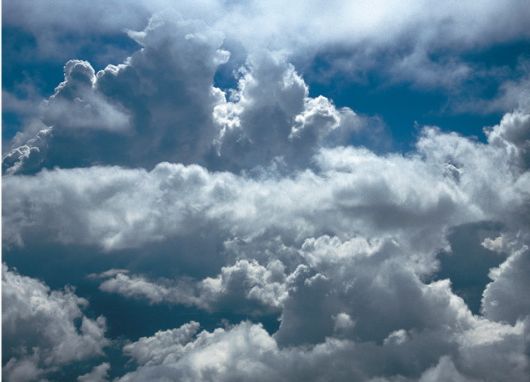 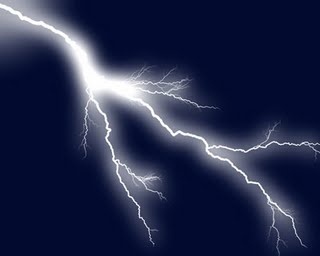 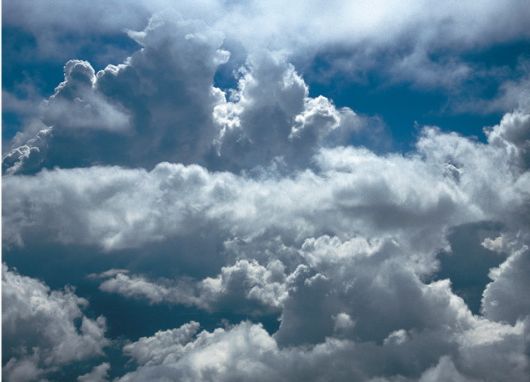 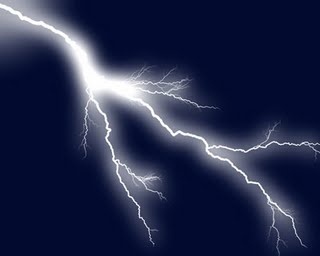 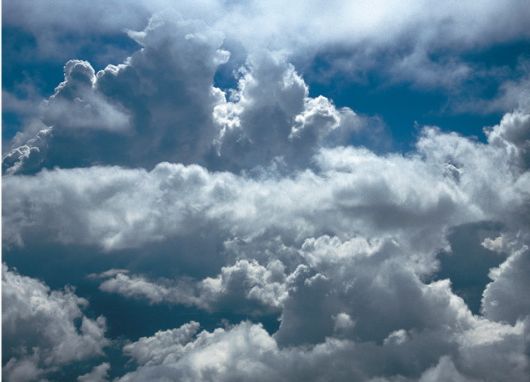 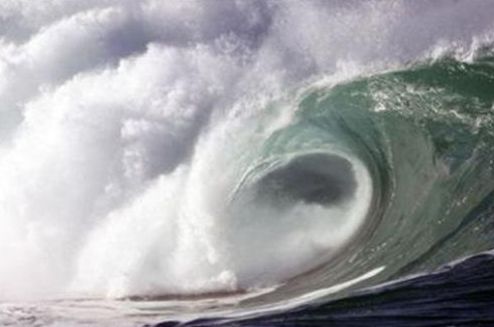 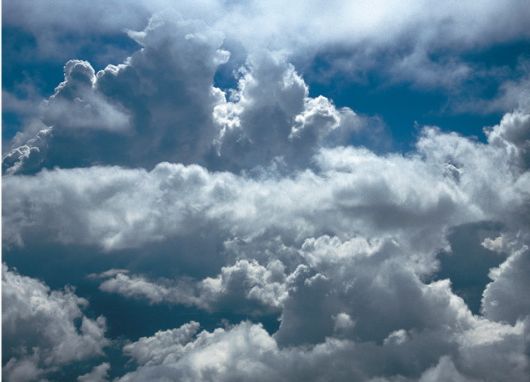 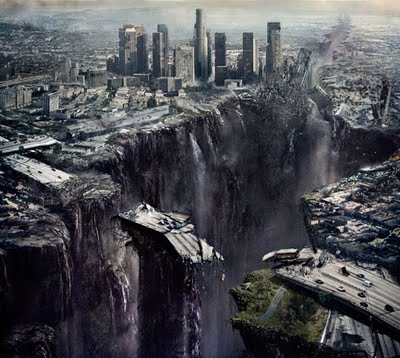 “Tidak ada penyakit, kesedihan dan bahaya yang menimpa seorang mukmin hinga duri yang menusuknya melainkan Allah Taala akan mengampuni kesalahan-kesalahannya dengan semua itu”.
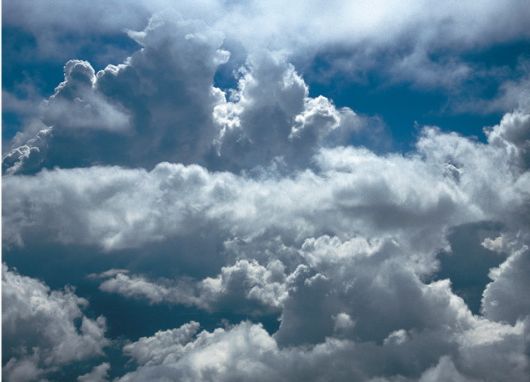 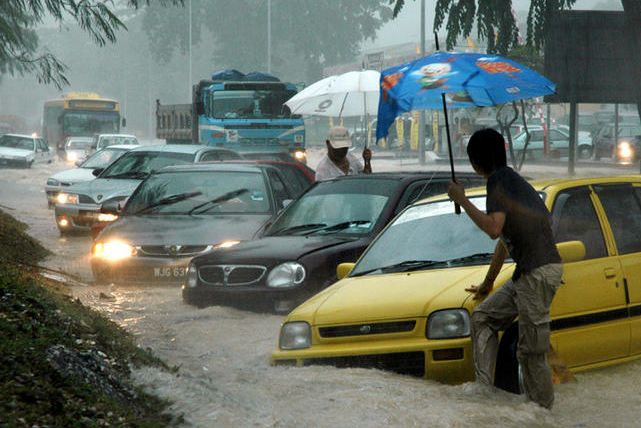 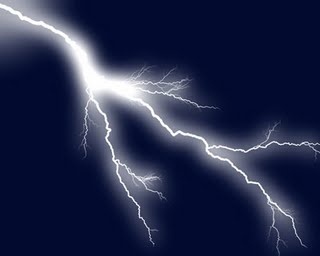 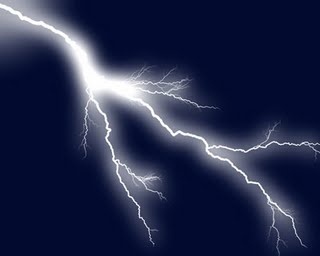 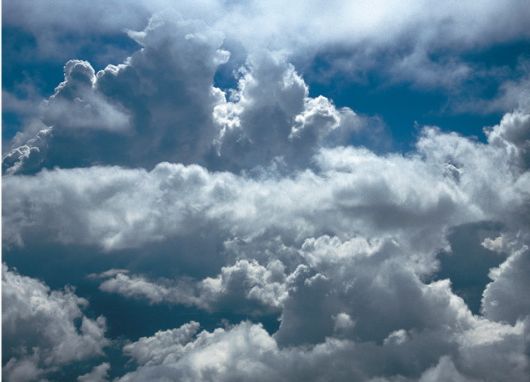 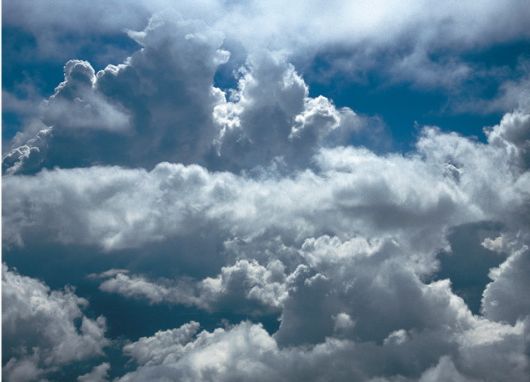 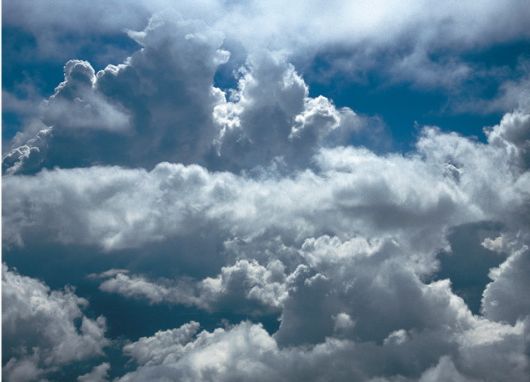 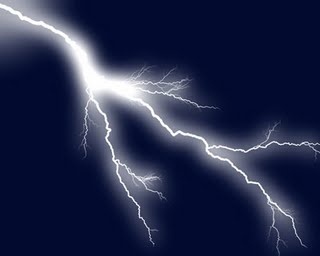 2
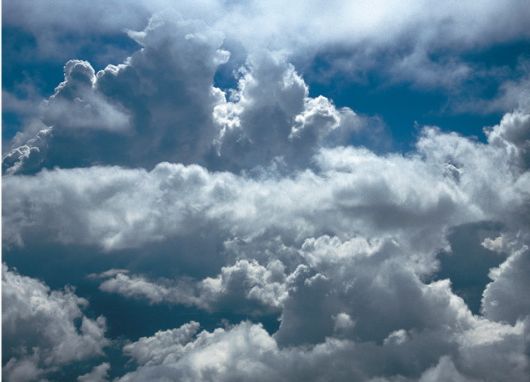 Mengukur kesabaran dan ganjaran pahala kepada hambaNya
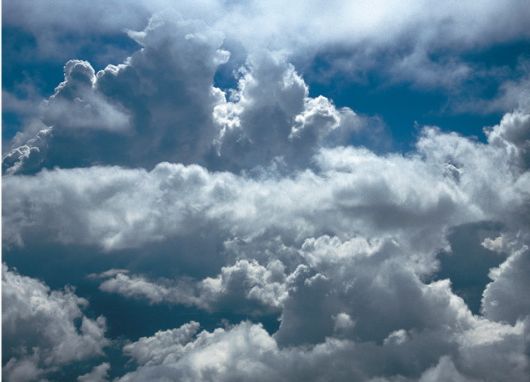 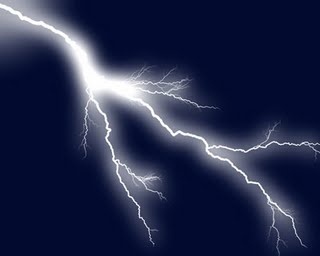 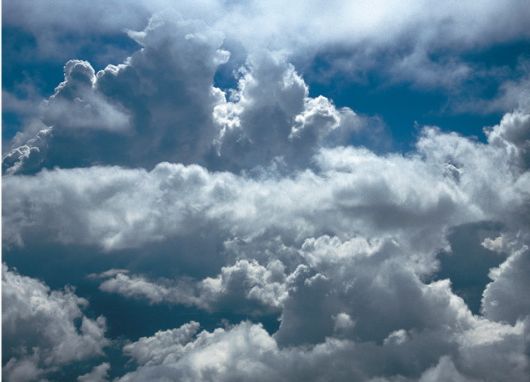 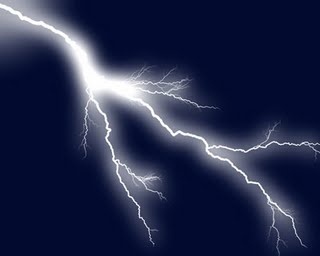 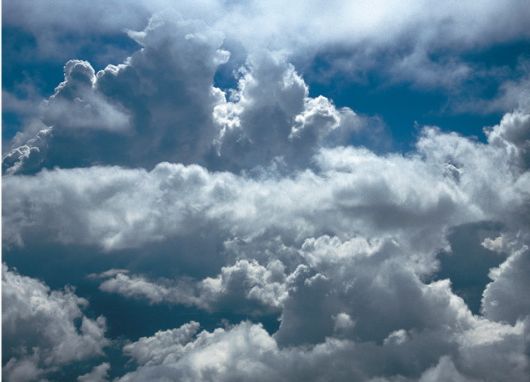 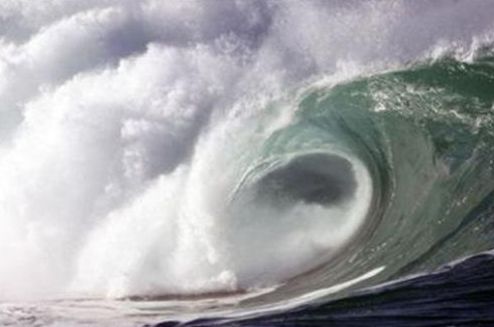 Ujian dari Allah di atas musibah
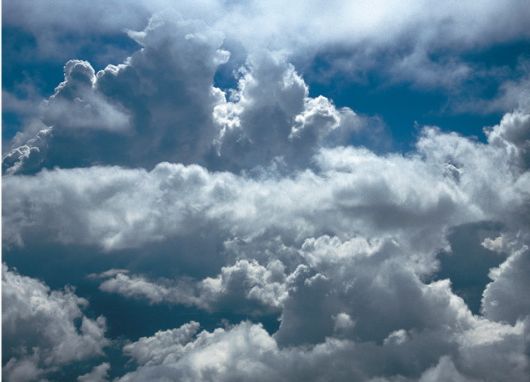 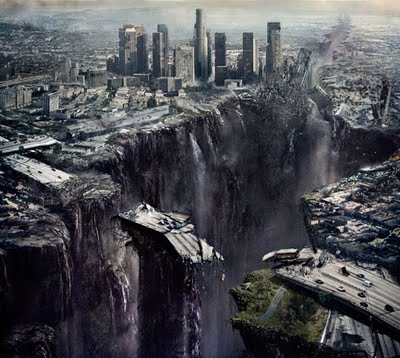 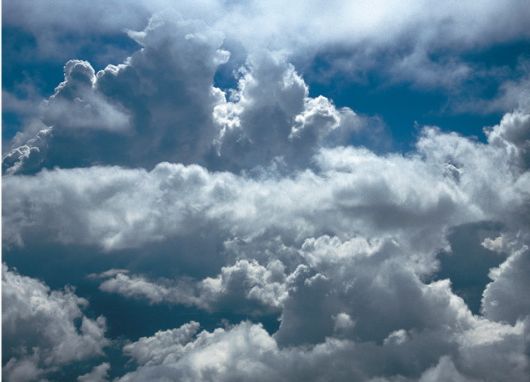 Melahirkan kesabaran dan menguatkan lagi iman seseorang
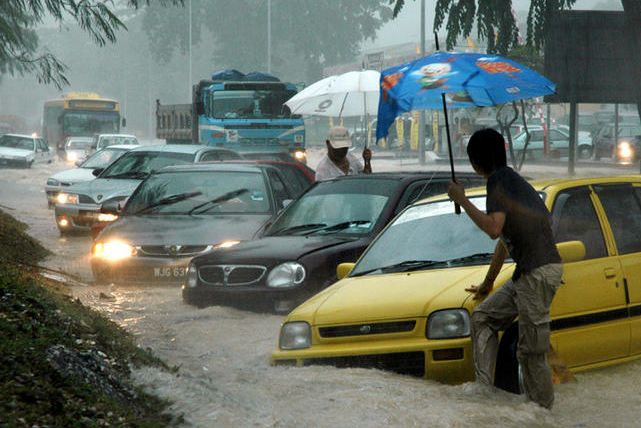 Sentiasa puji dan syukur kepada Allah di atas ketetapan berlaku
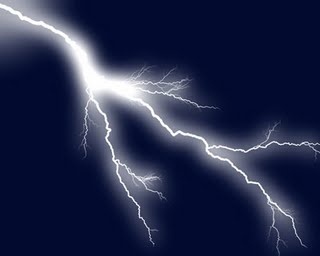 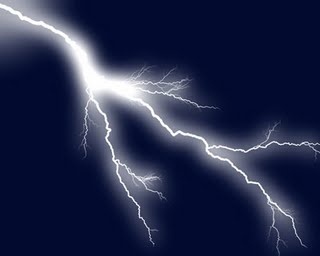 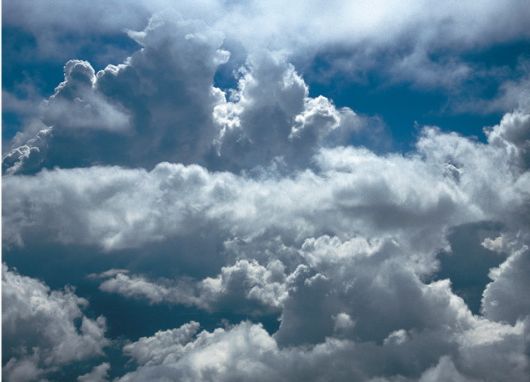 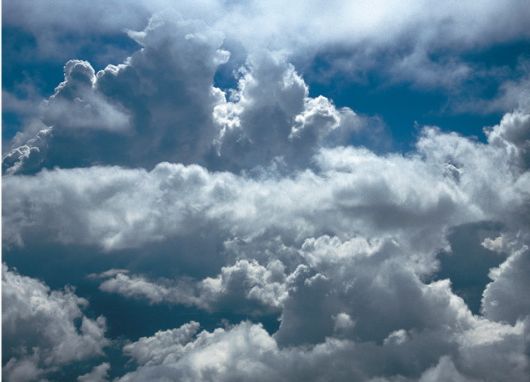 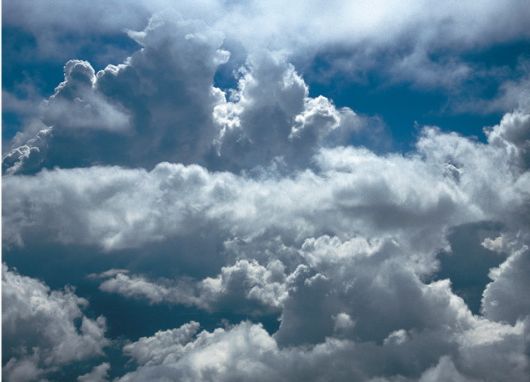 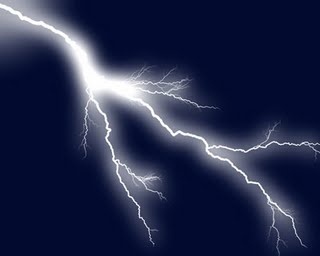 Sabda Rasulullah S.A.W
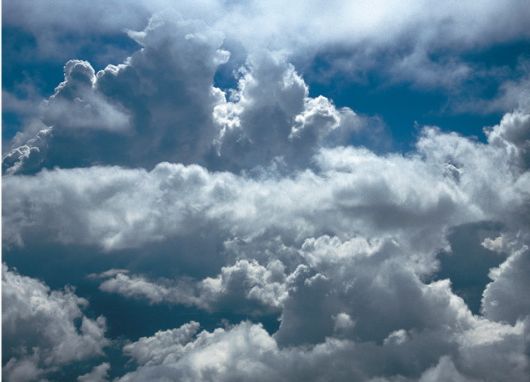 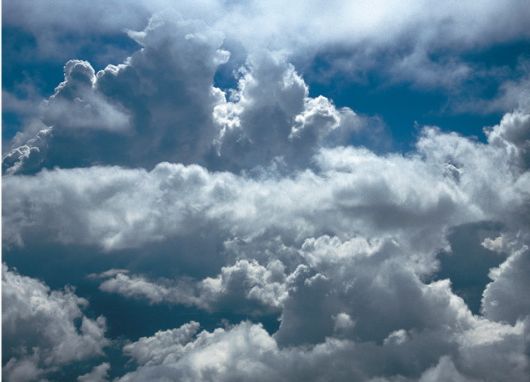 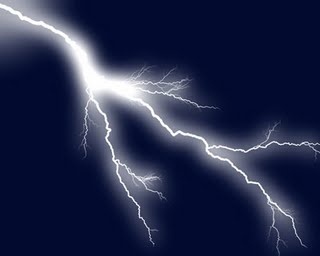 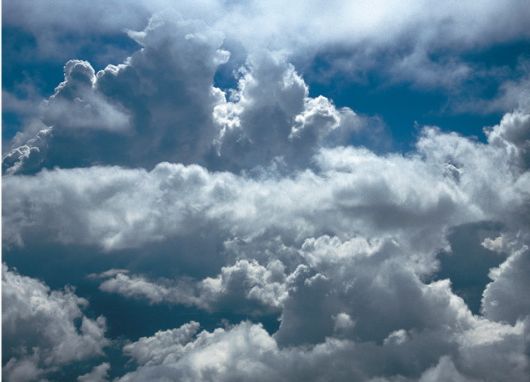 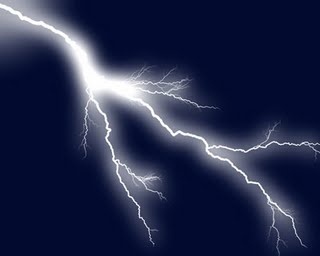 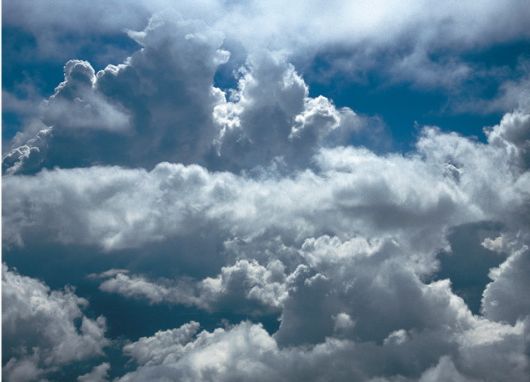 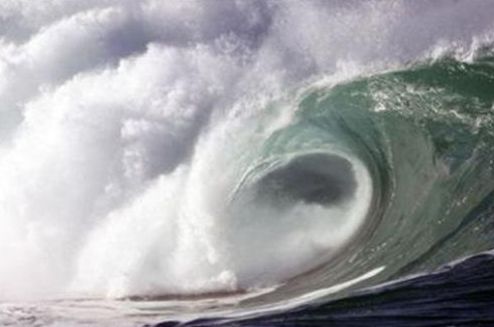 عَجَبًا ِلأَمْرِ الْمُؤْمِنِ، إِنَّ أَمْرَهُ كُلُّهُ خَيْرٌ
 وَلَيْسَ ذَاكَ لأَحَدٍ إِلاَّ لِلْمُؤْمِنِ، إِنْ أَصَابَتْهُ السَرَّآءُ شَكَرَ،
فَكَانَ خَيْرًا لَهُ،وَإِنْ أَصَابَتْهُ الضَرَّآءُ صَبَرَ،فَكَانَ خَيْرًا لَهُ.
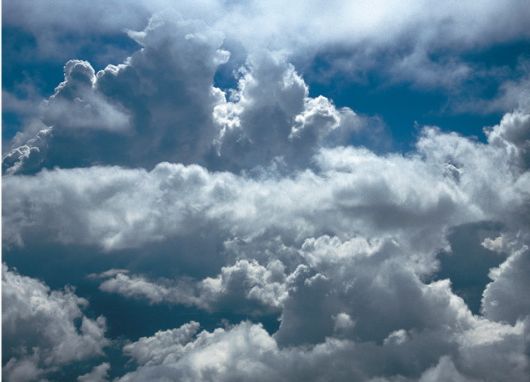 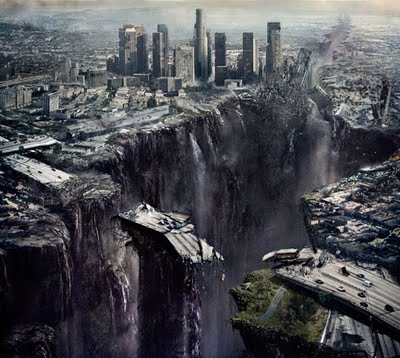 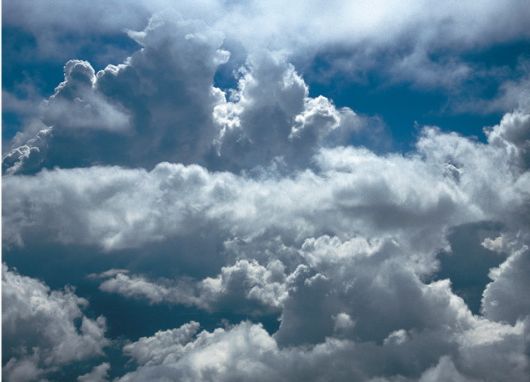 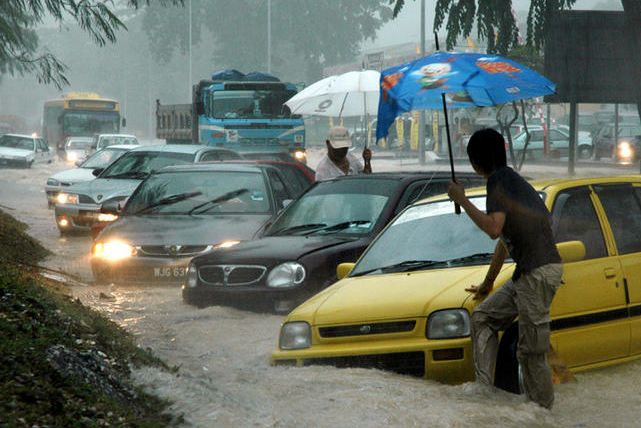 “Sungguh menakjubkan keadaan seorang mukmin, sesungguhnya semua urusannya adalah baik baginya. Jika ada memperoleh kelapangan lalu dia bersyukur , maka itu adalah baik baginya. Dan jika dia ditimpa kesempitan lalu dia bersabar maka itu pun baik baginya (juga)”.
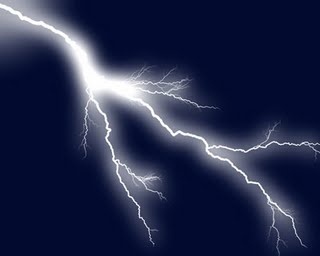 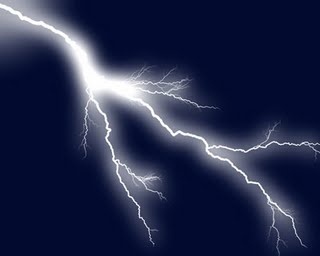 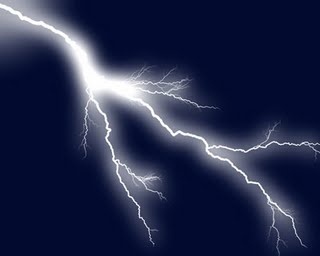 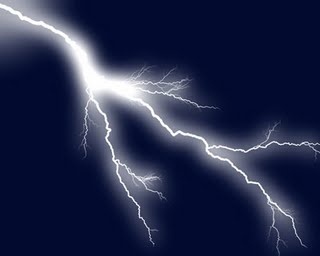 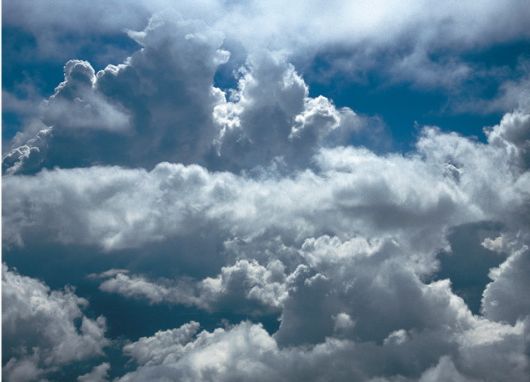 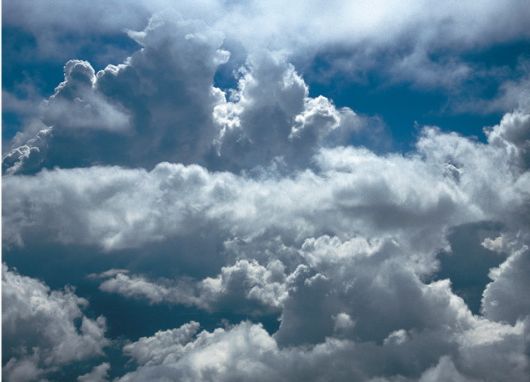 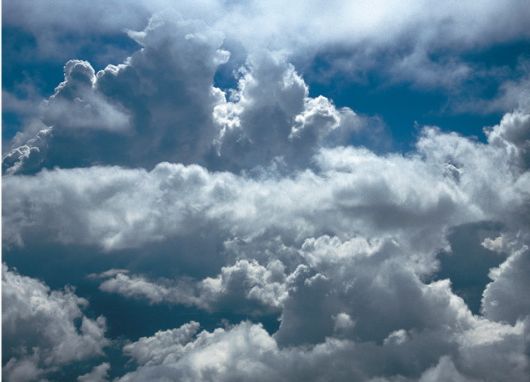 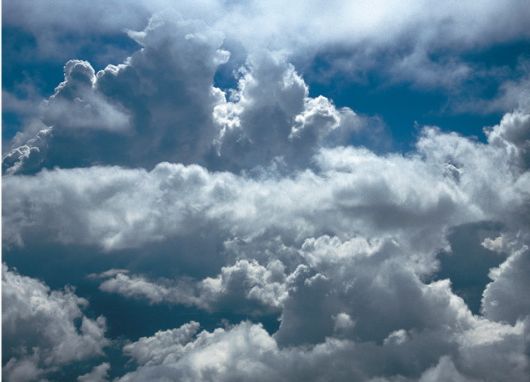 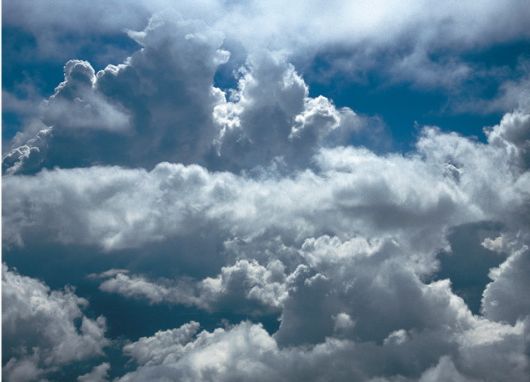 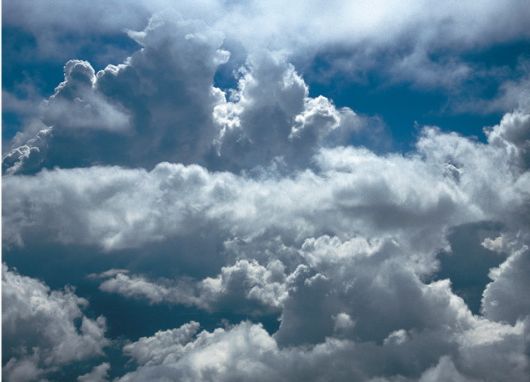 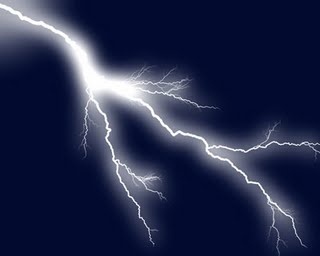 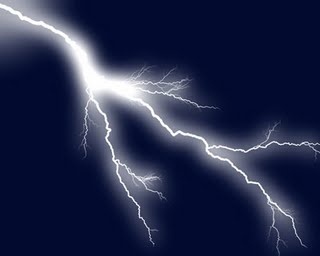 3
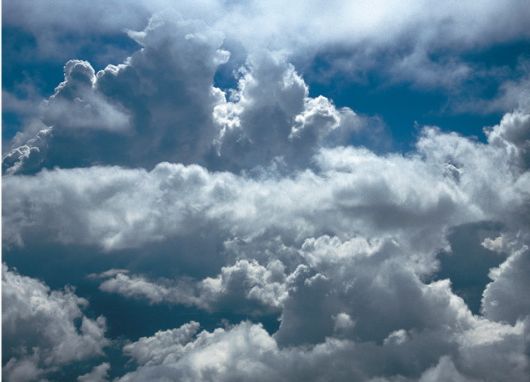 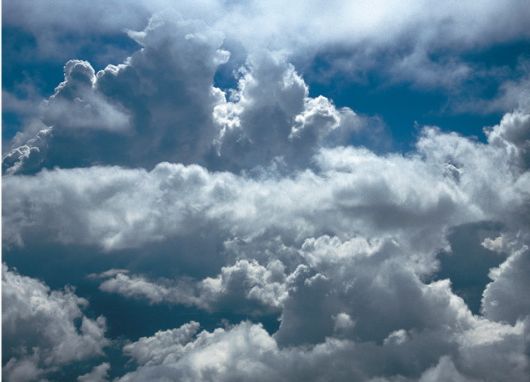 Dapat memurnikan tauhid dan pertautkan hati kepada Allah
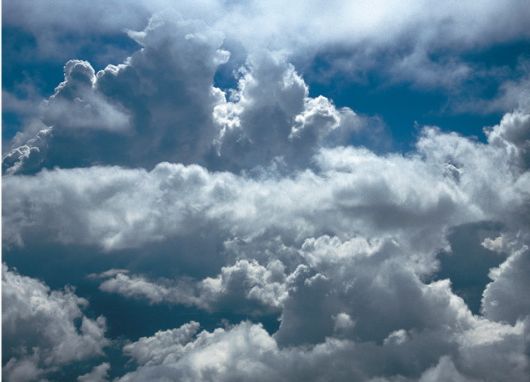 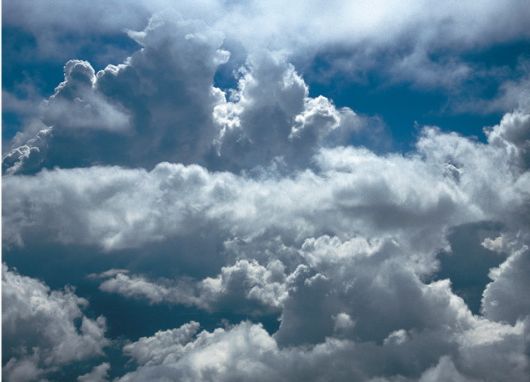 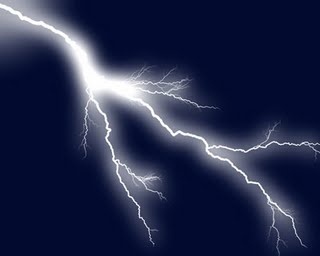 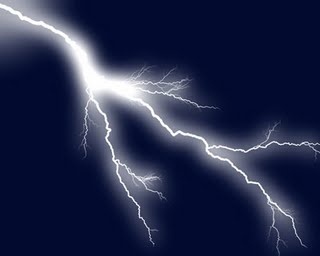 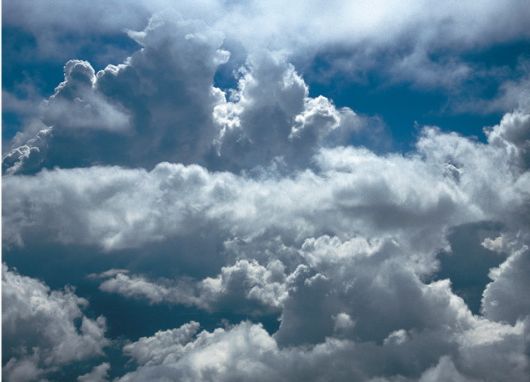 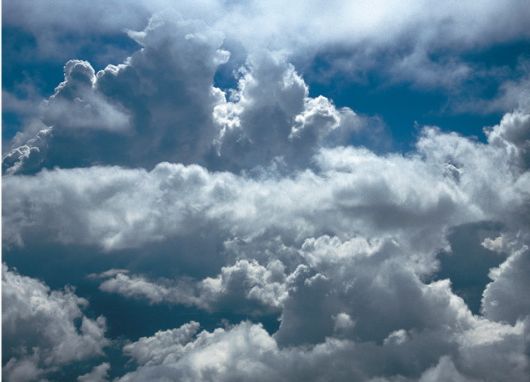 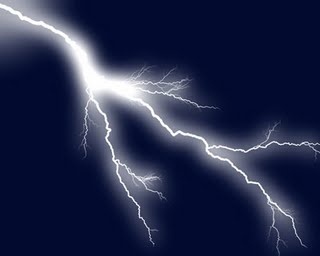 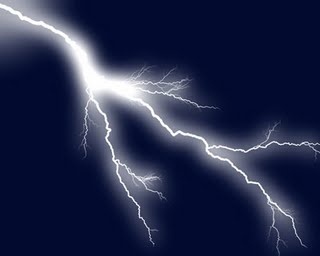 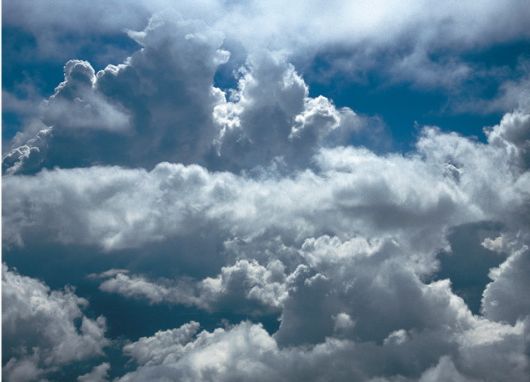 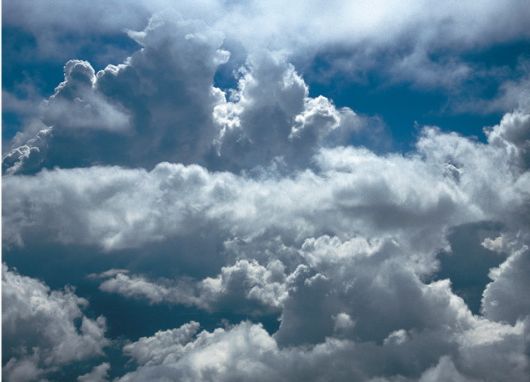 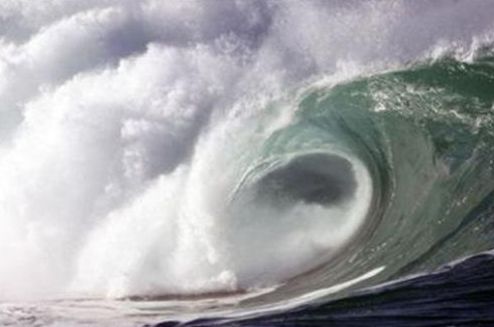 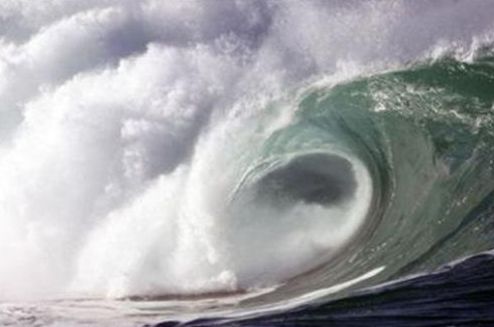 Kesungguhan berdoa, tawakal dan ikhlas kepada Allah
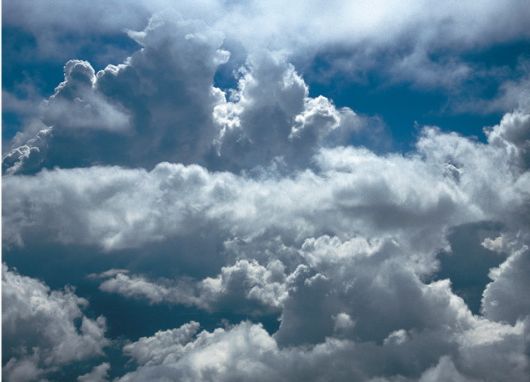 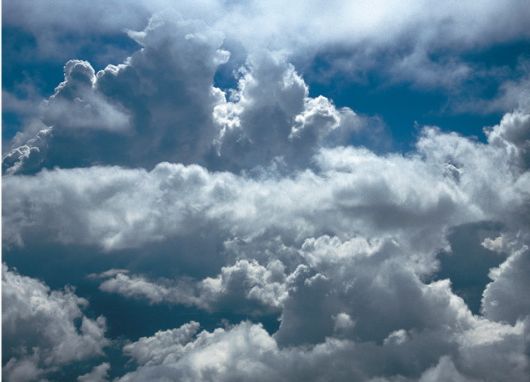 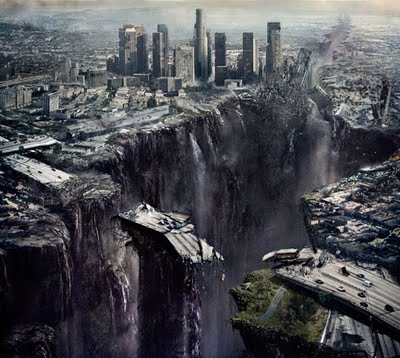 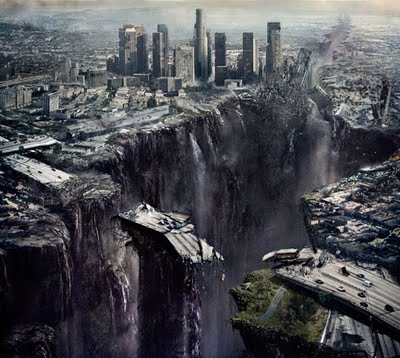 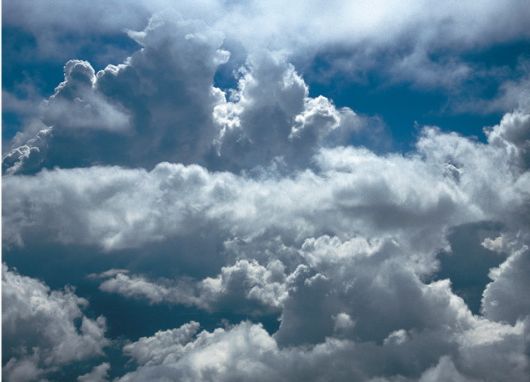 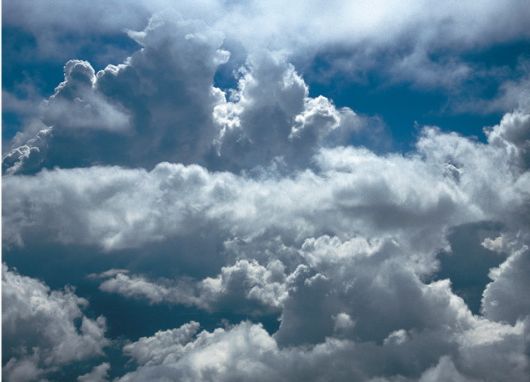 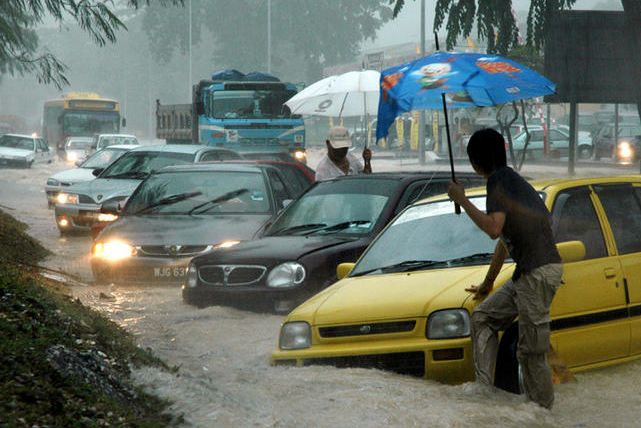 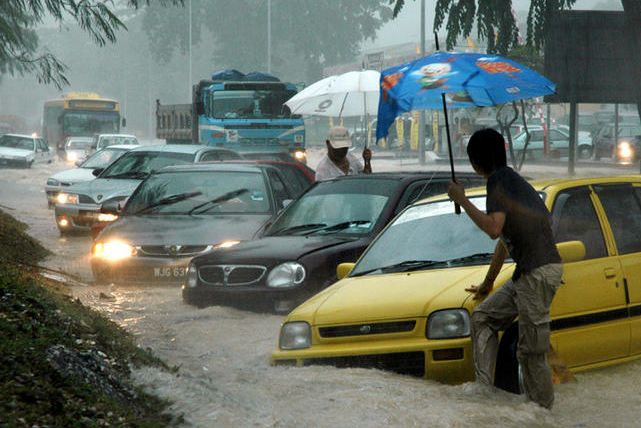 Melahirkan nikmat di sebalik derita yang dialami dengan ujian Allah
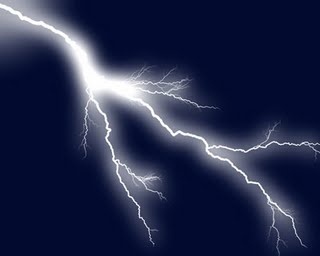 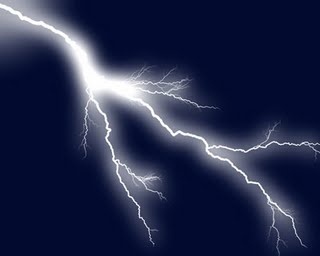 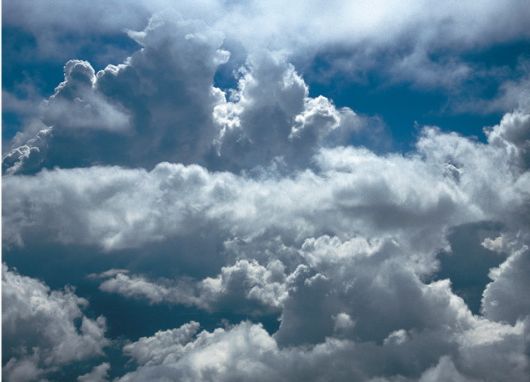 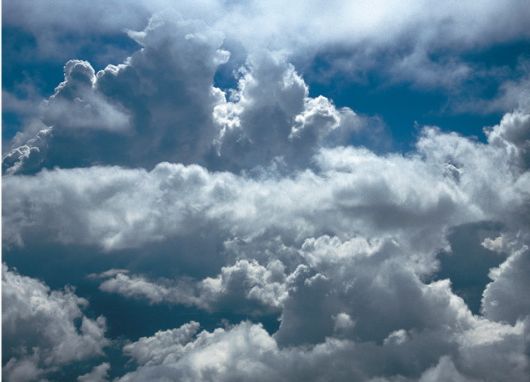 Firman Allah Taala dalam 
Surah Fussilat  Ayat 51 :-
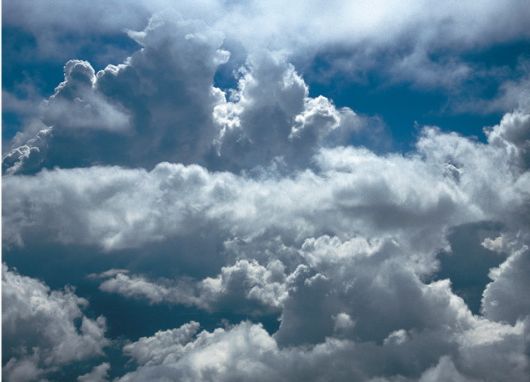 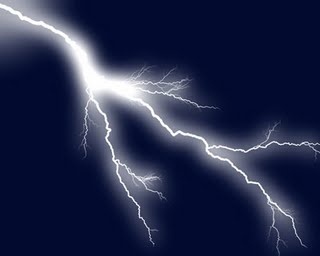 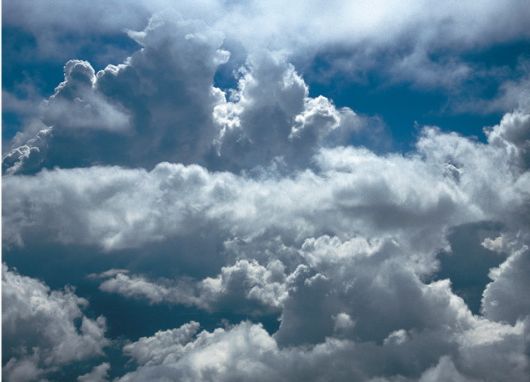 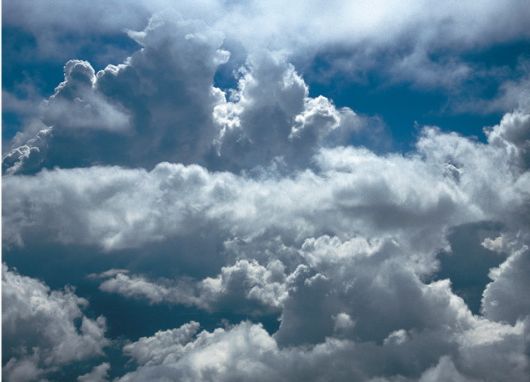 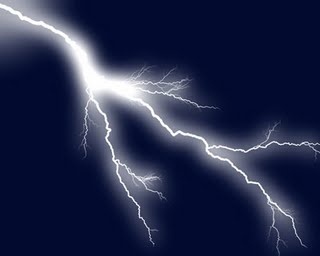 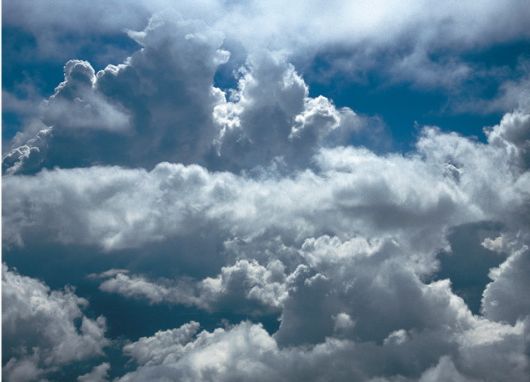 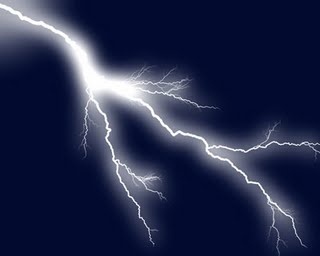 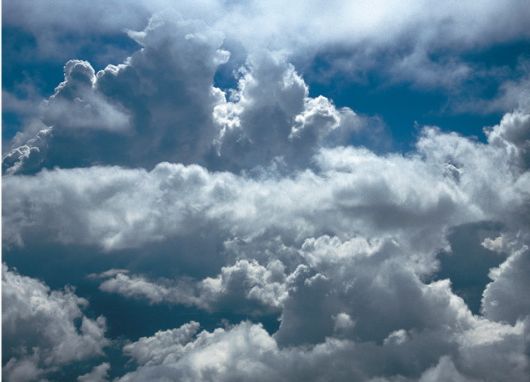 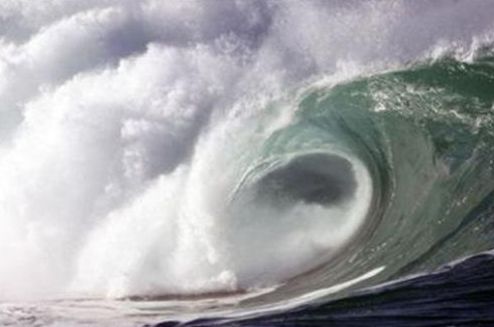 وَإِذَا أَنْعَمْنَا عَلَى الإِنسَانِ أَعْرَضَ وَنَأى بِجَانِبِهِ 
وَإِذَا مَسَّهُ الشَّرُّ فَذُو دُعَآءٍ عَرِيضٍ
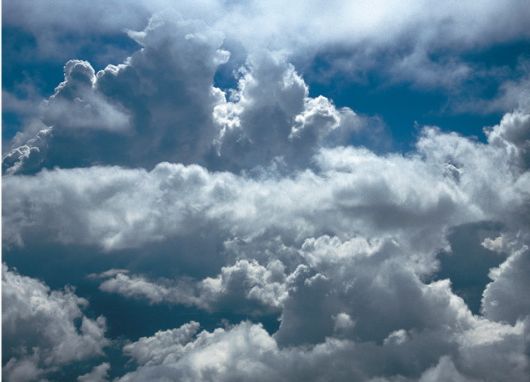 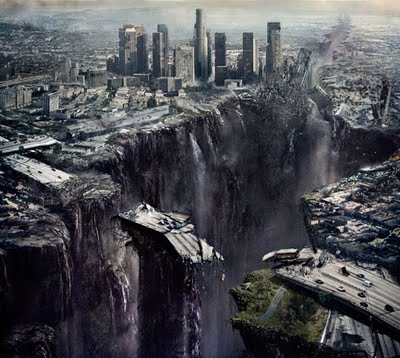 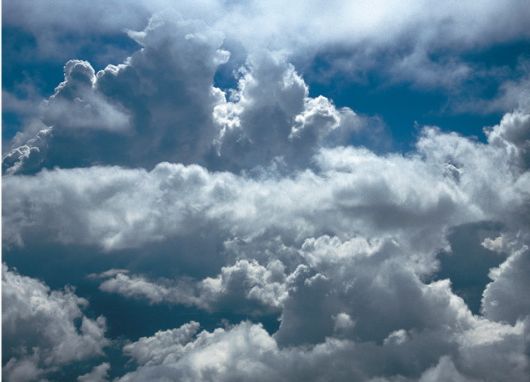 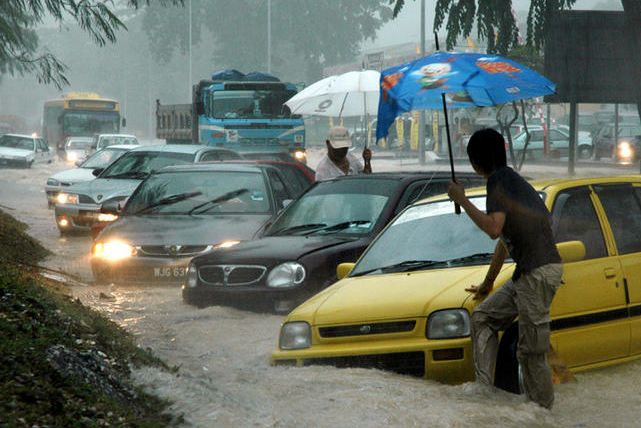 “Dan apabila kami memberikan nikmat kepada manusia, ia berpaling dan menjauhkan diri, tetapi apabila ia ditimpa malapetaka maka ia banyak berdoa”.
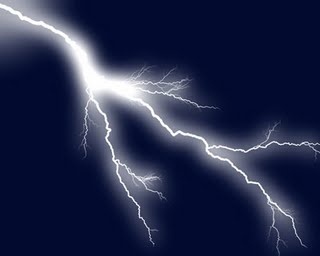 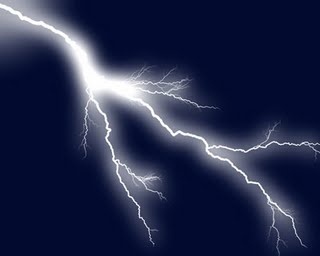 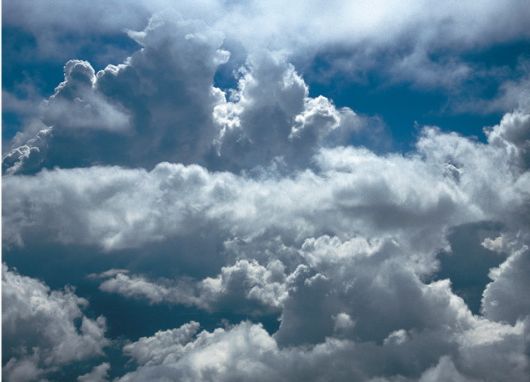 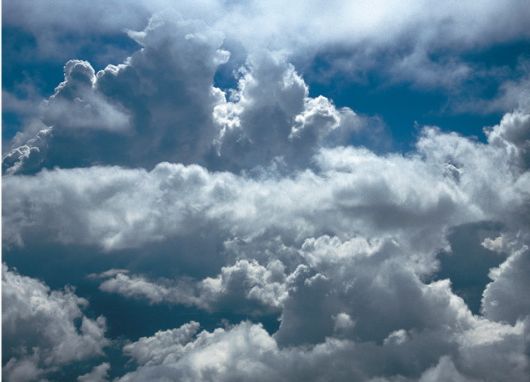 4
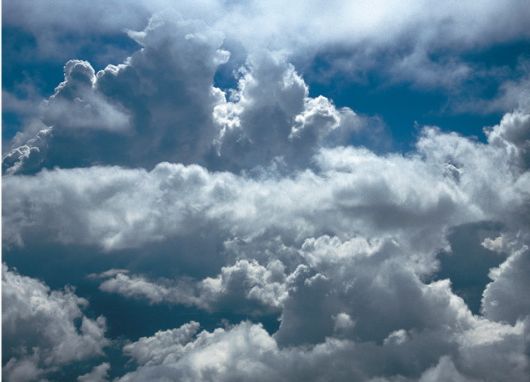 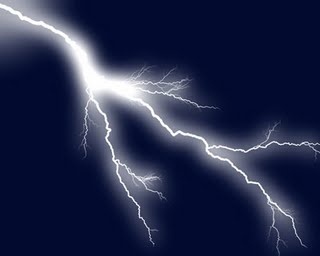 Dapat mengikis sikap sombong, 
ujub dan besar  kepala
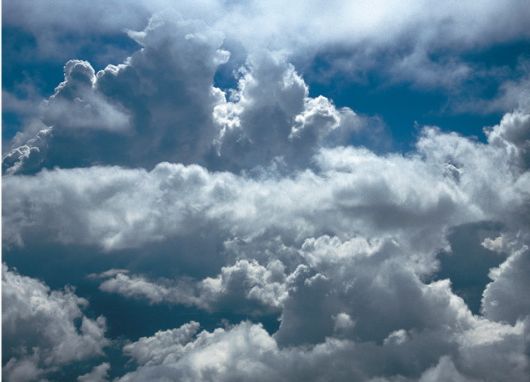 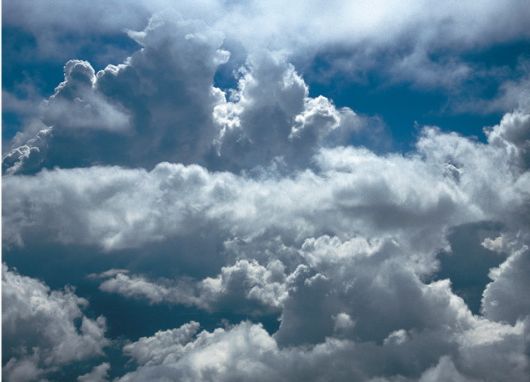 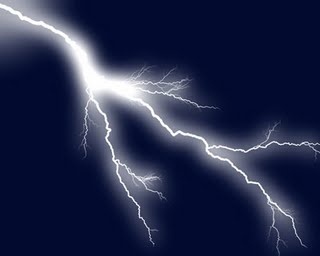 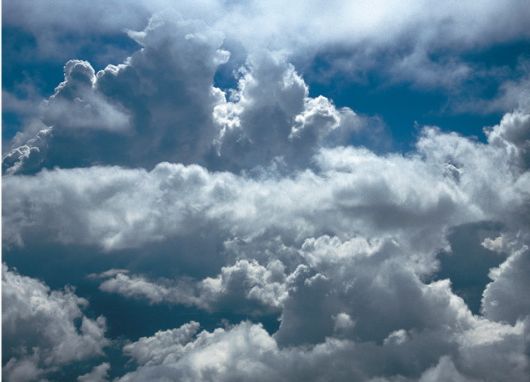 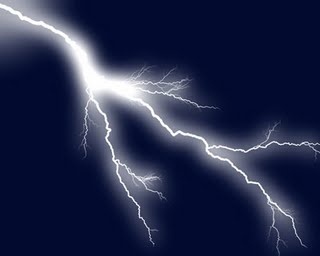 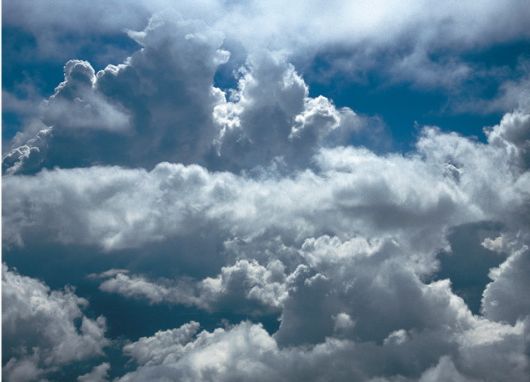 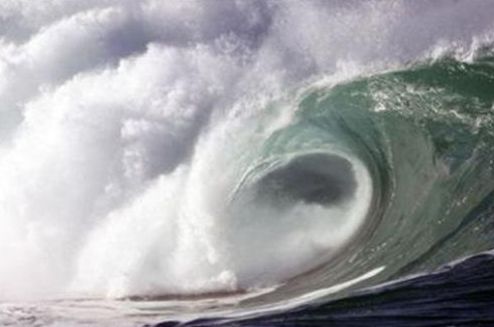 Tanpa musibah manusia akan berlagak angkuh
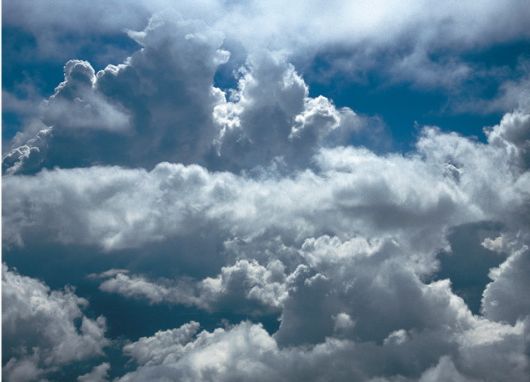 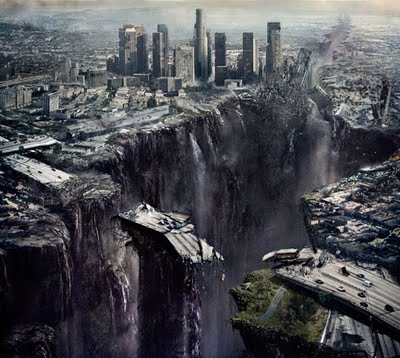 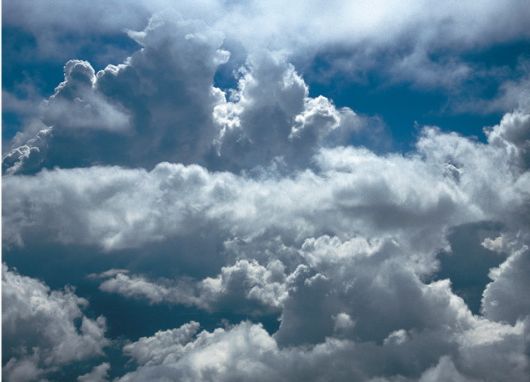 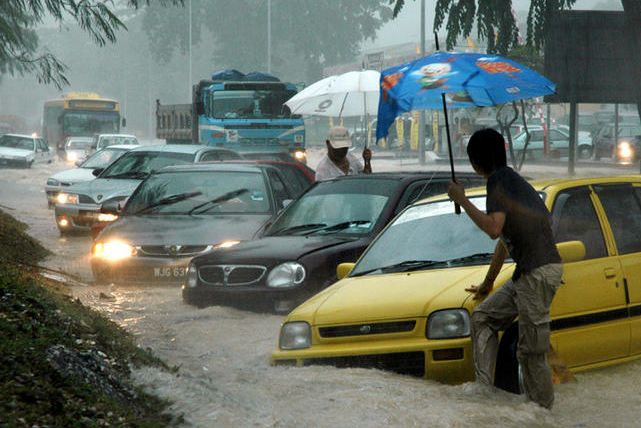 Bila diuji dengan Musibah…
Adakah wajar manusia masih lagi sombong dan angkuh?
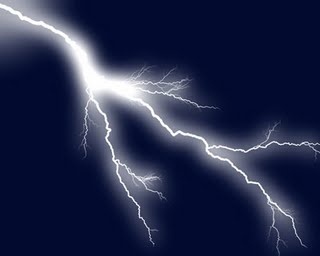 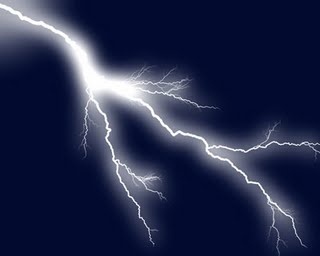 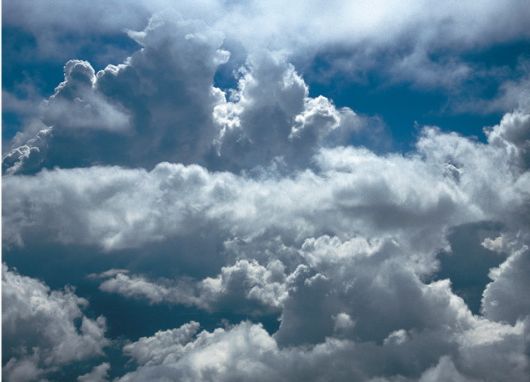 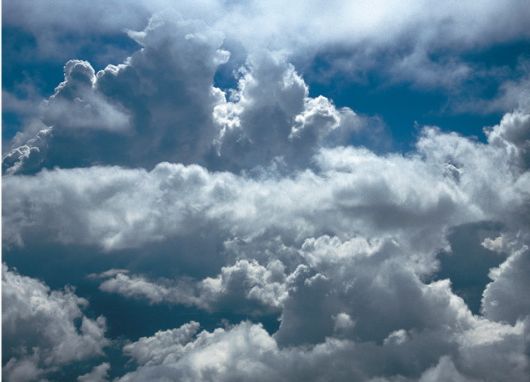 5
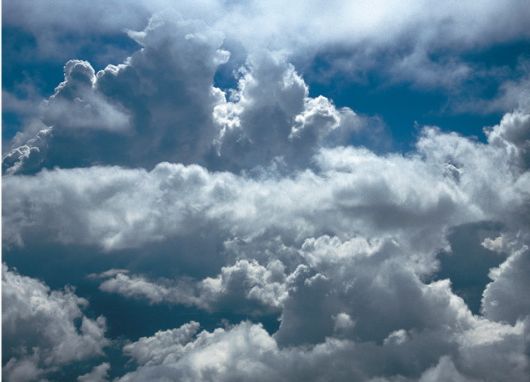 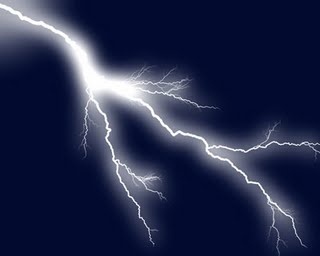 Petanda berlaku kerana Allah
menghendaki kebaikan
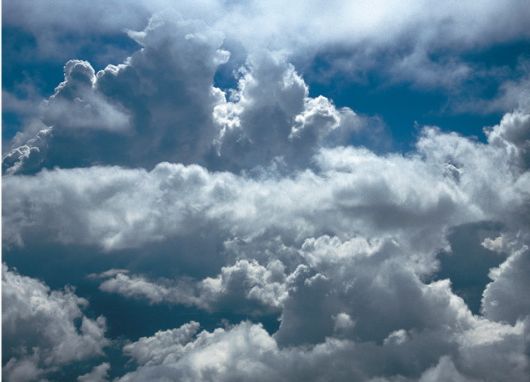 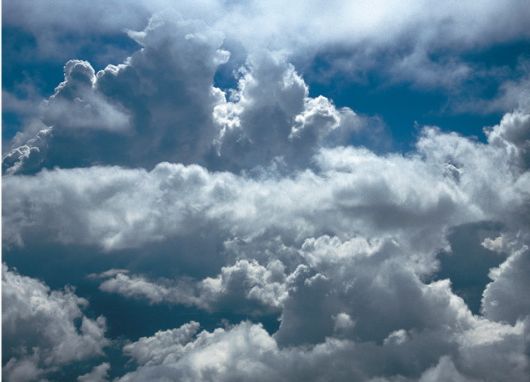 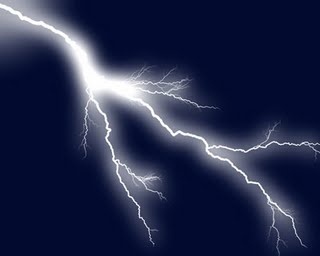 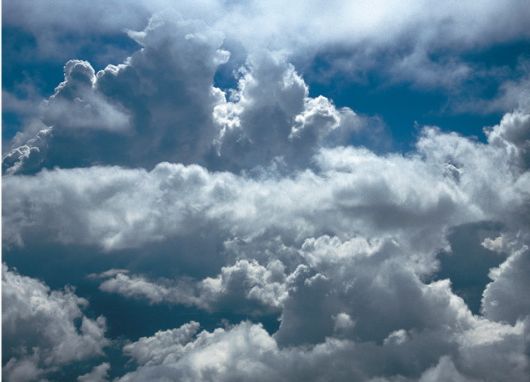 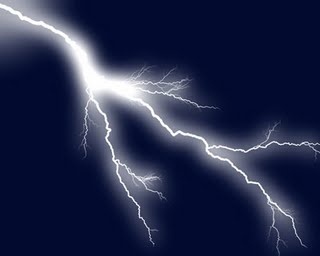 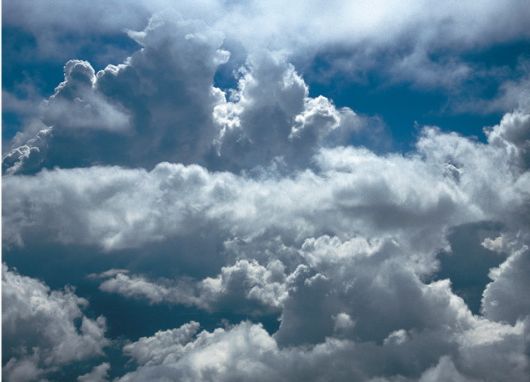 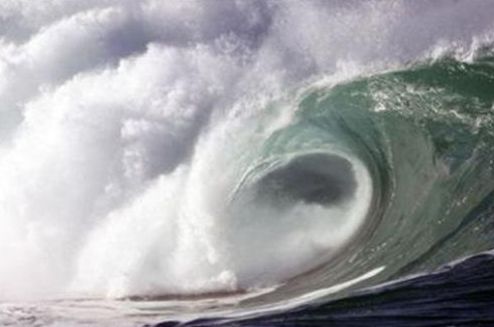 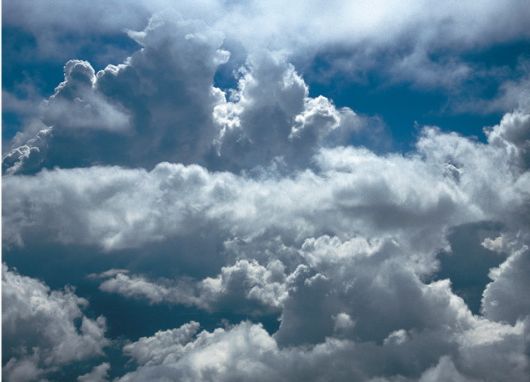 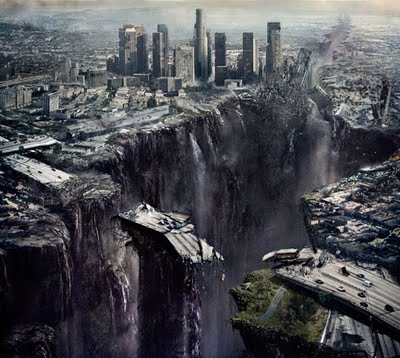 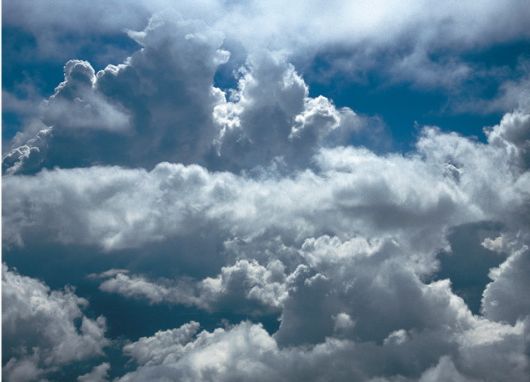 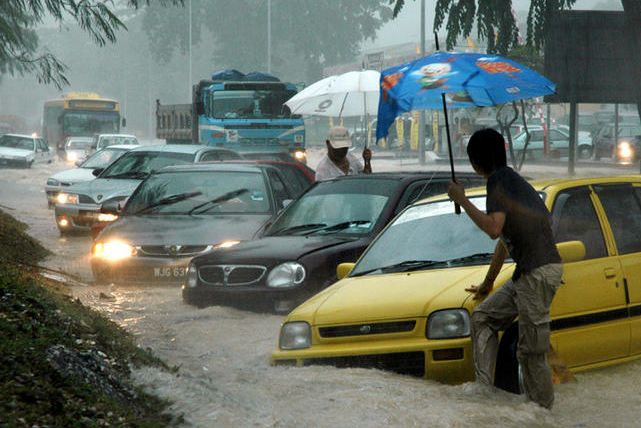 “Barangsiapa yang dikehendaki oleh Allah kebaikan, maka Allah akan menimpakan musibah kepadanya”.
Hadis Riwayat :-Al-Bukhari
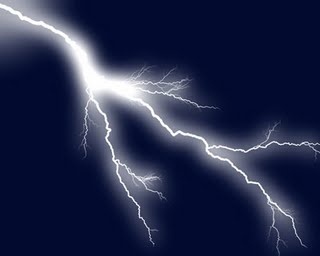 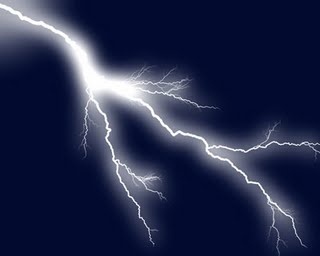 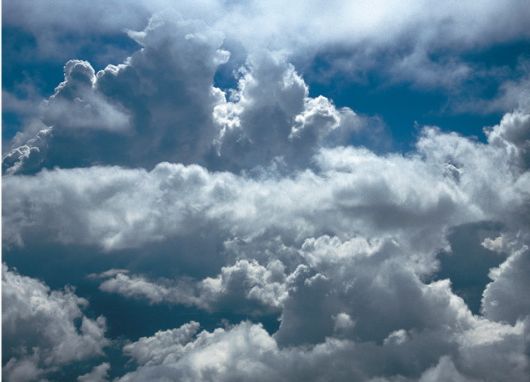 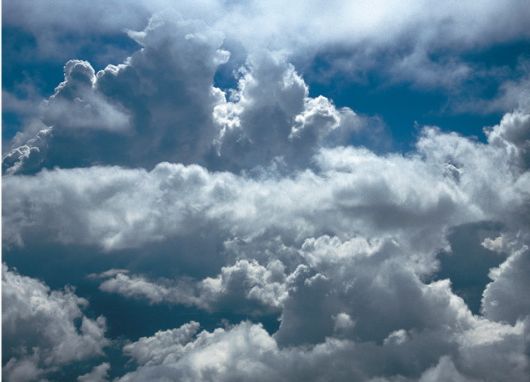 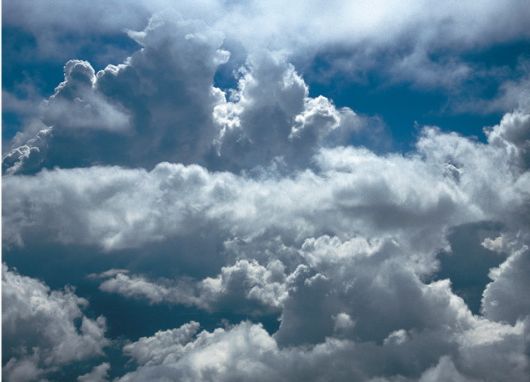 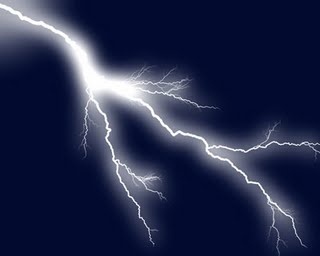 Ketahuilah… kesan hikmah Allah turunkan musibah kepada hambaNya
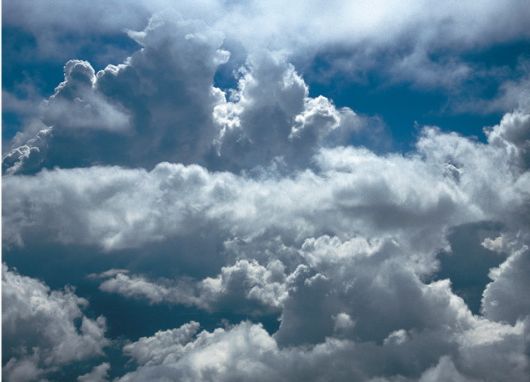 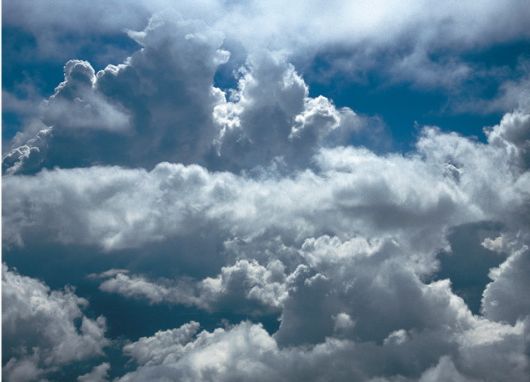 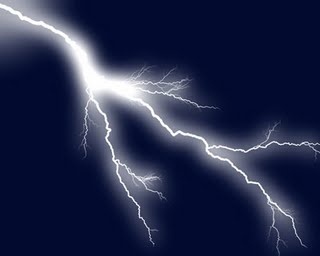 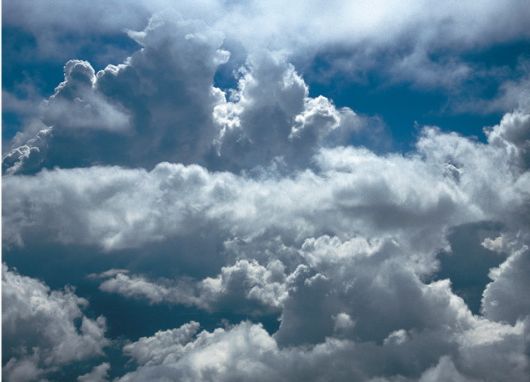 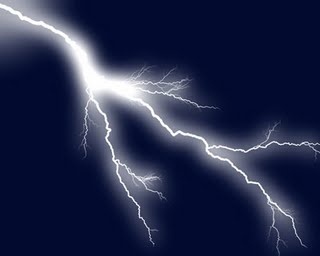 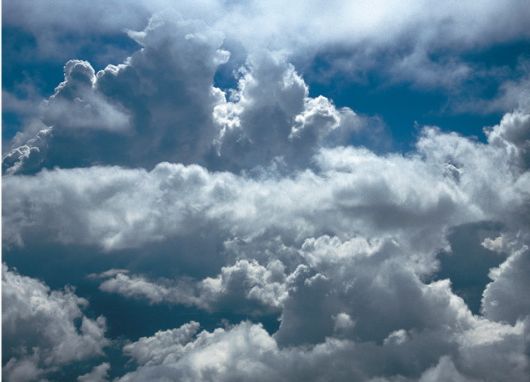 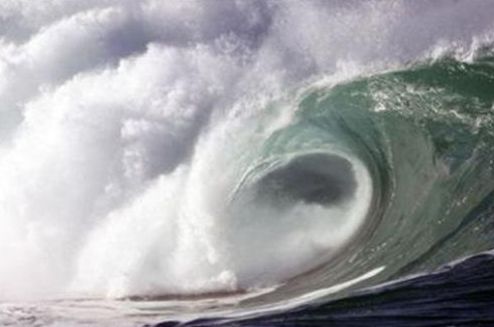 Tanda bukti kebesaran Allah
Sebagai ujian kepada diri dan keluarga
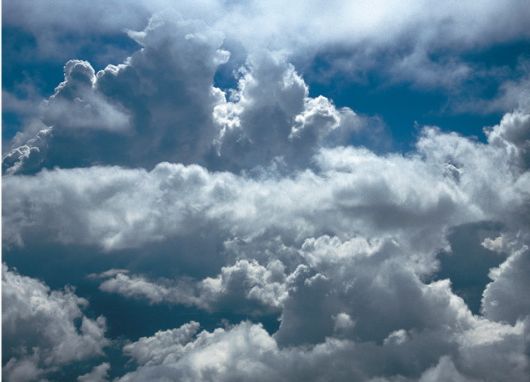 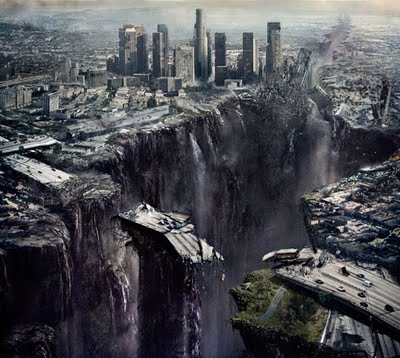 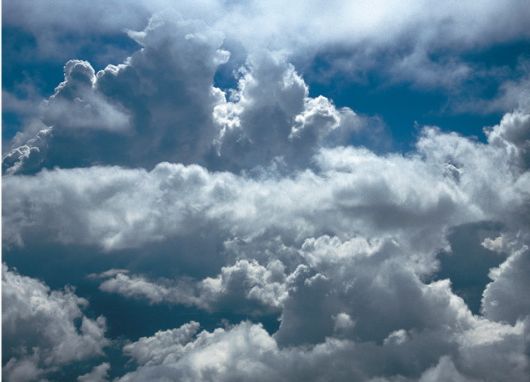 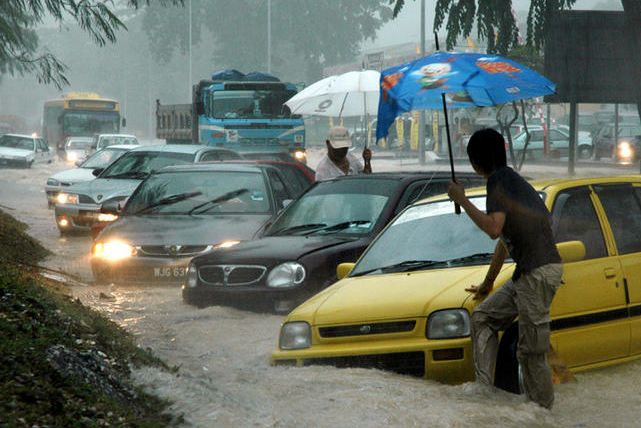 kerana
Menjadikan penyabar  dan mendekatkan diri kepada Allah
Melahirkan keredhaan, ikhlas kepada Allah
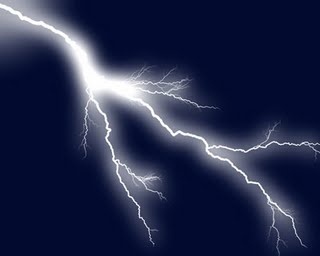 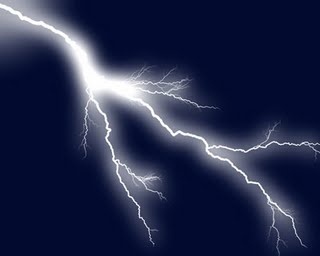 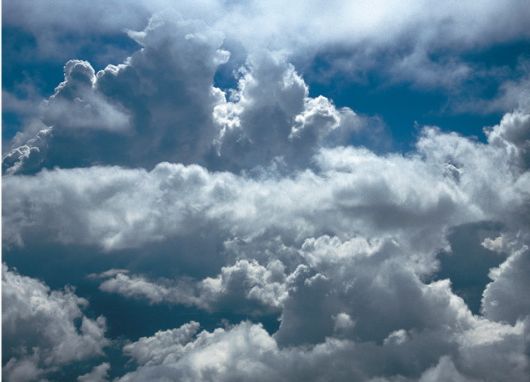 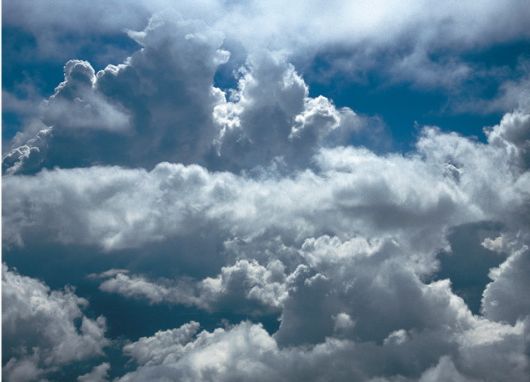 Firman Allah Taala dalam 
Surah Fussilat  Ayat 51 :-
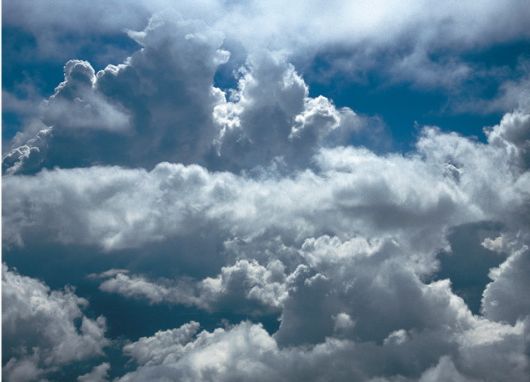 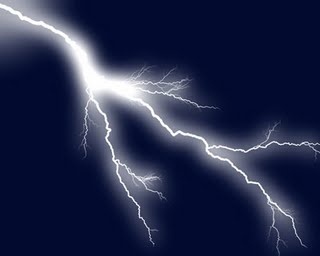 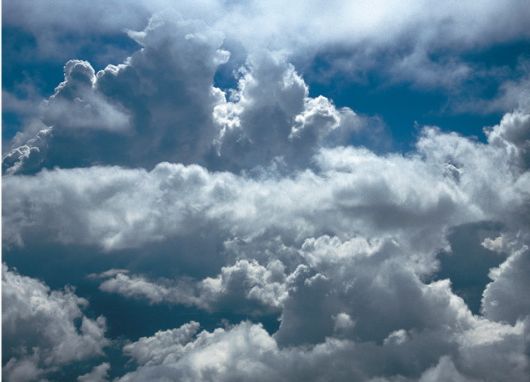 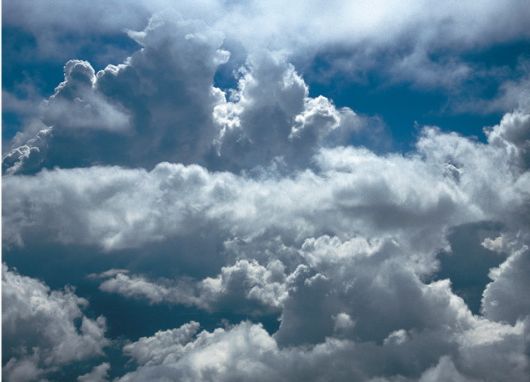 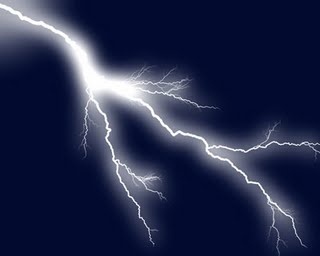 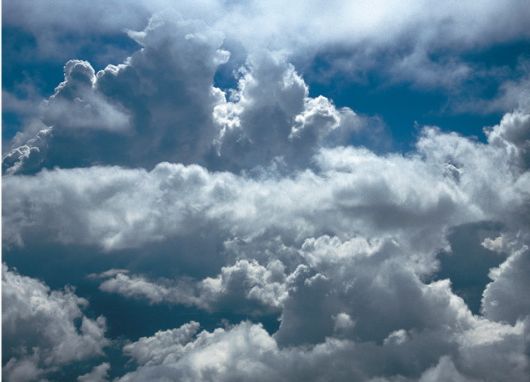 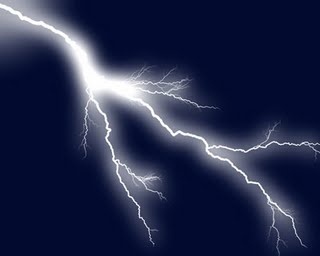 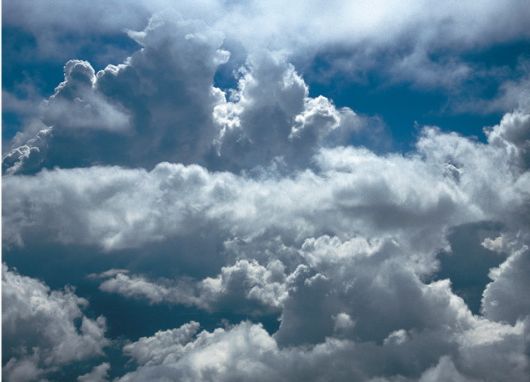 وَلَنَبْلُوَنَّكُمْ بِشَيْءٍ مِّنَ الْخَوفْ وَالْجُوعِ 
وَنَقْصٍ مِّنَ الأَمَوَالِ وَالأنفُسِ وَالثَّمَرَاتِ 
وَبَشِّرِ الصَّابِرِينَ
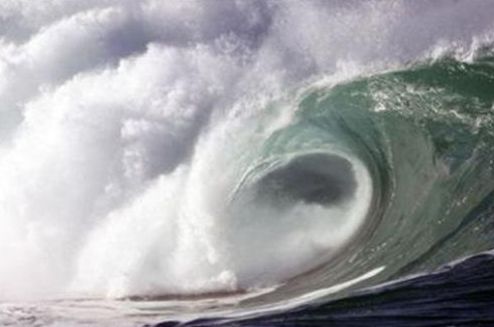 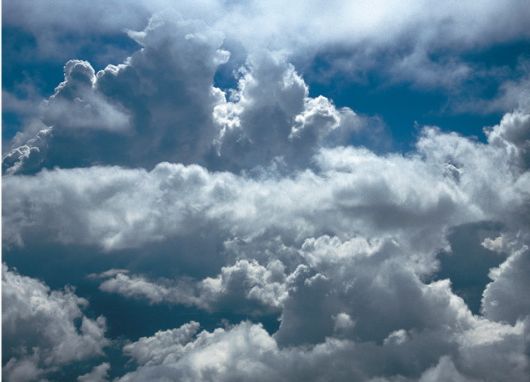 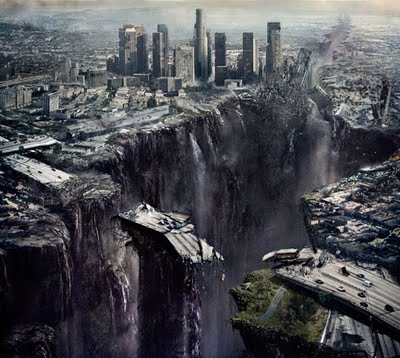 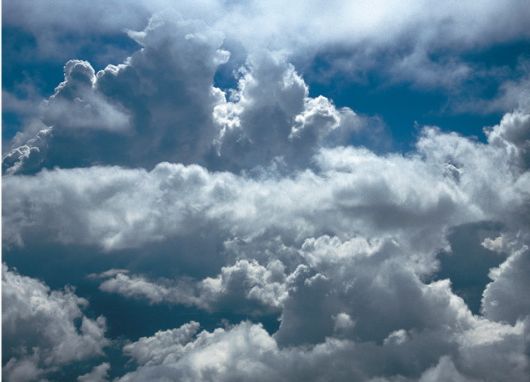 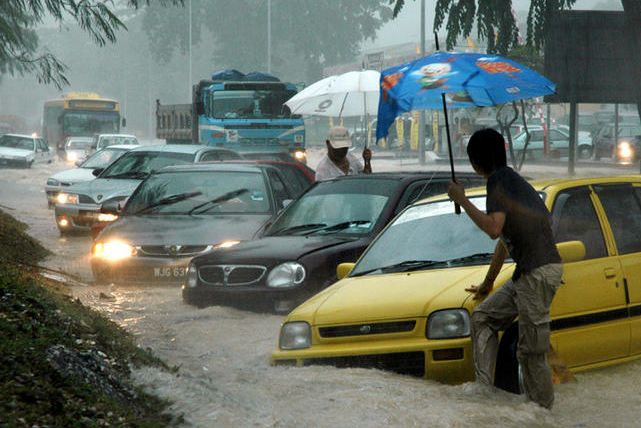 “Dan sungguh akan kami berikan cubaan kepadamu, dengan sedikit ketakutan, kelaparan, kekurangan harta, jiwa dan buah-buahan dan berikanlah berita gembira kepada orang-orang yang sabar (iaitu) orang yang apabila ditimpa musibah, mereka mengucapkan : “Inna lillaahi wa inna ilaihi raaji’uun”. Sesungguhnya kami adalah milik Allah dan kepadaNyalah kami kembali”.
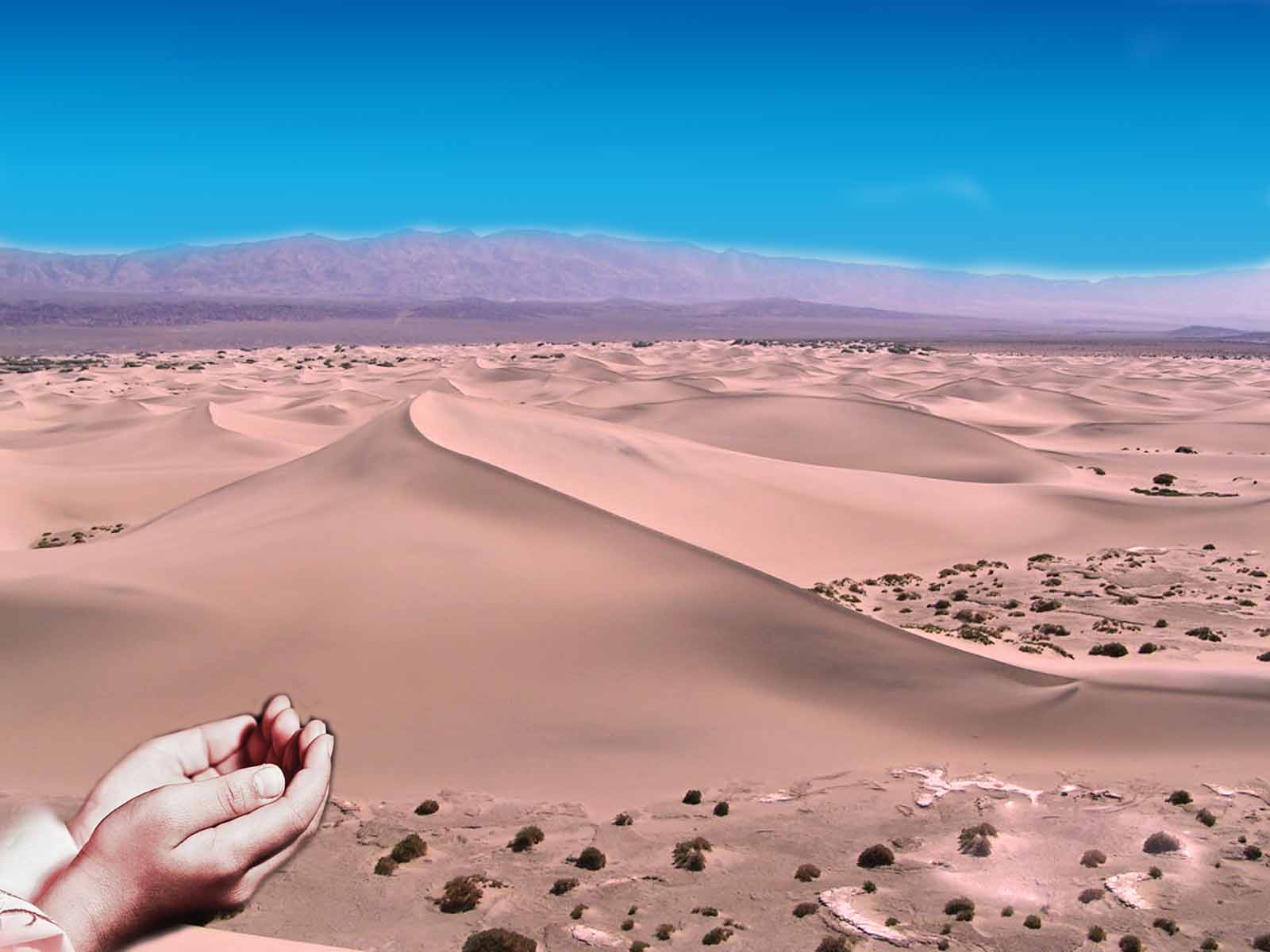 Doa 
Antara Dua Khutbah
Aamiin Ya Rabbal Aalamin..
 Tuhan Yang Memperkenankan Doa Orang-orang Yang Taat, 
Berilah Taufik Kepada 
Kami Di Dalam Mentaatimu, Ampunilah Kepada Mereka 
Yang Memohon Keampunan.
Aamiin
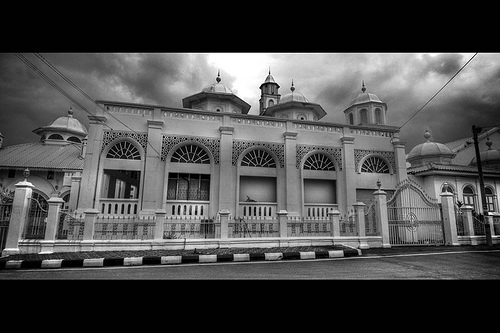 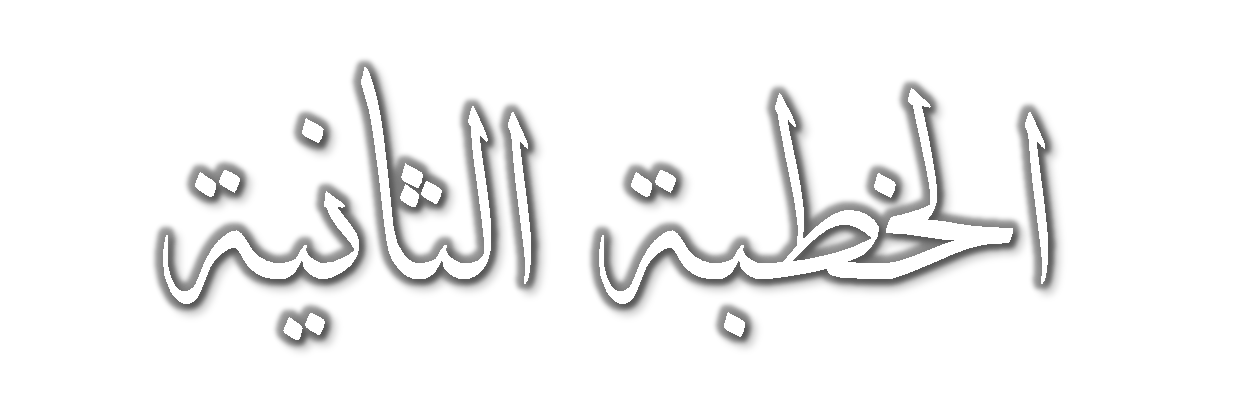 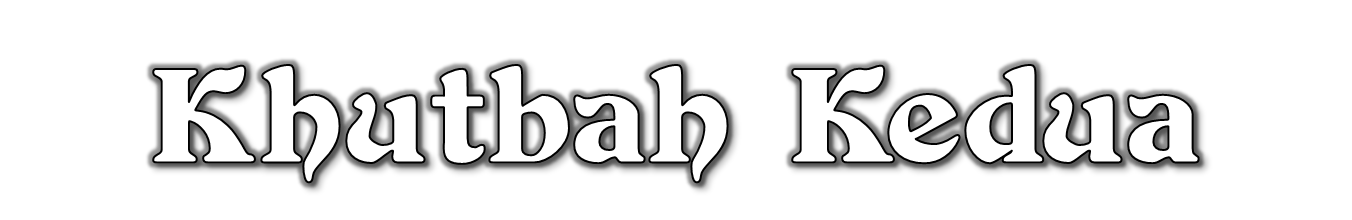 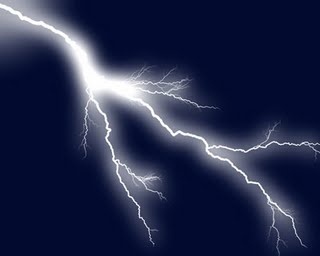 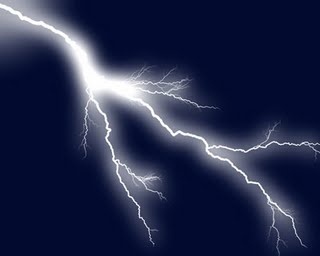 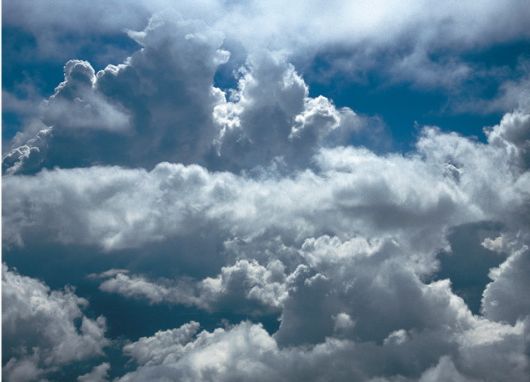 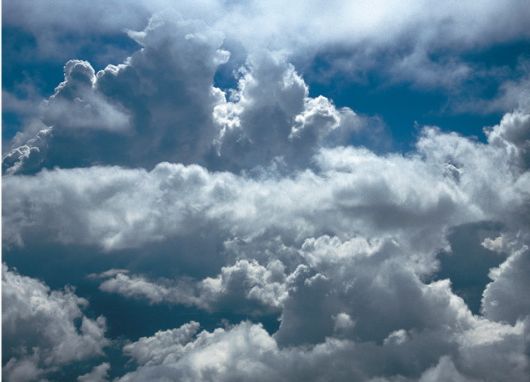 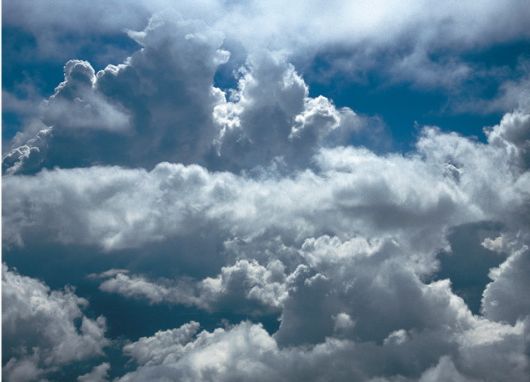 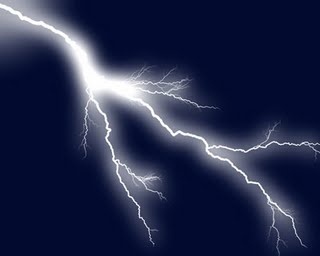 Pujian Kepada Allah S.W.T.
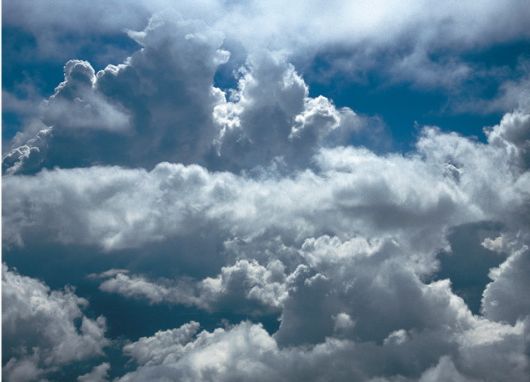 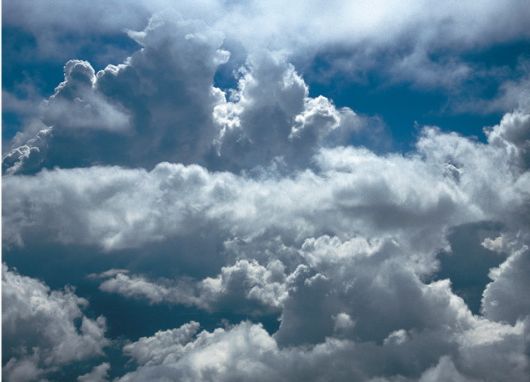 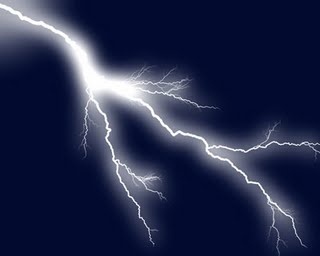 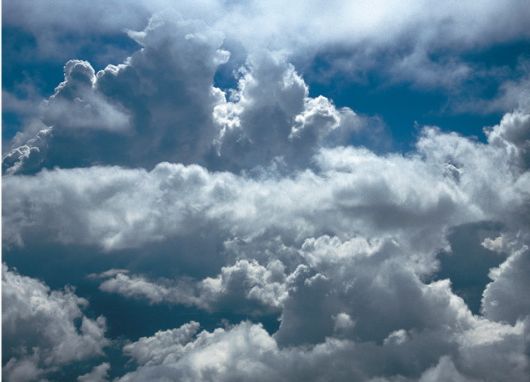 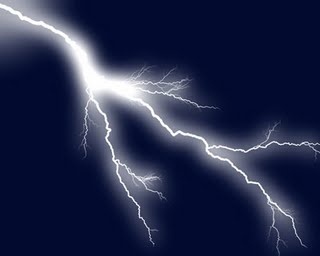 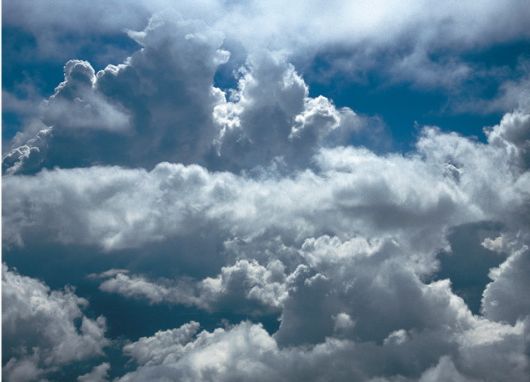 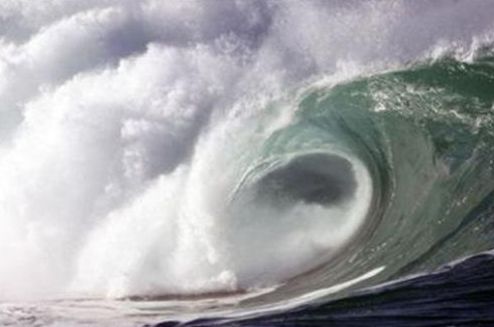 الْحَمْدُ لِلَّهِ
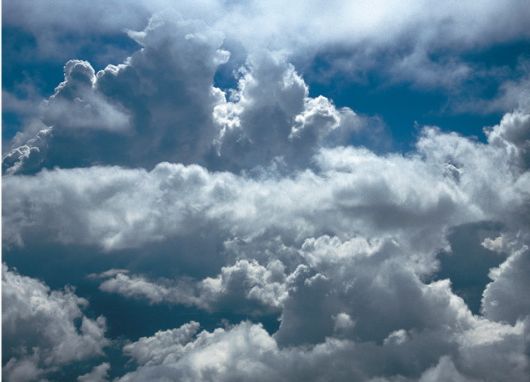 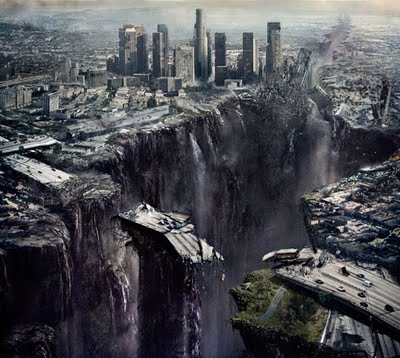 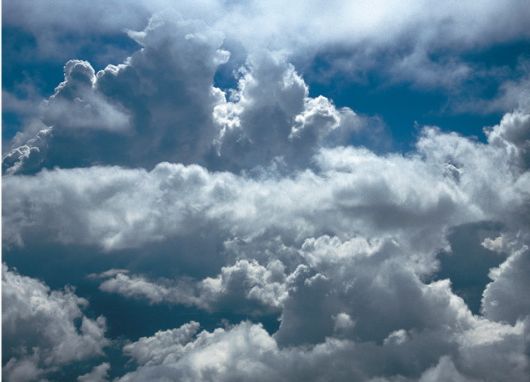 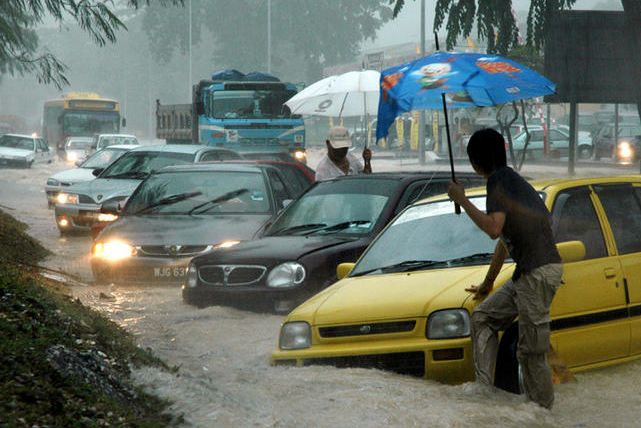 Segala puji-pujian hanya bagi Allah S.W.T.
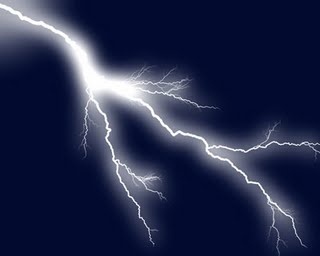 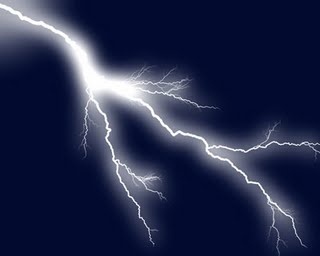 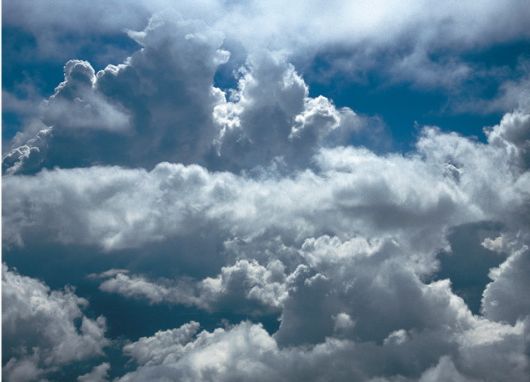 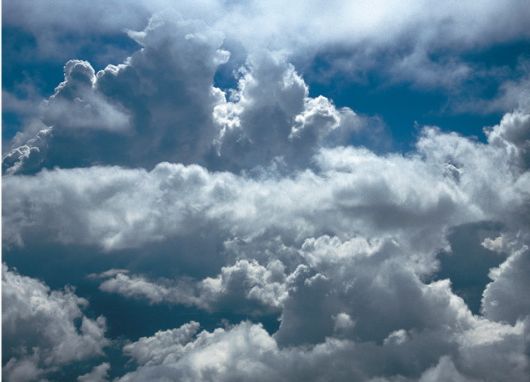 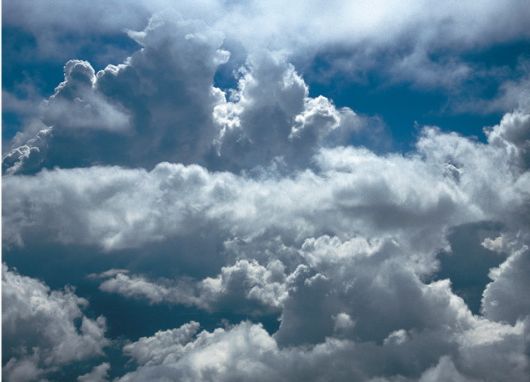 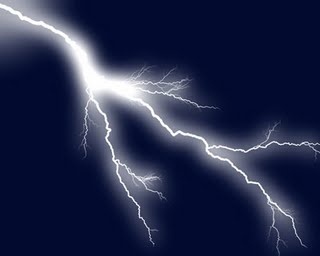 Syahadah
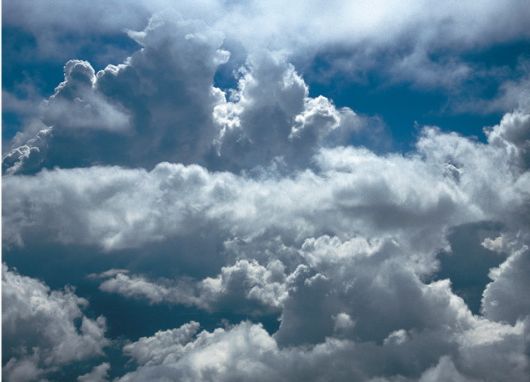 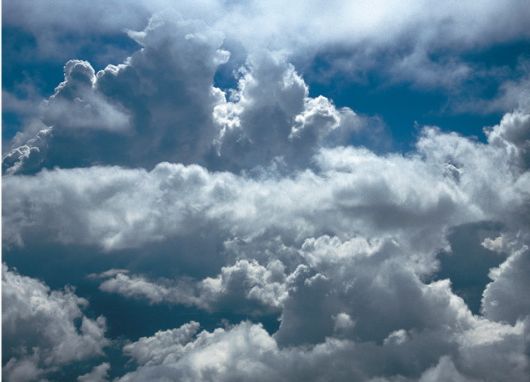 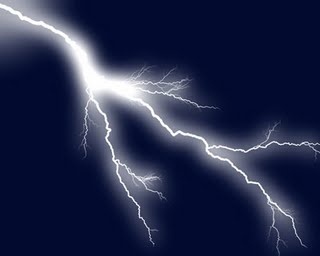 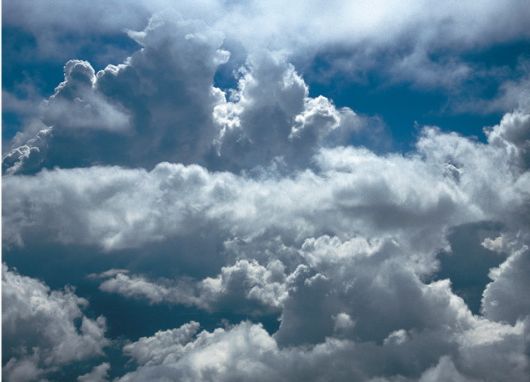 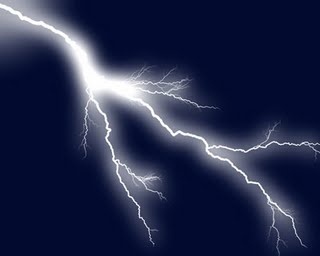 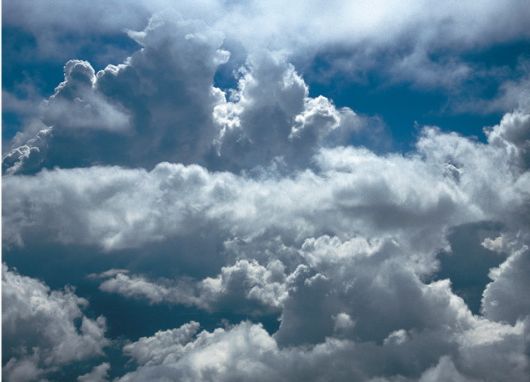 وَأَشْهَدُ أَنْ لآ ِإلَهَ ِإلاَّ اللهُ وَلاَ نَعْبُدُ إِلاَّ إِيَّاهُ، وَأَشْهَدُ أَنَّ مُحَمَّدًا عَبْدُهُ وَرَسُوْلُهُ
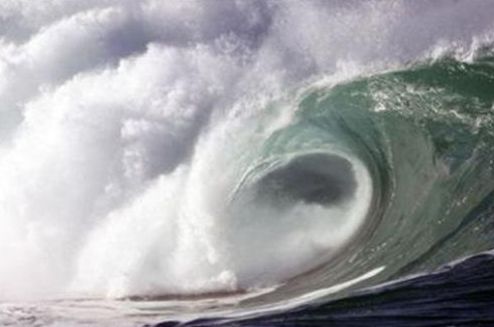 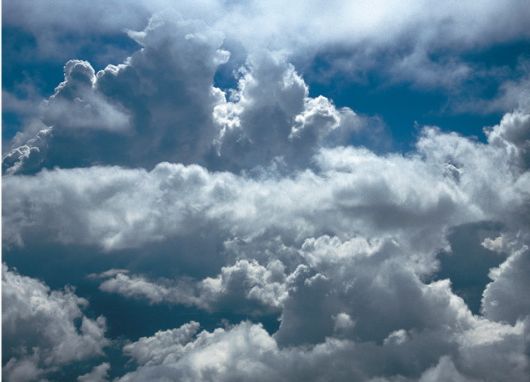 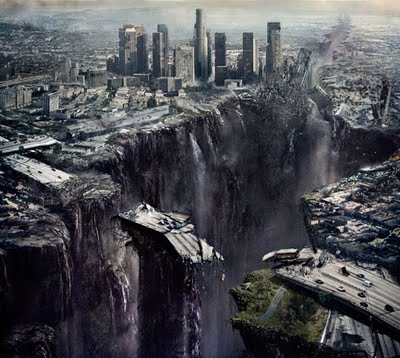 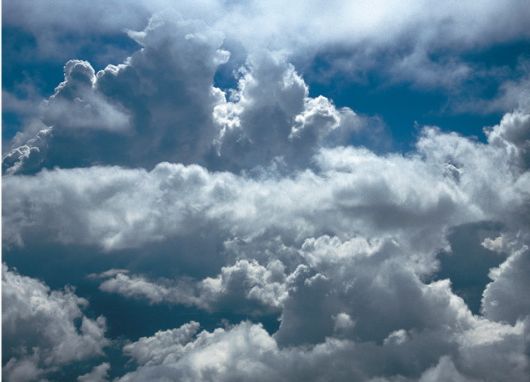 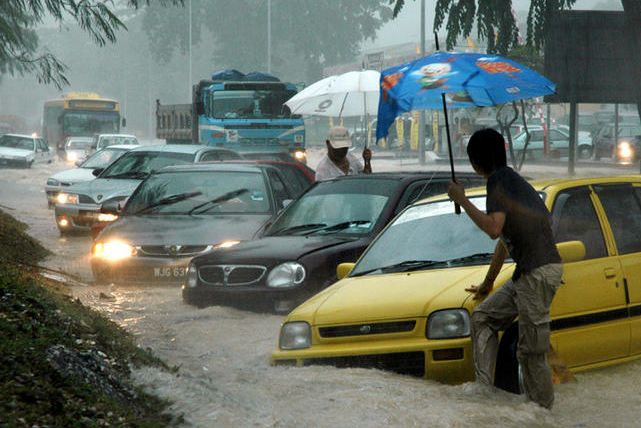 Aku naik saksi bahawasanya tiada Tuhan selain Allah dan tidak kami sembah melainkan kepadaNya  serta aku naik saksi bahawa
Nabi Muhammad, hambaNya dan RasulNya.
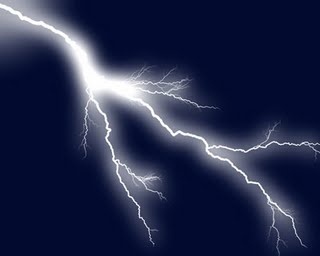 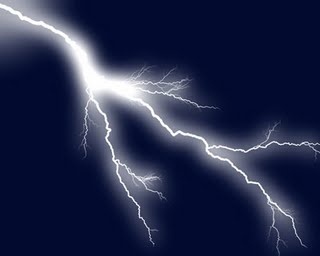 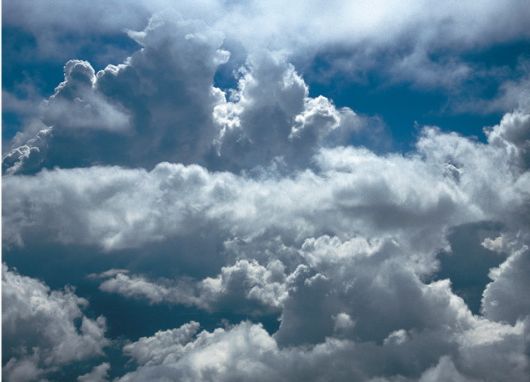 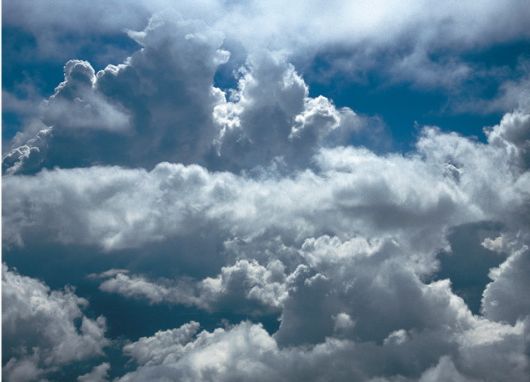 Selawat Ke Atas 
Nabi Muhammad S.A.W
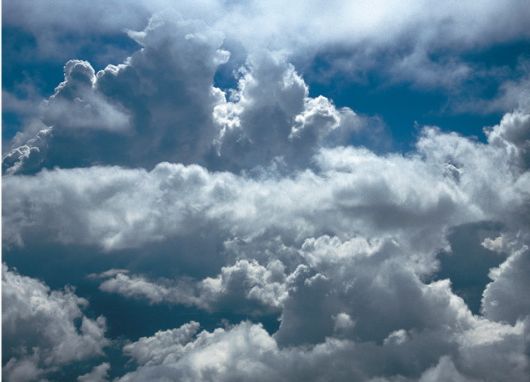 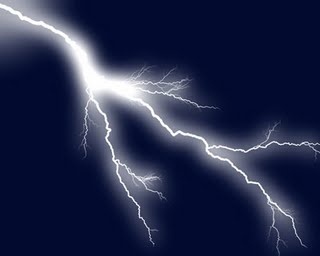 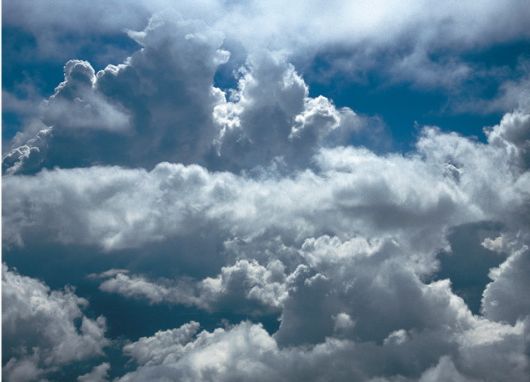 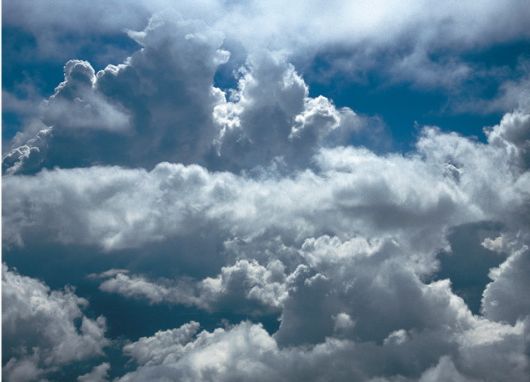 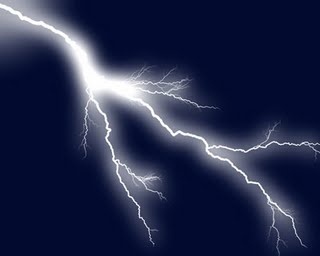 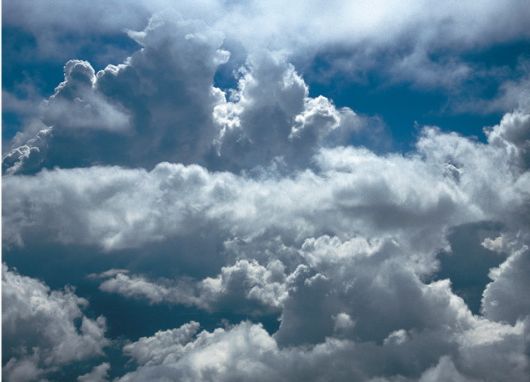 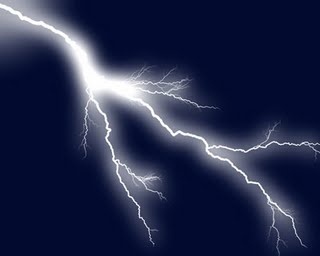 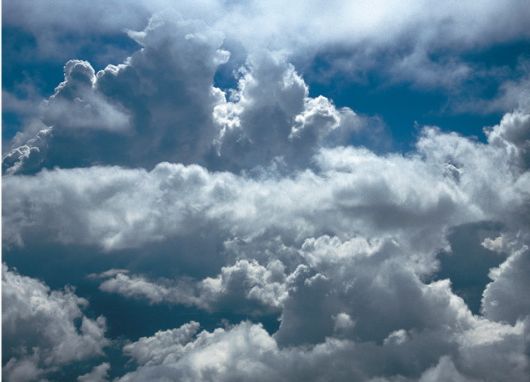 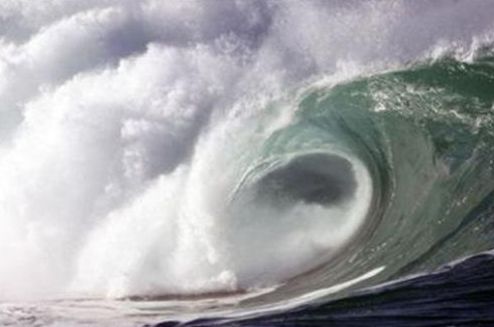 الَّلهُمَّ صَلِّ وَسَلِّمْ وبَارِكْ عَلَى سَيِّدِنَـا مُحَمَّـدٍ وَعَلَى آلِـهِ وَأصْحَـابِهِ وَمَنِ اهْتَدَى بِهُدَاه
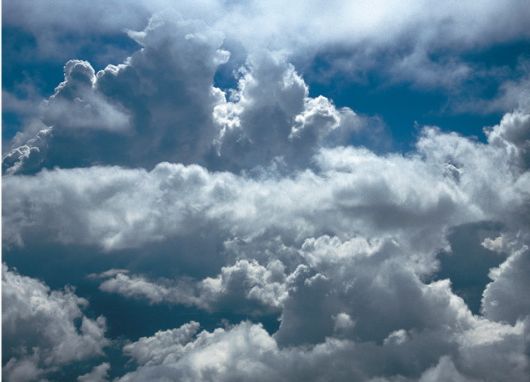 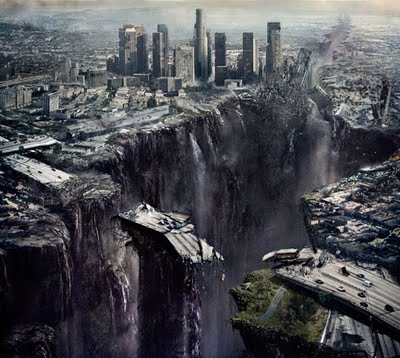 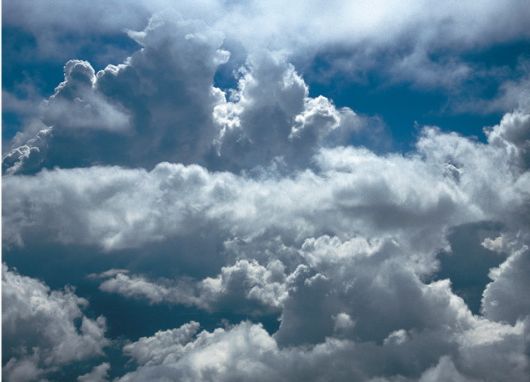 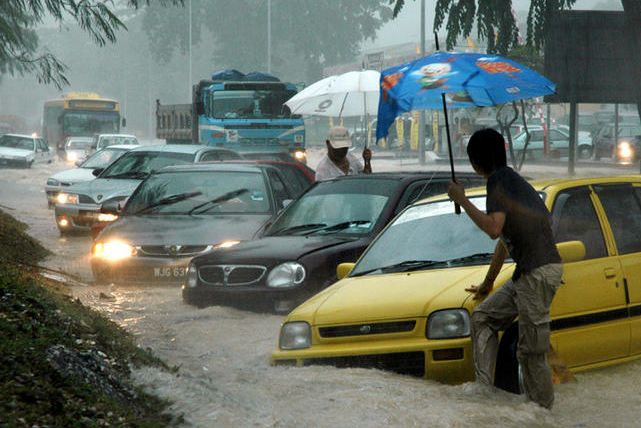 Ya Allah, Cucurilah rahmat dan berkat ke atas penghulu kami Nabi Muhammad S.A.W dan ke atas keluarganya,para sahabatnya dan mereka yang mendapat hidayah dengan petunjuknya.
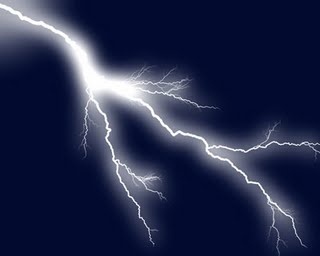 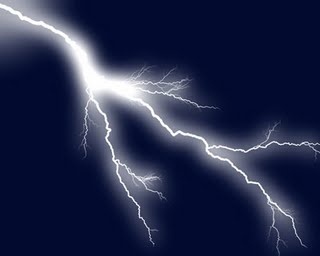 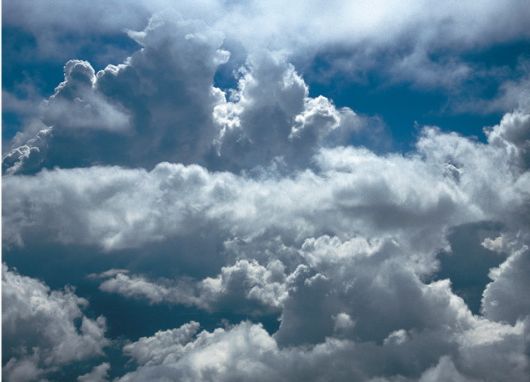 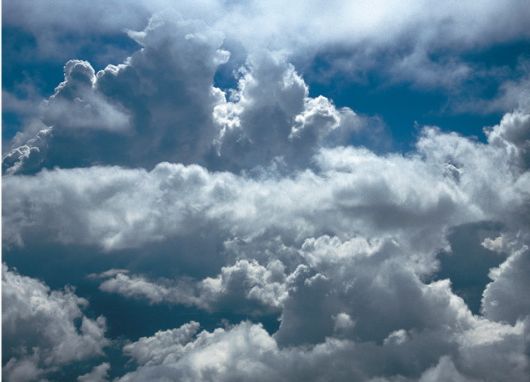 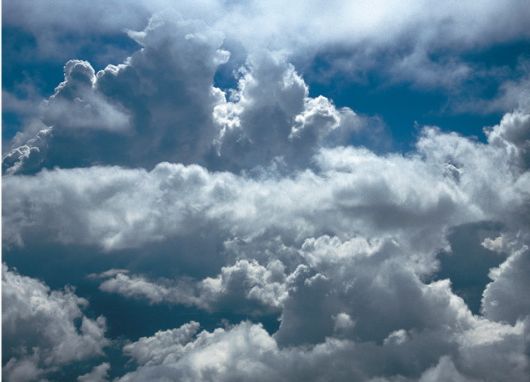 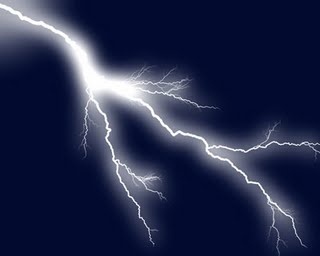 Wasiat Taqwa
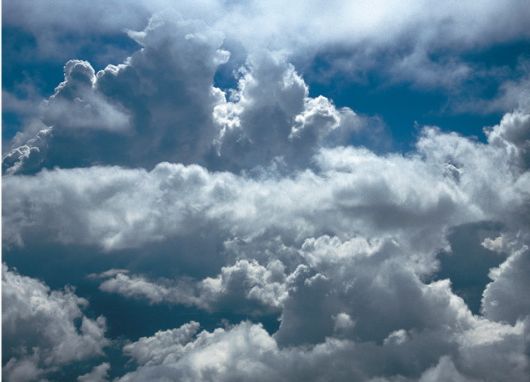 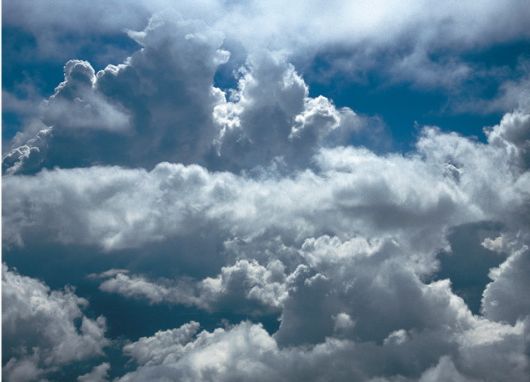 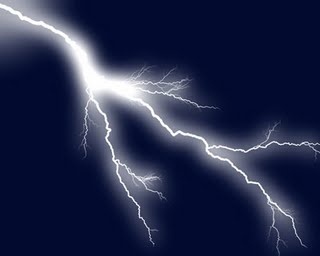 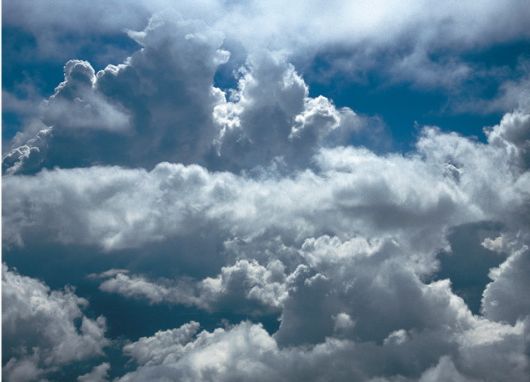 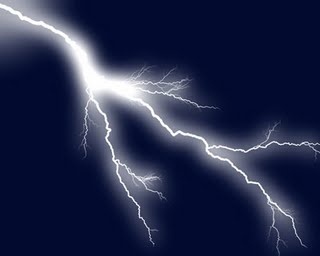 فَيَا أََيُّهَا النَّاسُ، اتَّقُوا اللهَ رَبَّكُمْ،
وَأَطِيْعُوا اللهَ وَرَسُوْلَهُ إِنْ كُنْتُمْ مُؤْمِنِيْنَ.
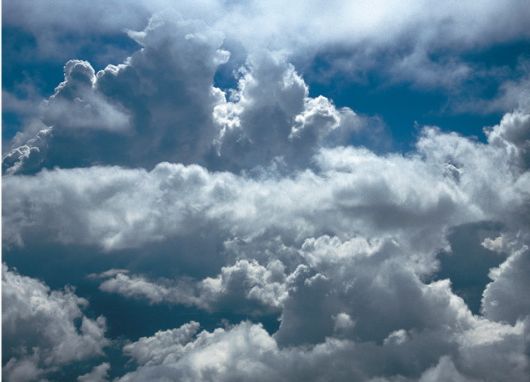 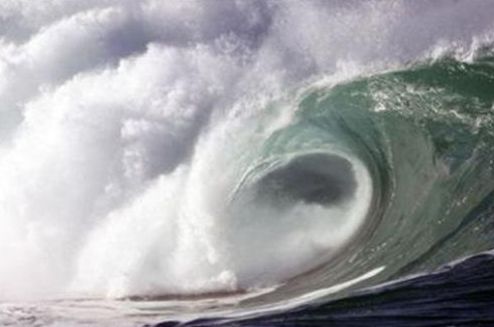 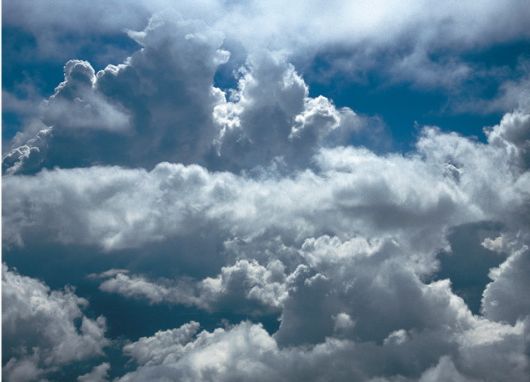 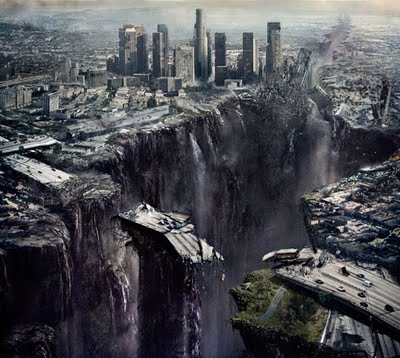 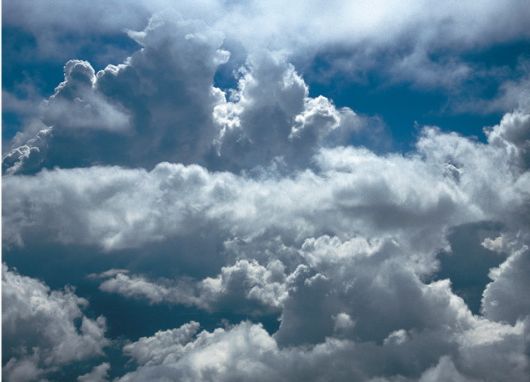 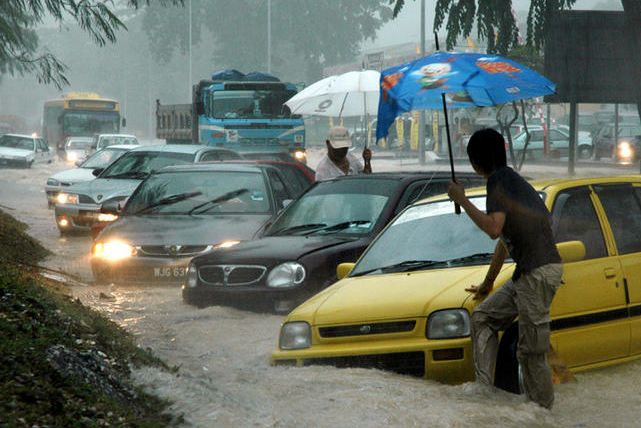 Wahai manusia,
bertaqwalah kepada Allah tuhan kamu, dan taatilah Allah dan rasulNya  sekiranya kamu orang yang beriman.
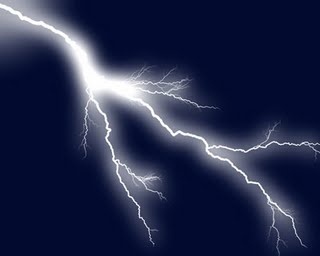 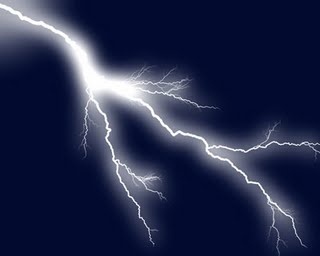 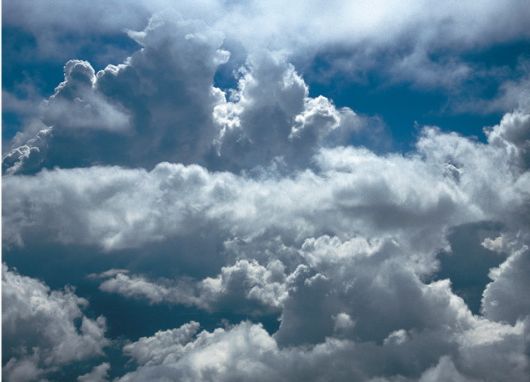 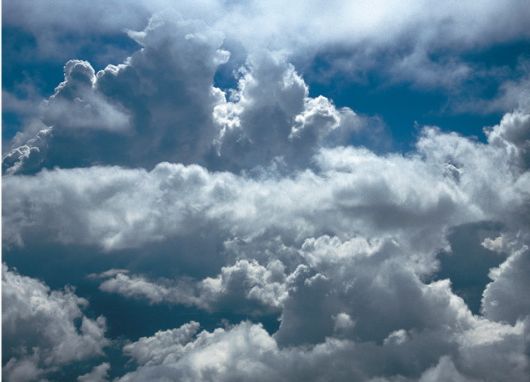 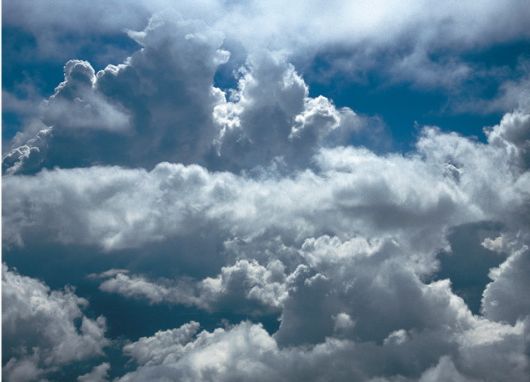 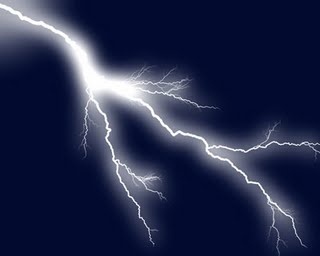 Seruan :
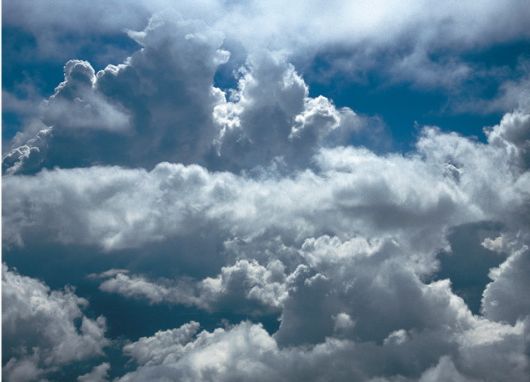 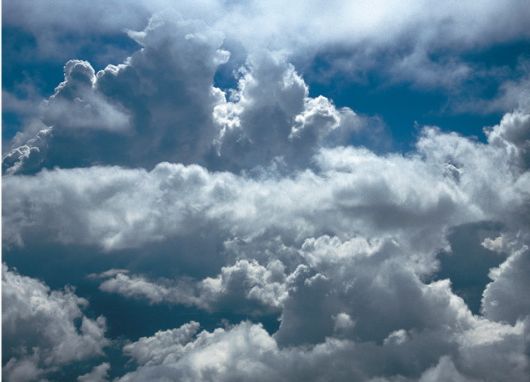 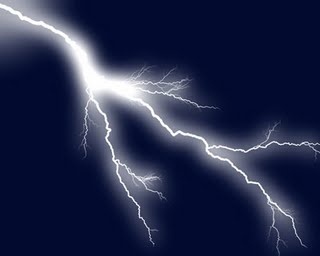 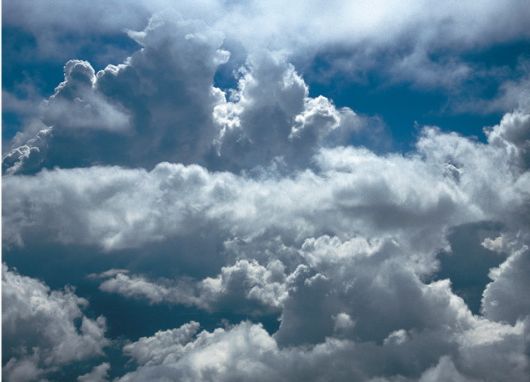 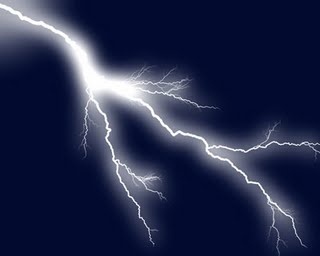 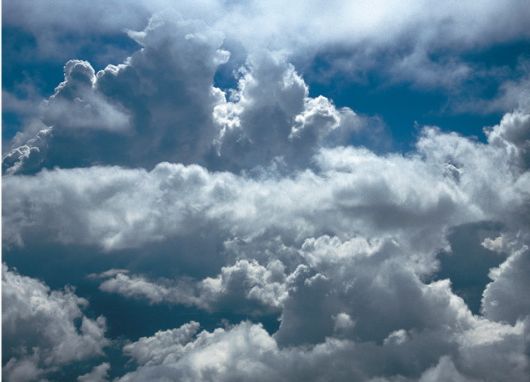 Bertaqwalah kepada Allah
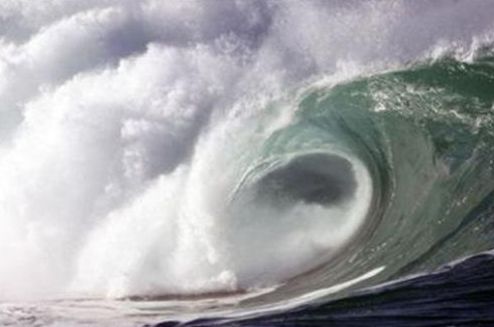 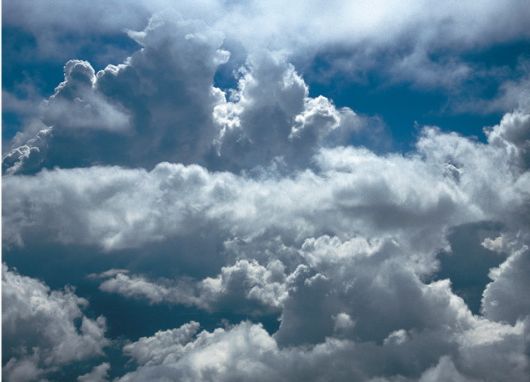 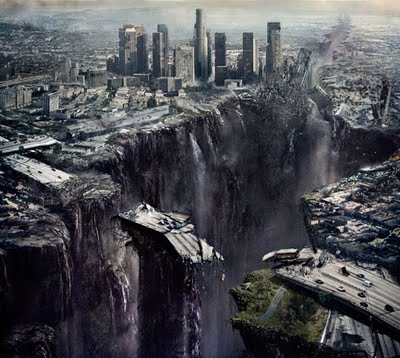 Dengan kesungguhan
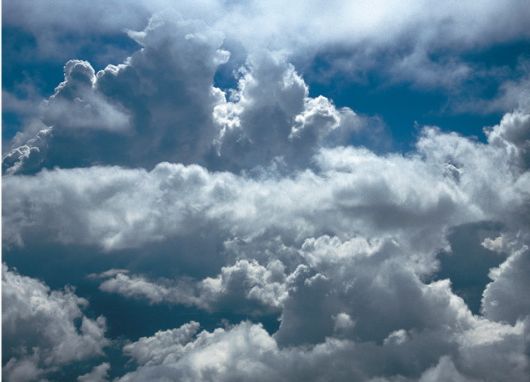 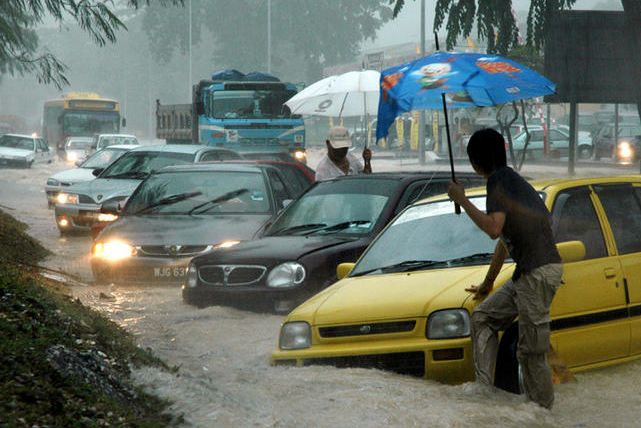 Bekalan untuk akhirat.
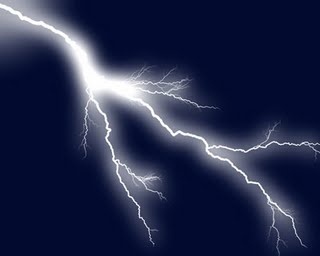 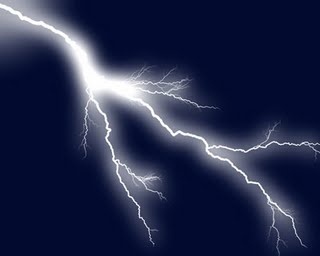 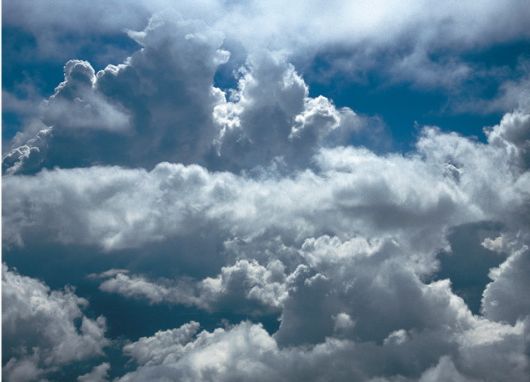 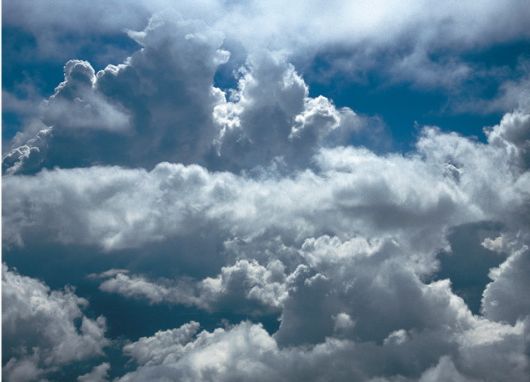 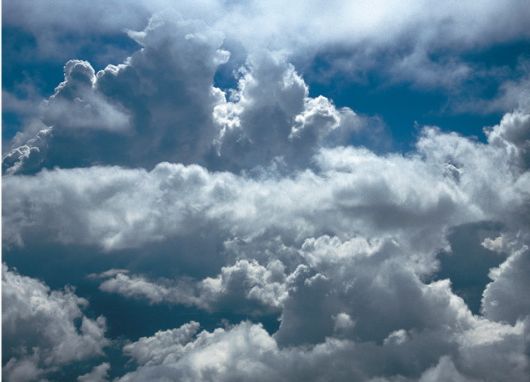 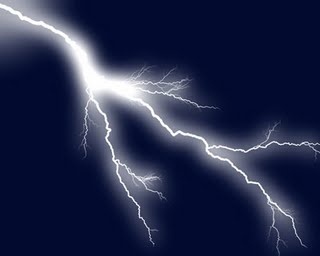 Dugaan dan Ujian Dari Allah
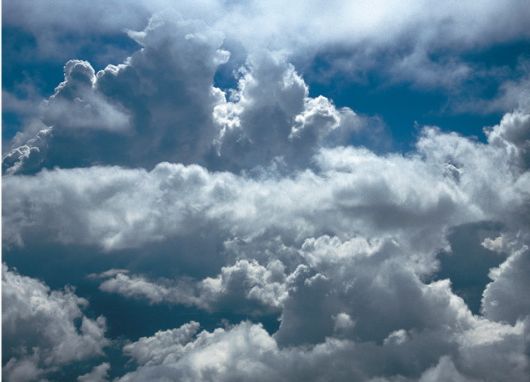 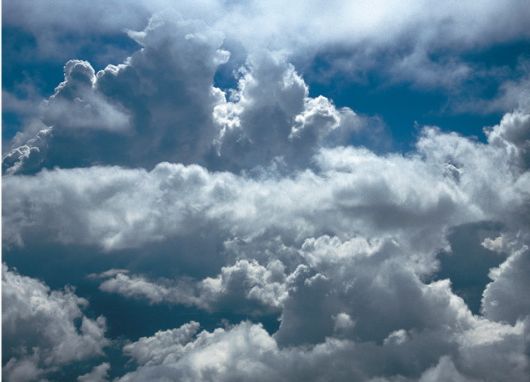 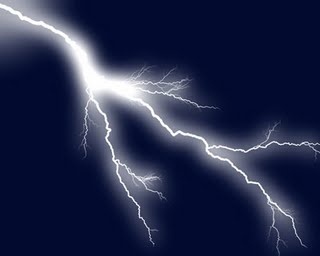 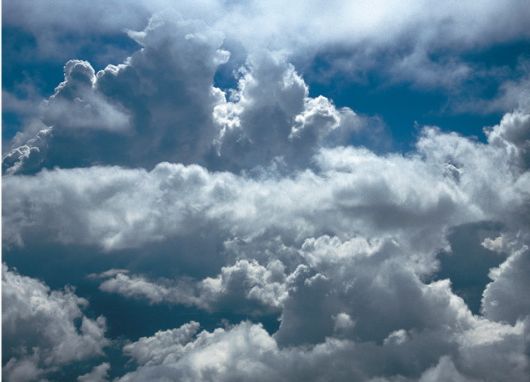 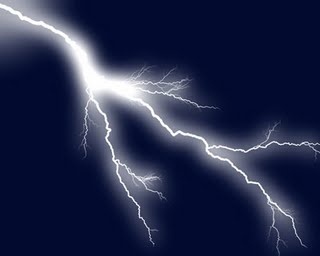 Musibah yang berlaku adalah ujian dari Allah  dan sunatullah kepada hambaNya.
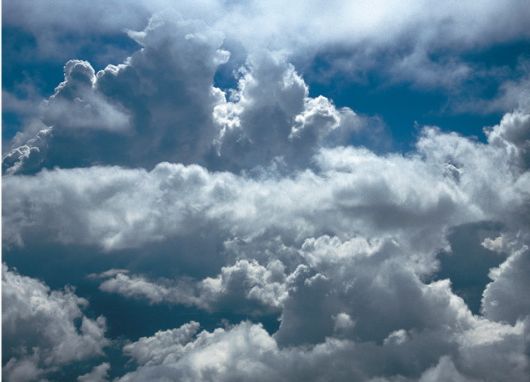 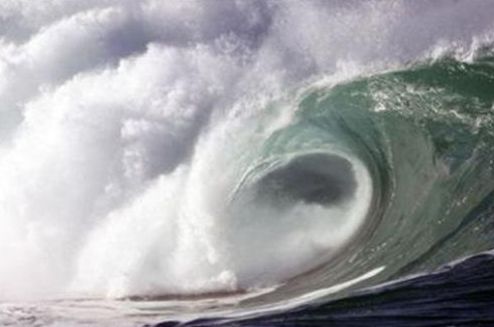 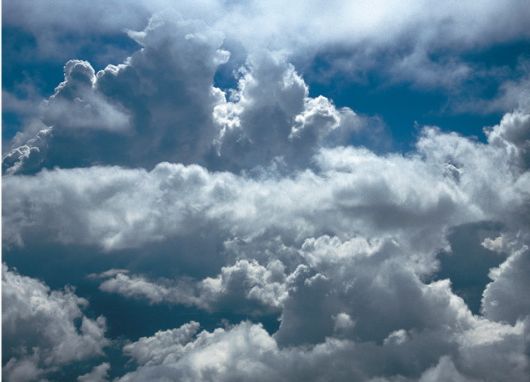 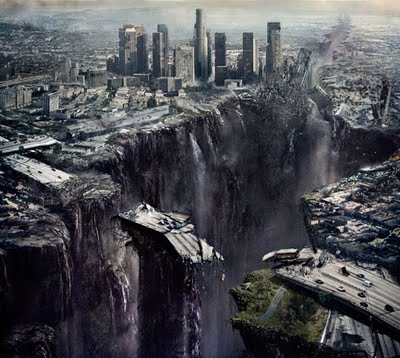 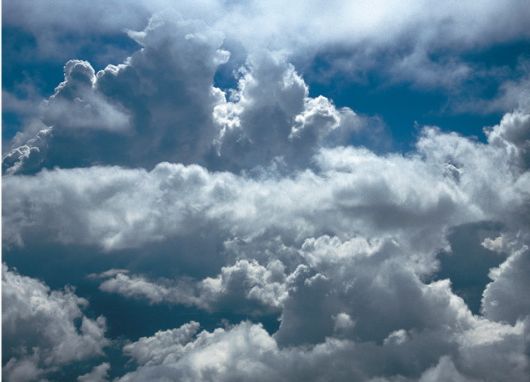 Kuatnya iman hambaNya, 
semakin kuat cubaan dan dugaan  yang  diberiNya.
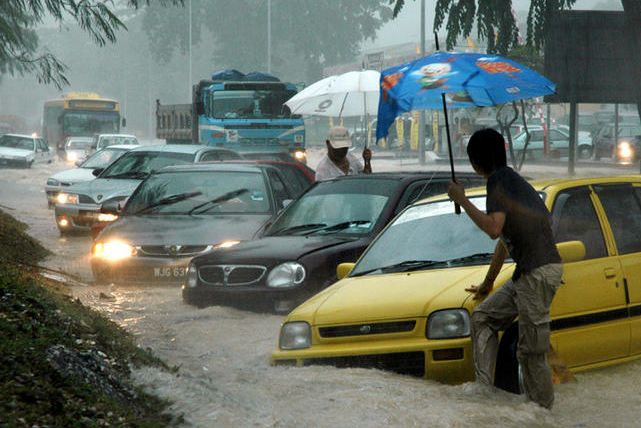 Dugaan yang menimpa adalah menguji keimanan dan ketabahan  hamba yang dicintaNya.
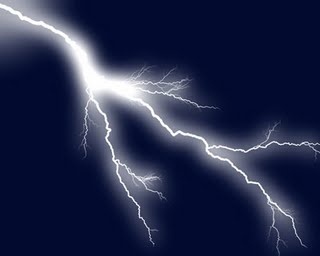 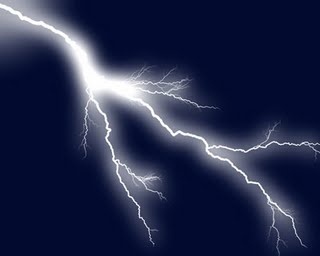 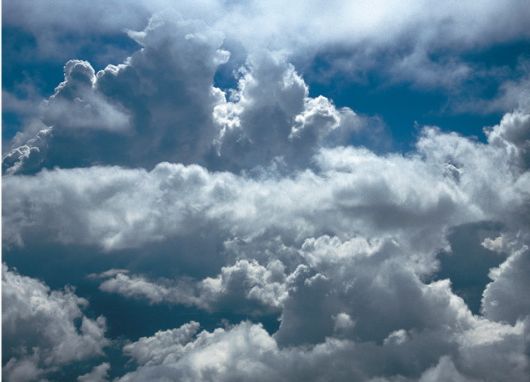 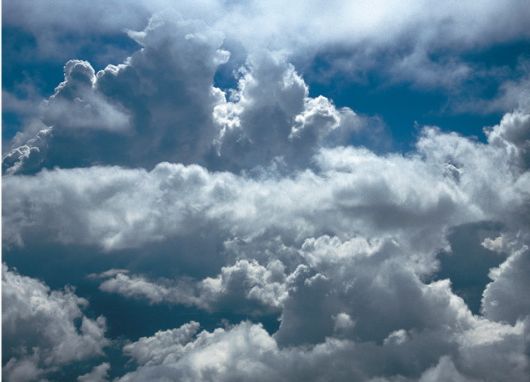 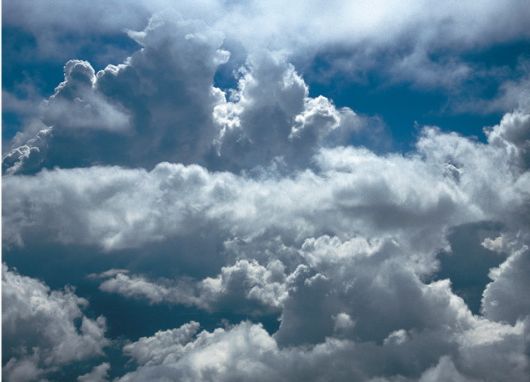 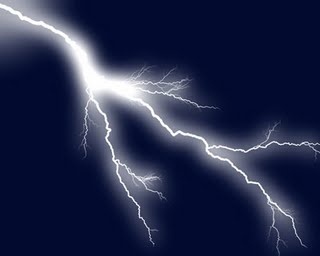 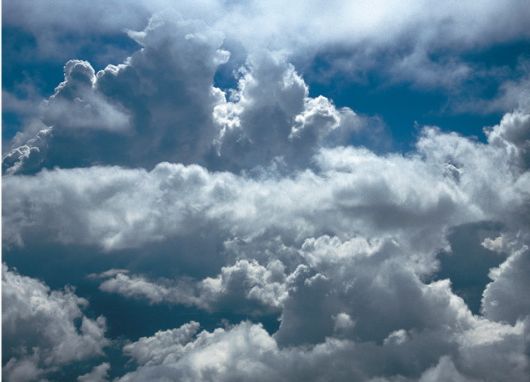 Doa Rasulullah S.A.W
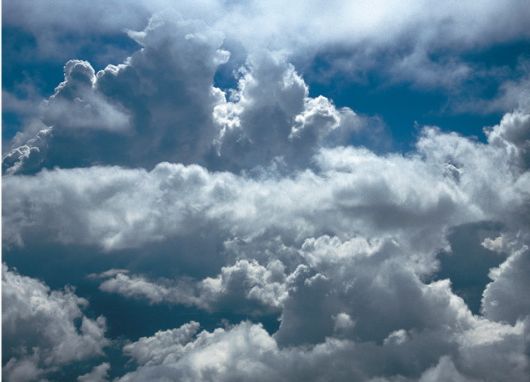 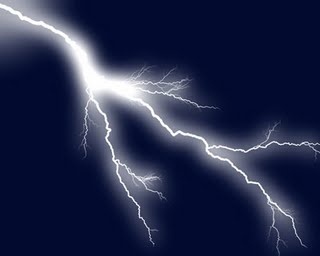 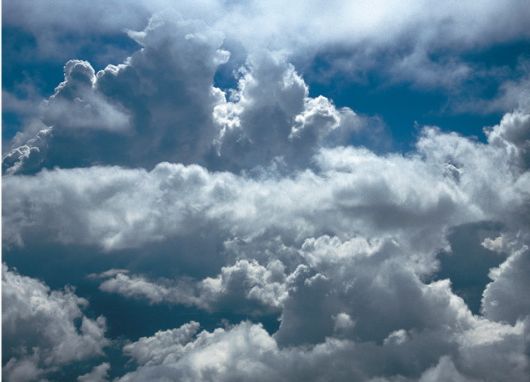 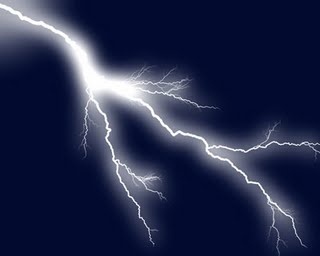 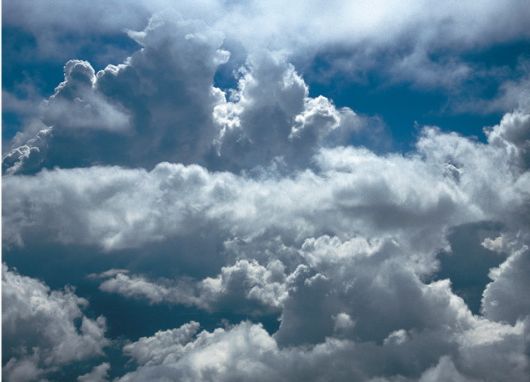 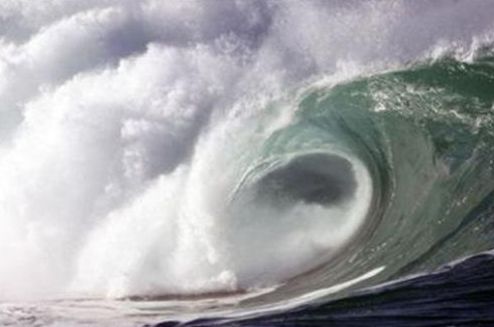 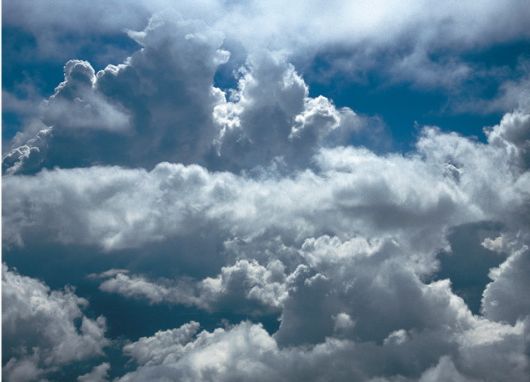 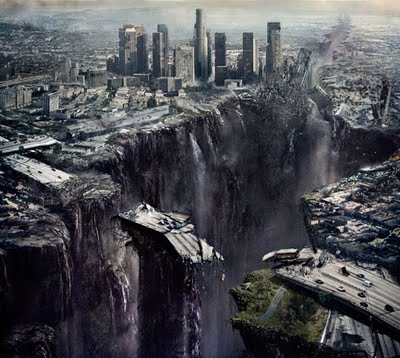 وَلاَ تَجْعَلْ مُصِيْبَتَنَا فِي دِيْنِنَا
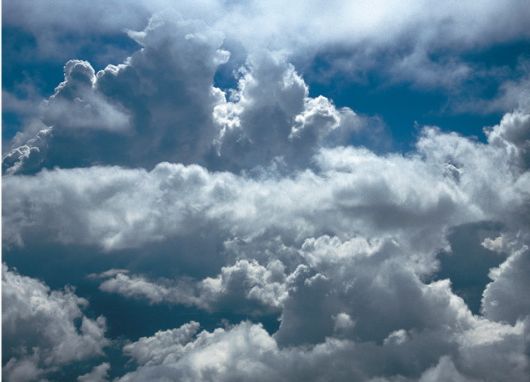 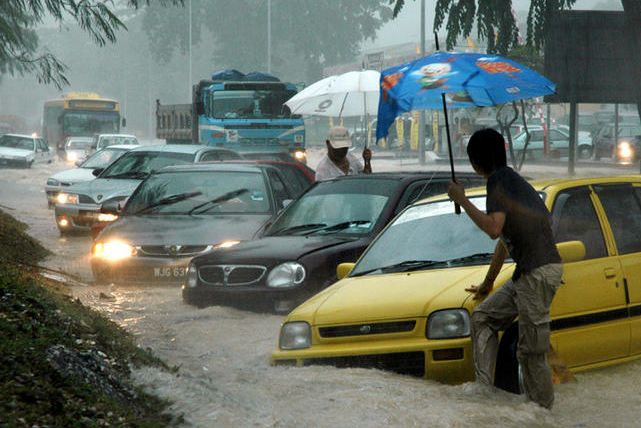 “Dan janganlah dikau (Allah Taala) 
jadikan musibah pada agama kami”.
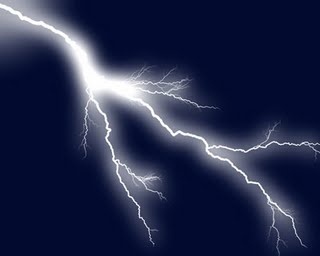 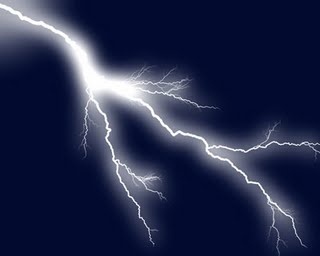 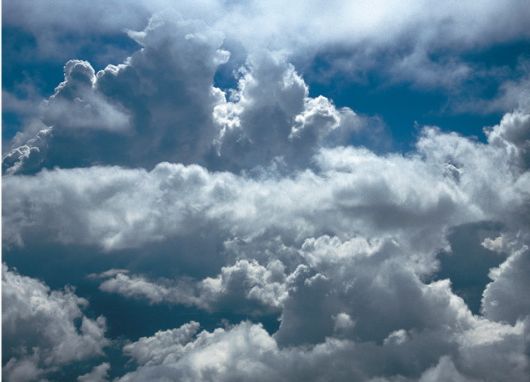 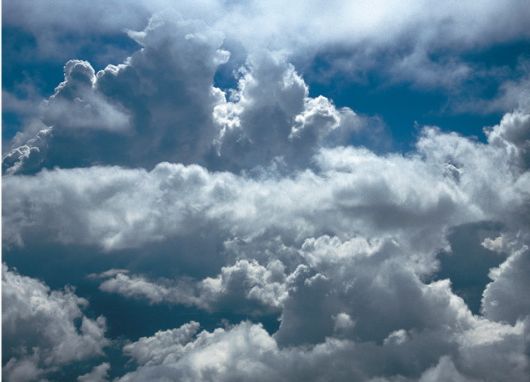 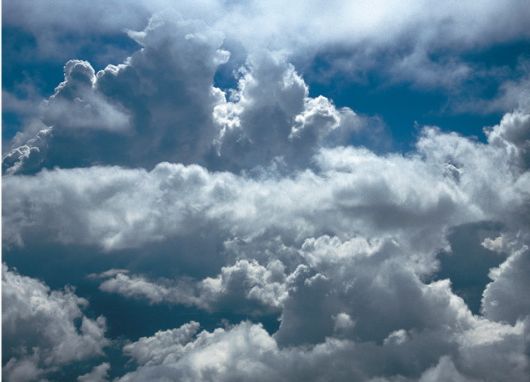 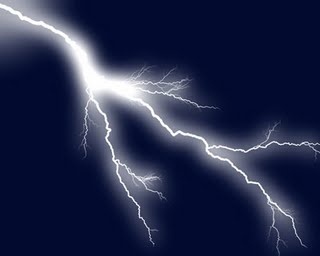 Adalah diharapkan ……
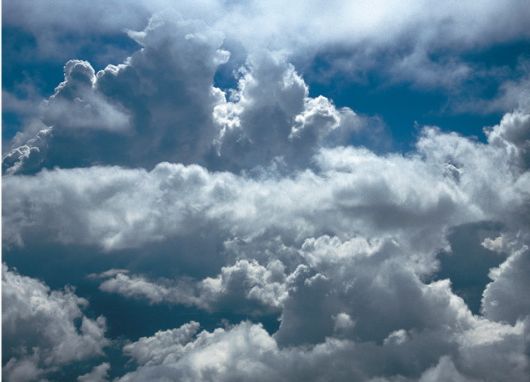 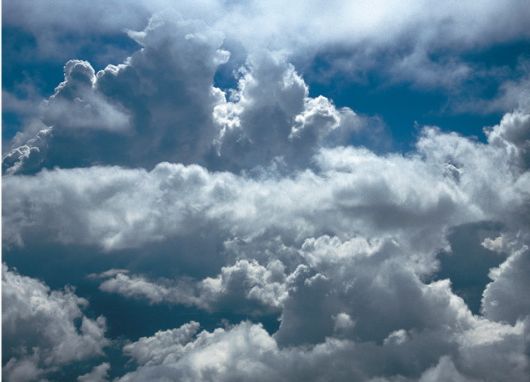 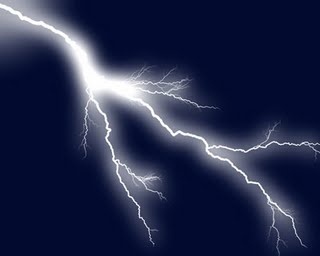 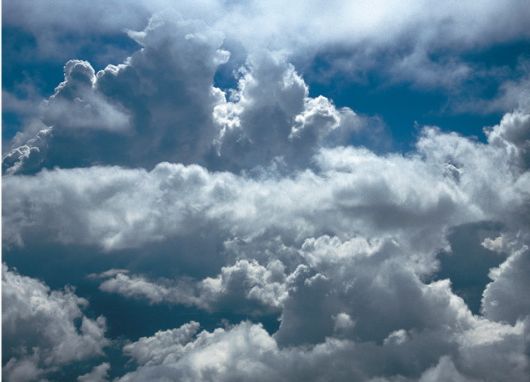 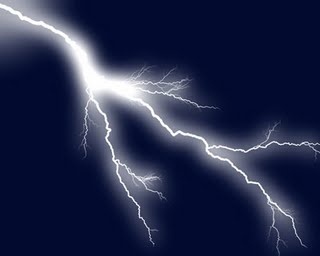 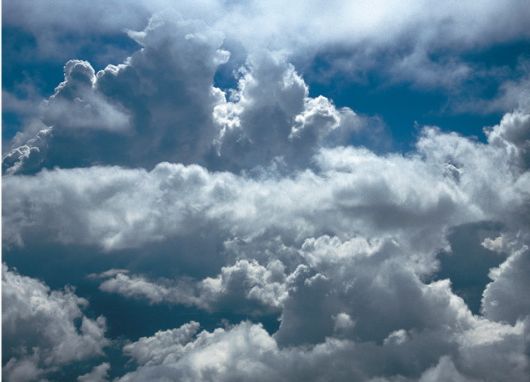 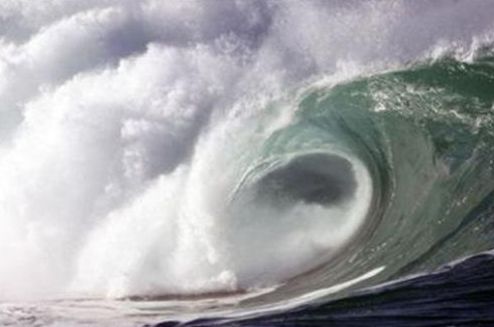 Peliharalah kesucian agama  dan patuhi segala ajaran Allah dalam menjalani kehidupan.
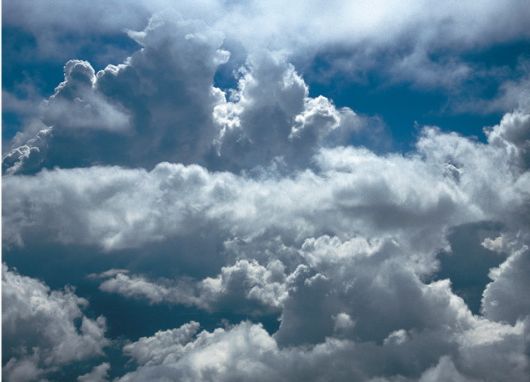 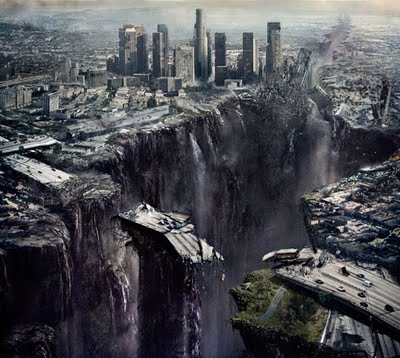 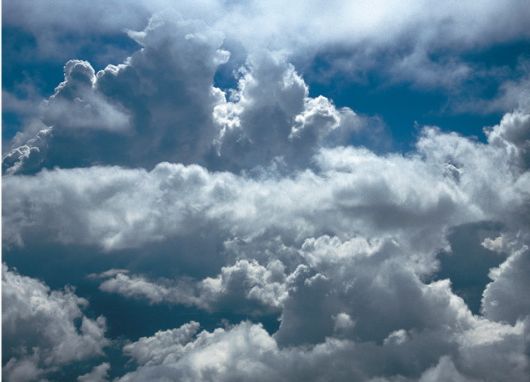 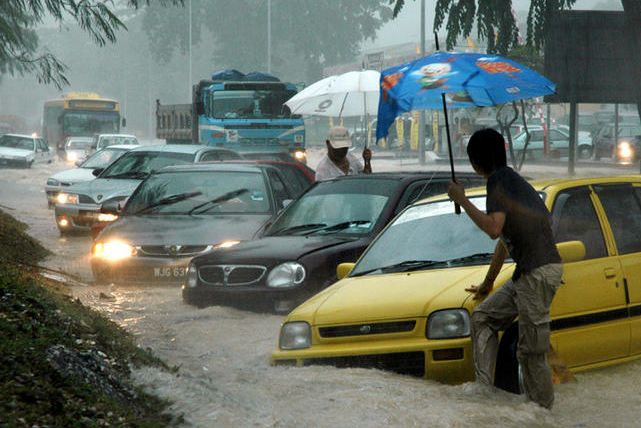 Berdoalah kepada Allah dikurniakan kesabaran dan diberkati kebaikan  dan pahala.
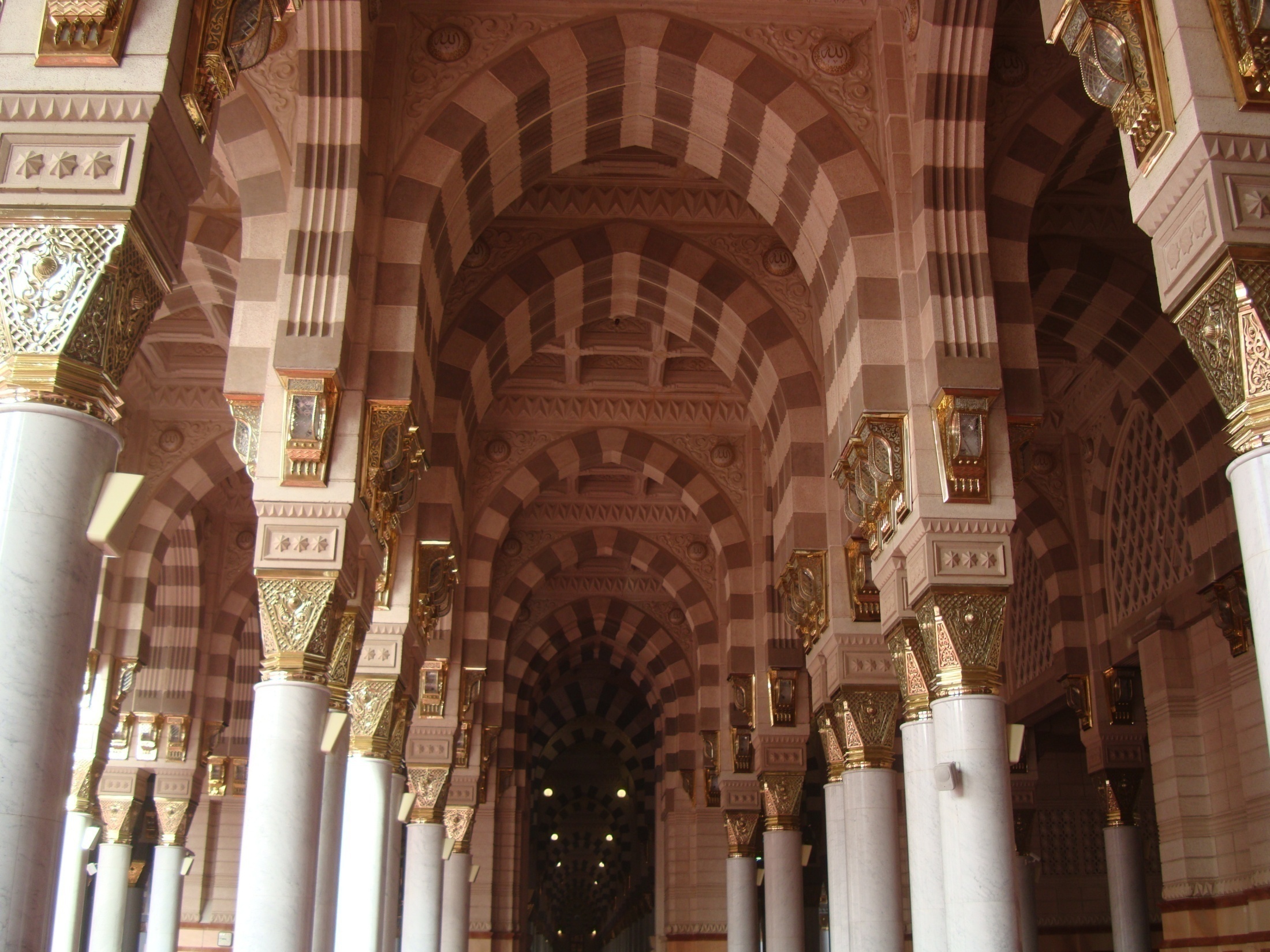 Firman Allah Dalam 
Surah Al Ahzab Ayat 56
إِنَّ اللهَ وَمَلآئِكَتَهُ يُصَلُّونَ عَلَى النَّبِيِّ 
يَآ أَيُّهَا الَّذِينَ ءَامَنُوا صَلُّوا عَلَيْهِ وَسَلِّمُوا تَسْلِيمًا
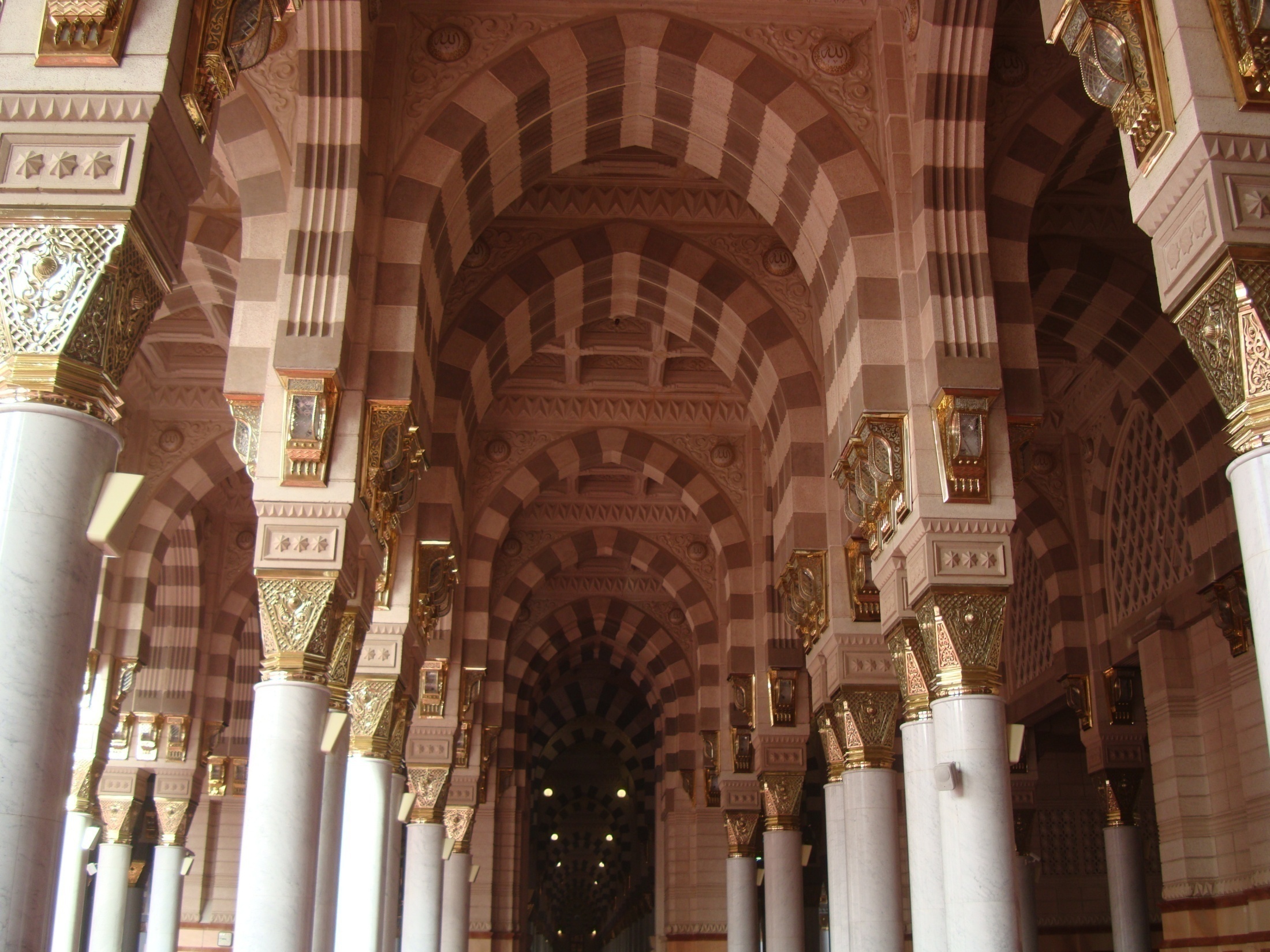 “Sesungguhnya Allah Taala 
Dan Para Malaikat Sentiasa Berselawat 
Ke Atas Nabi (Muhammad), 

Wahai Orang-orang Beriman! Berselawatlah Kamu Ke Atasnya Serta Ucapkanlah Salam Sejahtera Dengan Penghormatan Ke Atasnya Dengan Sepenuhnya”.
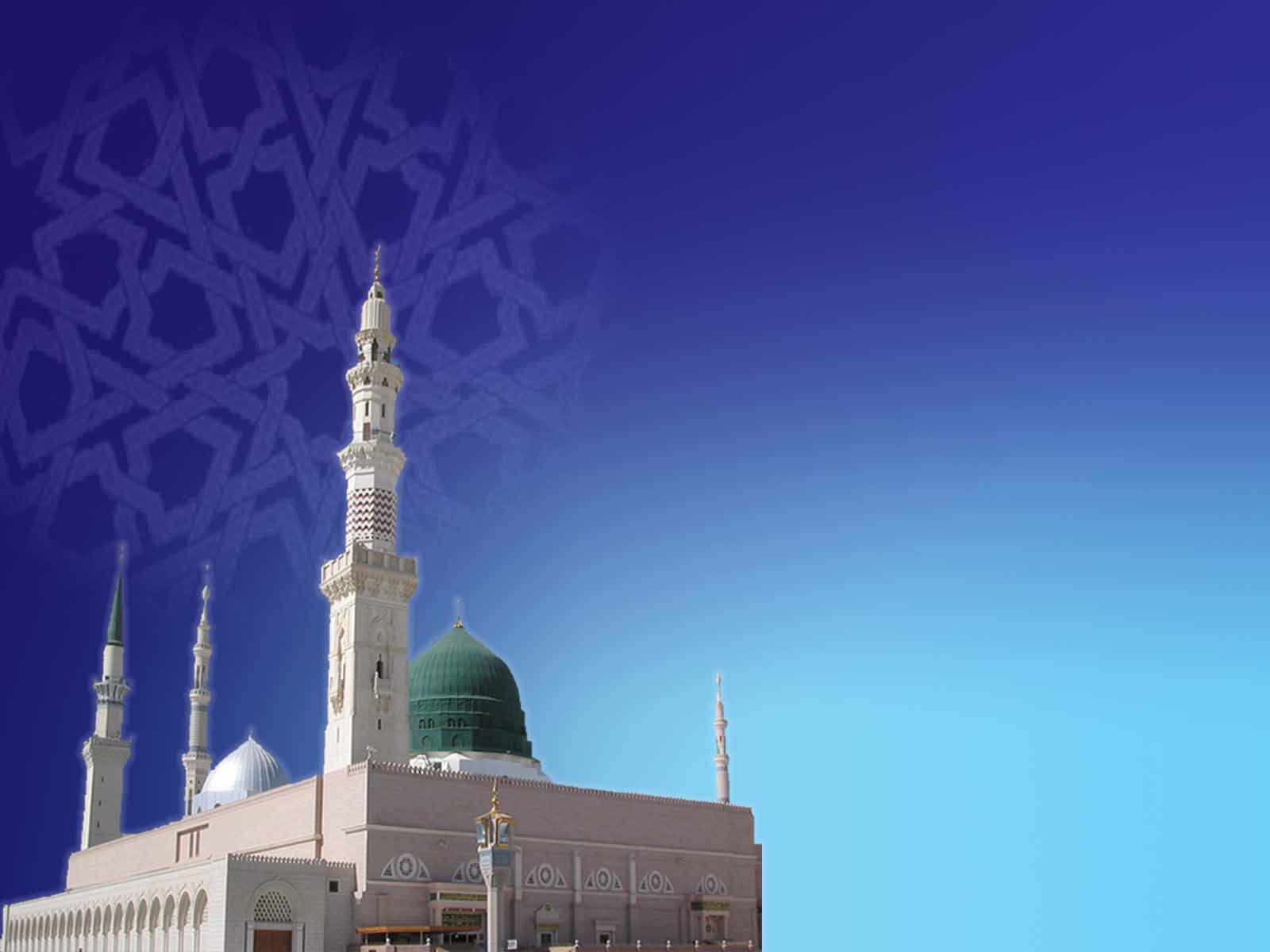 Selawat
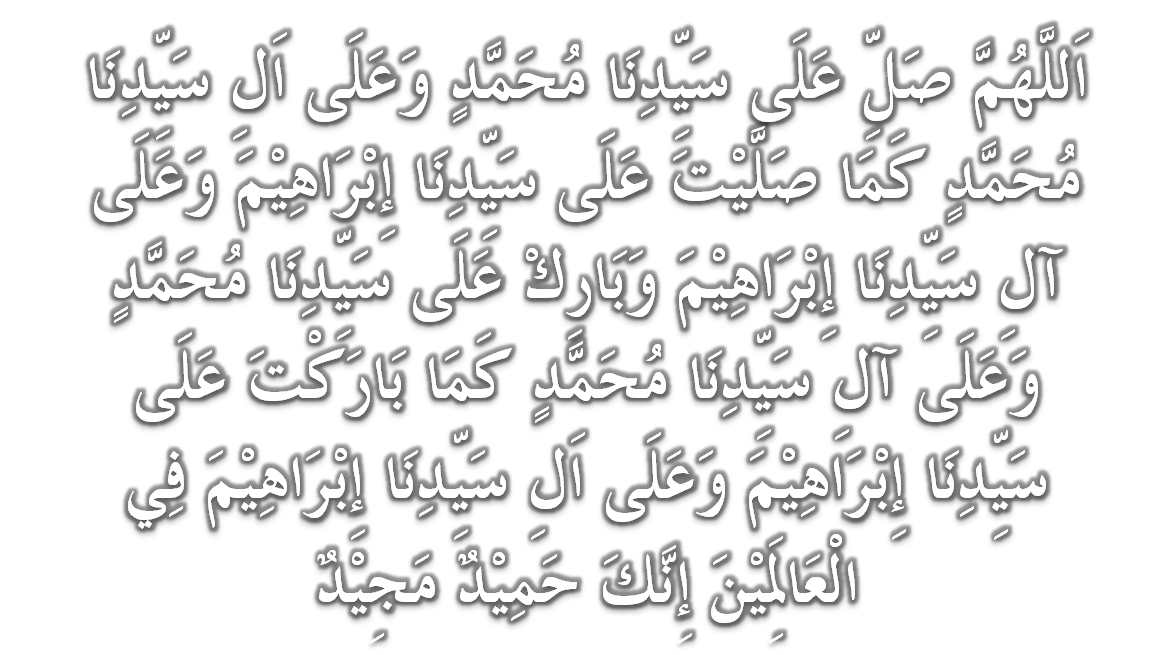 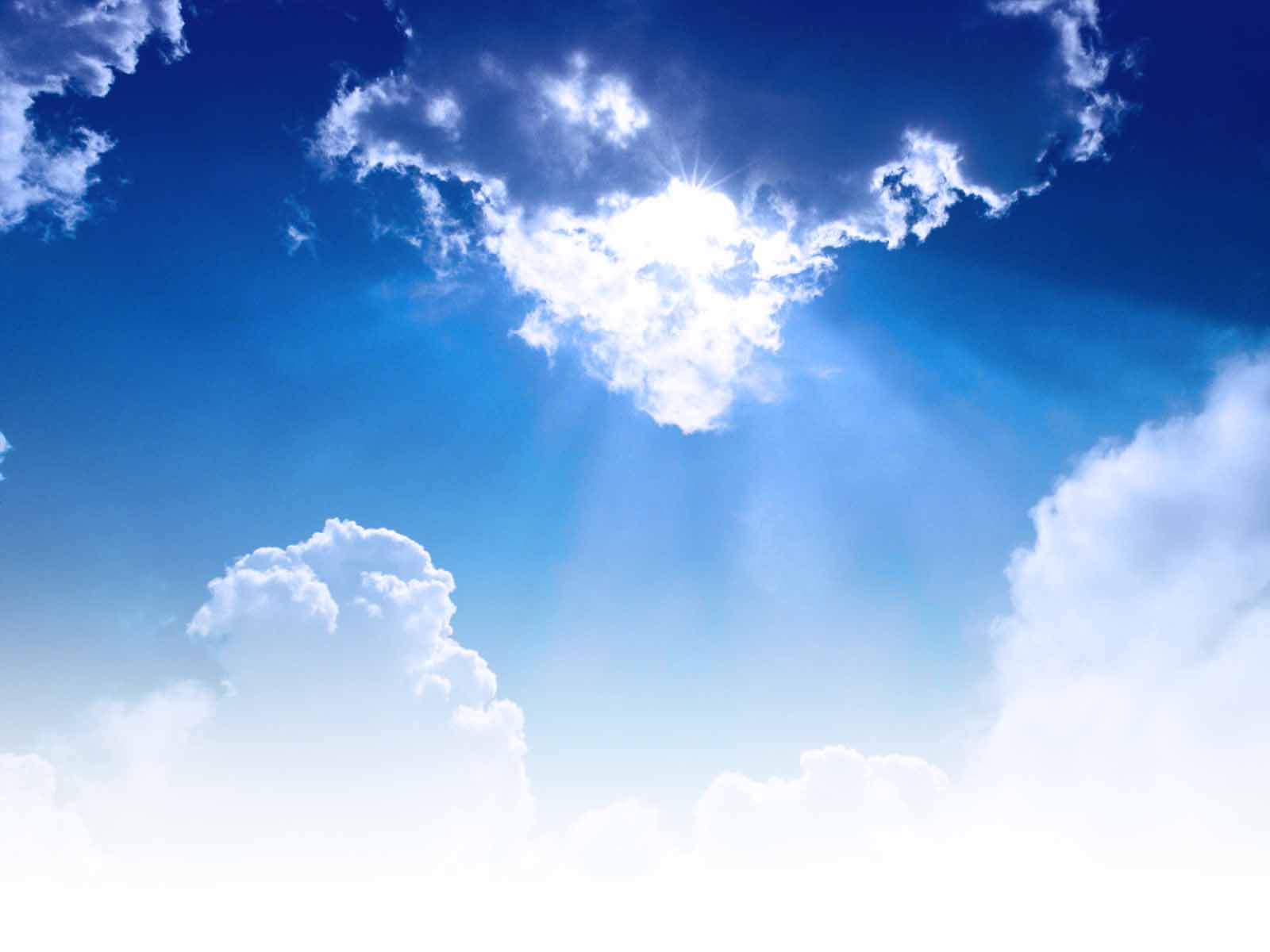 Doa
وَارْضَ اللَّهُمَّ عَنِ الْخُلَفَآءِ الرَّاشِدِيْن وَعَنْ بَقِيَّةِ الصَّحَابَةِ وَالْقَرَابَةِ أَجْمَعِيْن وَالتَّابِعِيْنَ وَتَابِعِي التَّابِعِيْنَ لَهُمْ بِإِحْسَانٍ إِلىَ يَوْمِ الدِّيْن.
Ya Allah, Kurniakanlah Keredhaan Kepada Khulafa’ Rasyidin Dan Sahabat Seluruhnya serta Para Tabiin Dengan Ihsan Hingga Hari Kemudian.
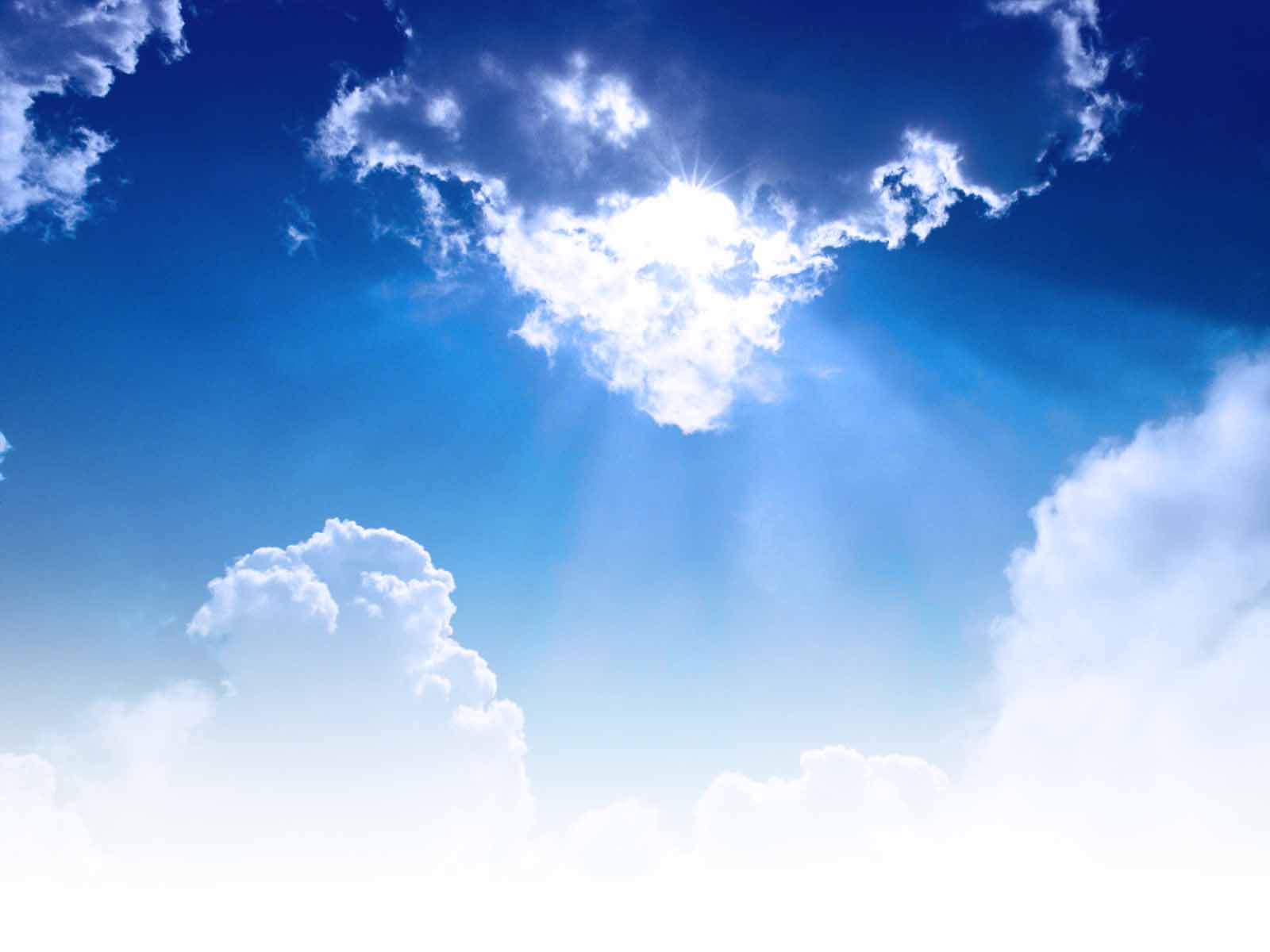 Doa
اللَّهُمَّ اغْفِرْ لِلْمُسلِمِيْنَ وَالْمُسلِمَاتِ وَِالْمُؤْمِنِيْنَ وَالْمُؤمِنَاتِ اﻷَحْيَآءِ مِنْهُمْ وَاﻷَمْوَاتِ
Ya Allah, Ampunkanlah Dosa Golongan Muslimin Dan Muslimat,mu’minin Dan Mu’minaat Samada Yang Masih Hidup Atau Yang Telah Mati.
Ya Allah,
Peliharakanlah Seri Paduka Baginda Yang Dipertuan Agong 
Al Wathiqu Billah Tuanku Mizan Zainal Abidin 
Ibni Al Marhum Sultan Mahmud 
Al Muktafibillah Shah Dan Seri Paduka Baginda  Raja Permaisuri Agong Tuanku Nur Zahirah.  Peliharakanlah Zuriat-zuriatnya Serta Kaum Kerabatnya.
Ya Allah,
Peliharakanlah Pemangku Raja, Tengku Mohammad Ismail Ibna 
Al-Wathiqi Billah Sultan Mizan 
Zainal Abidin.

Dan Peliharakanlah Jua Pemimpin-Pemimpinnya, Ulama-Ulamanya, Pekerja-Pekerja Serta Seluruh Rakyatnya Dari Kalangan Umat Islam Dengan RahmatMu. 
Wahai Tuhan Yang Maha Penyayang.
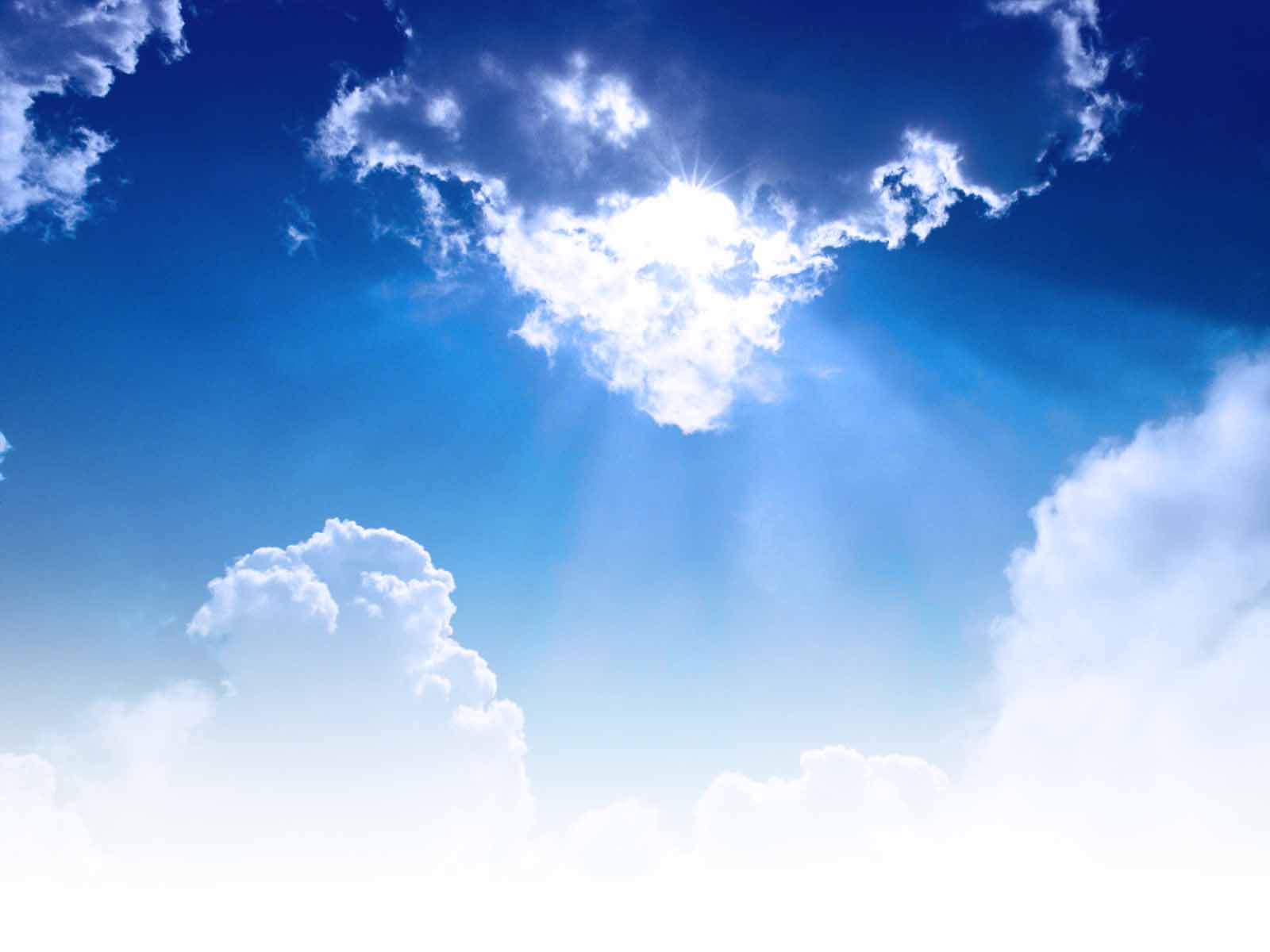 Doa
Ya Allah …
Tolonglah Islam dan Orang-orang Islam serta himpunkanlah mereka di atas landasan kebenaran dan agama.Hancurkanlah kekufuran dan orang – orang yang syirik serta  orang munafikin dan juga musukMu dan musuh-musuh agama.
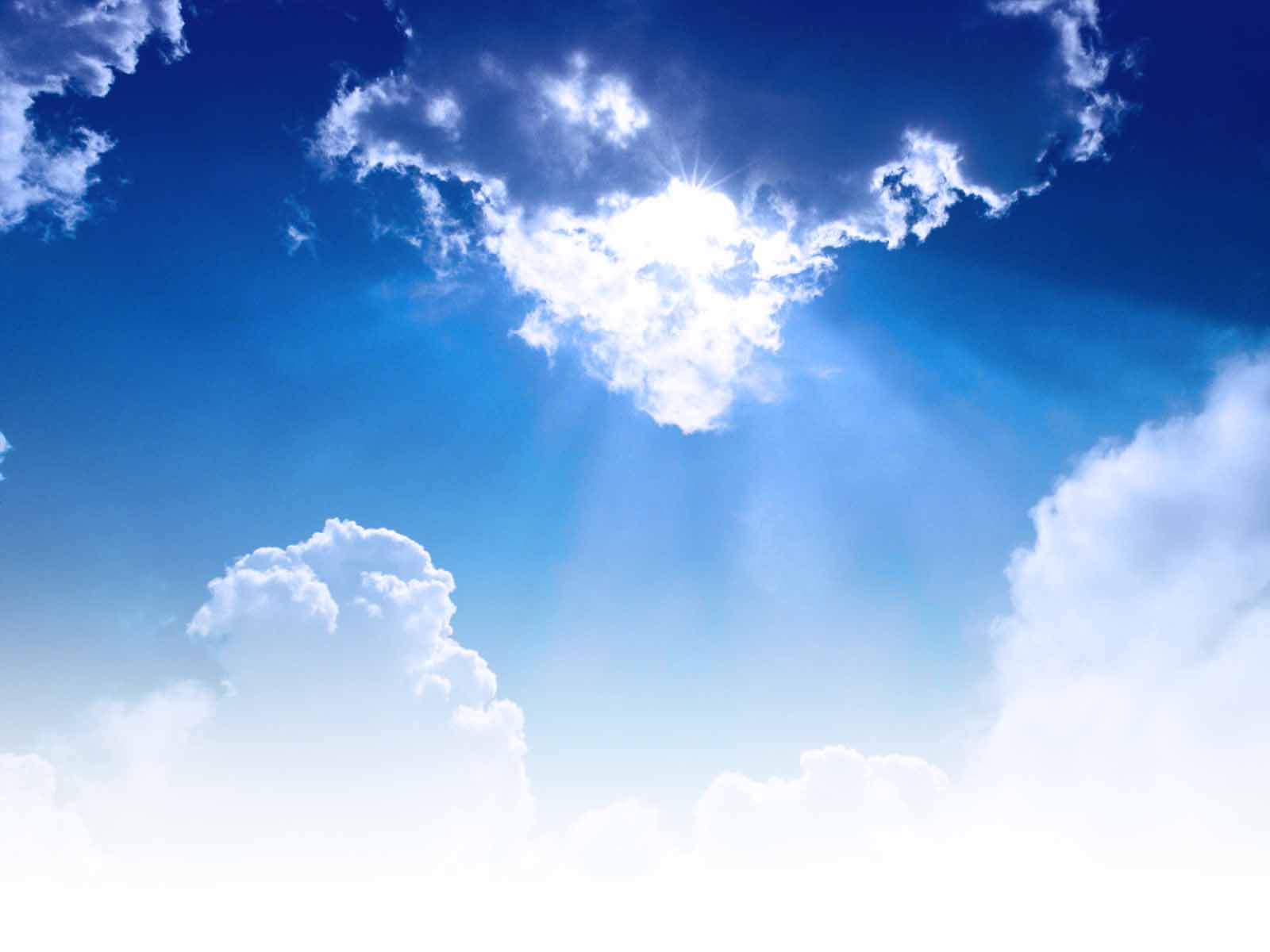 Doa
Ya Allah…
Ampunkanlah Dosa-dosa Kami  Dan Saudara-saudara Kami Yang Terdahulu Telah Beriman Dan Janganlah Engkau Biarkan Kedengkian Dalam Hati Kami Terhadap Orang-orang Yang Beriman.Sesungguhnya Engkau Maha Penyantun Dan Maha Penyayan.
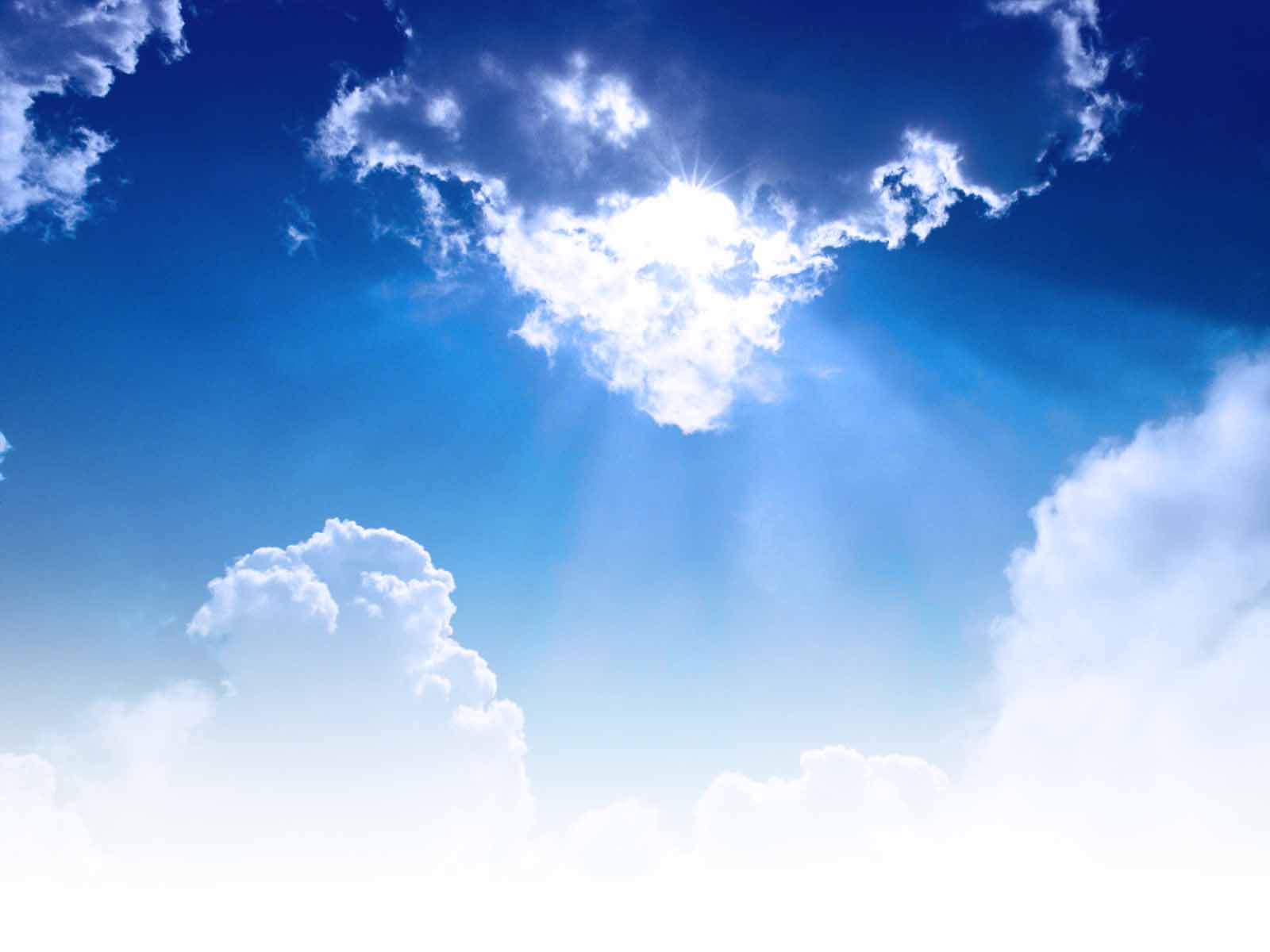 Doa
Ya Allah …
Kami Telah Menzalimi Diri Kami Sendiri Dan Sekiranya Engkau Tidak Mengampunkan Kami Dan Merahmati Kami Nescaya Kami Akan Menjadi Orang Yang Rugi.

Ya Allah… 
Kurniakanlah Kepada Kami Kebaikan
Di Dunia Dan Kebaikan Di Akhirat Serta Hindarilah Kami Dari Seksaan Neraka.
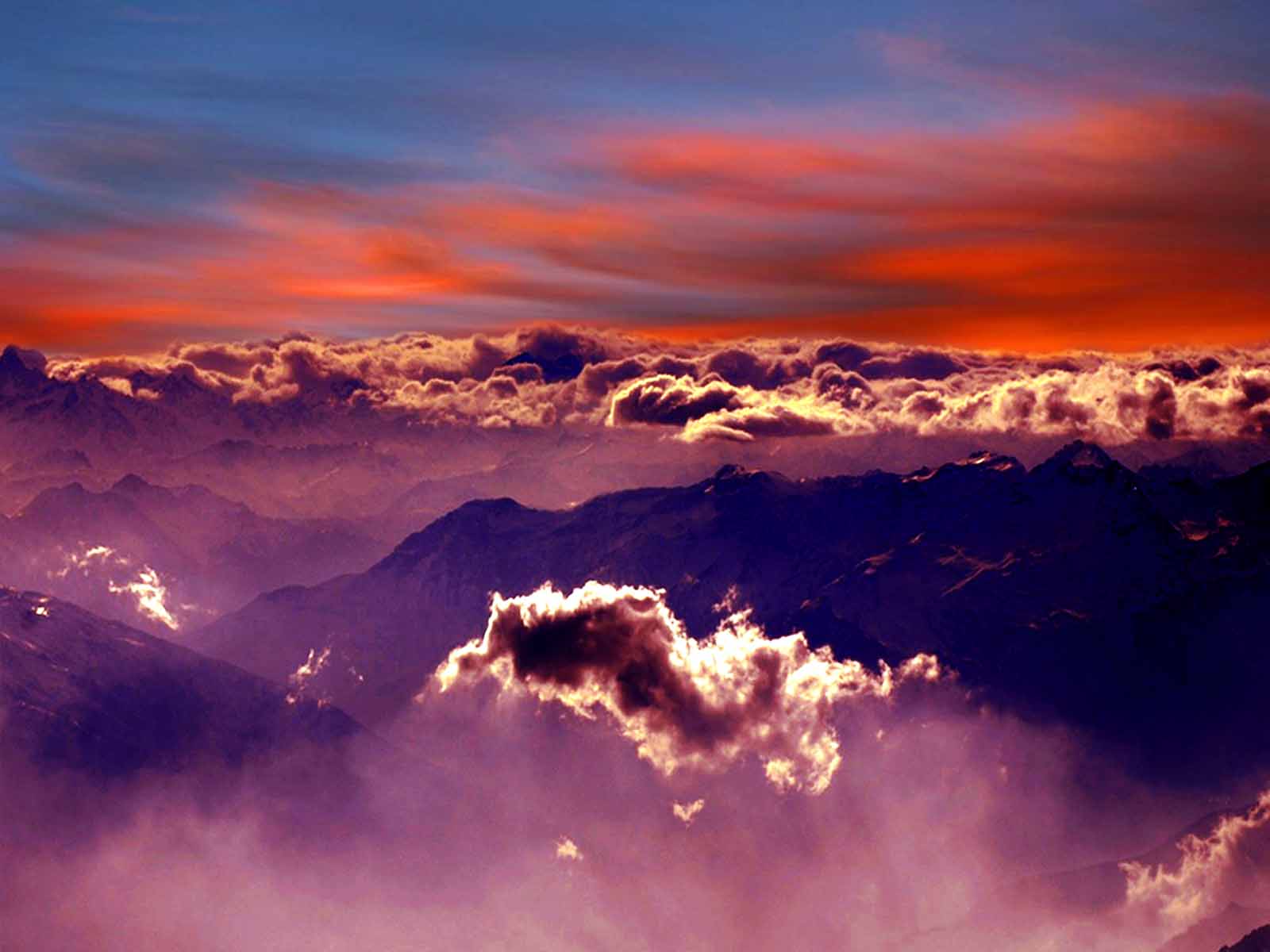 Wahai Hamba-hamba Allah….
Sesungguhnya ALLAH  menyuruh berlaku adil, dan berbuat kebaikan, serta memberi bantuan kepada kaum kerabat dan melarang daripada melakukan perbuatan-perbuatan keji dan mungkar serta kezaliman. Ia mengajar kamu (dengan suruhan dan larangannya  ini) supaya kamu mengambil peringatan mematuhinya.
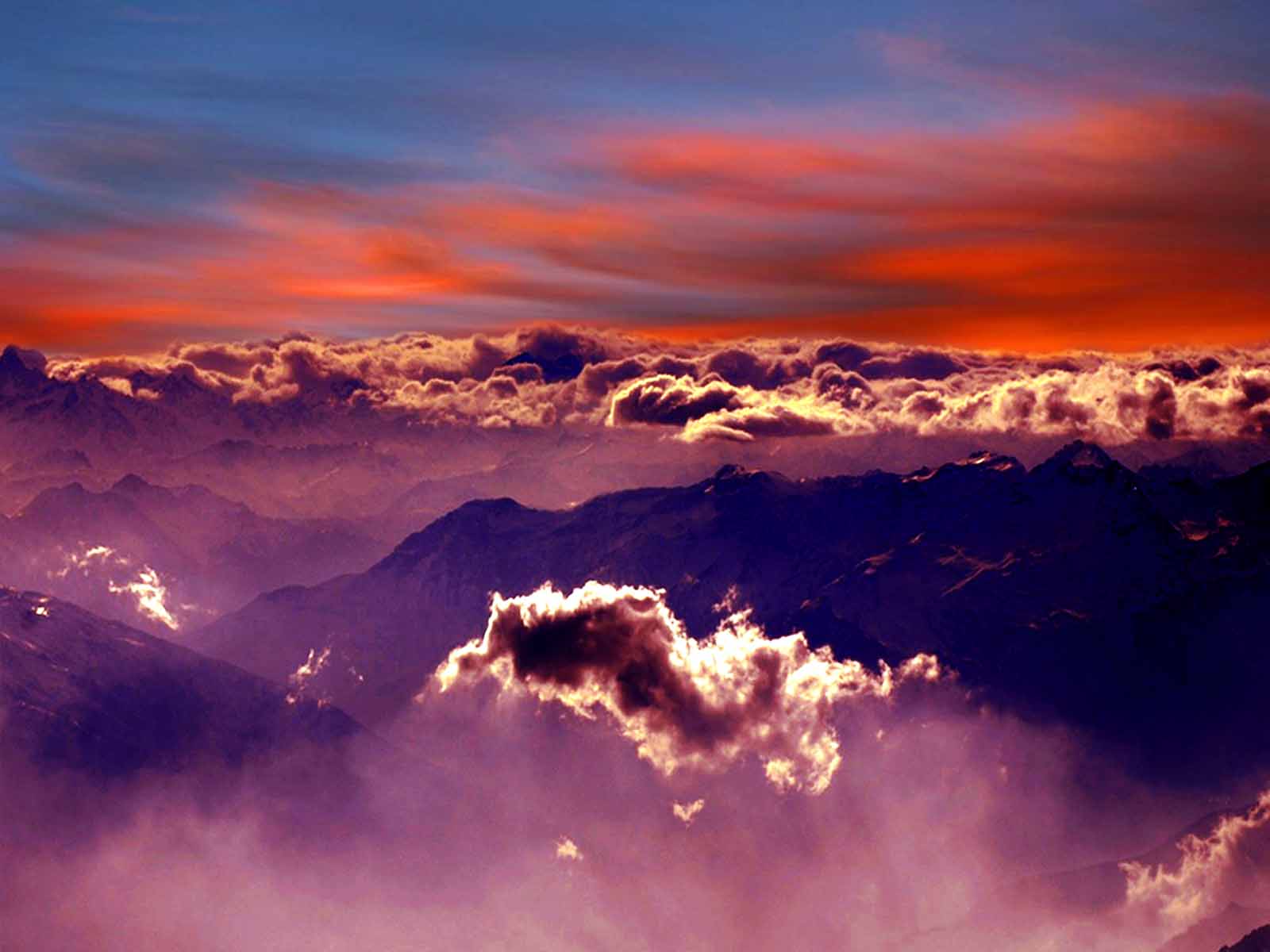 Maka Ingatlah Allah Yang Maha Agung  Nescaya Dia Akan Mengingatimu 
Dan Bersyukurlah Di Atas Nikmat-nikmatnya Nescaya Dia Akan Menambahkan Lagi Nikmat Itu Kepadamu, dan Pohonlah 
Dari Kelebihannya, Nescaya Akan Diberikannya  Kepadamu. Dan Sesungguhnya Mengingati Allah Itu Lebih Besar (Faedah Dan Kesannya) Dan (Ingatlah) Allah Mengetahui  Apa  Yang Kamu Kerjakan.
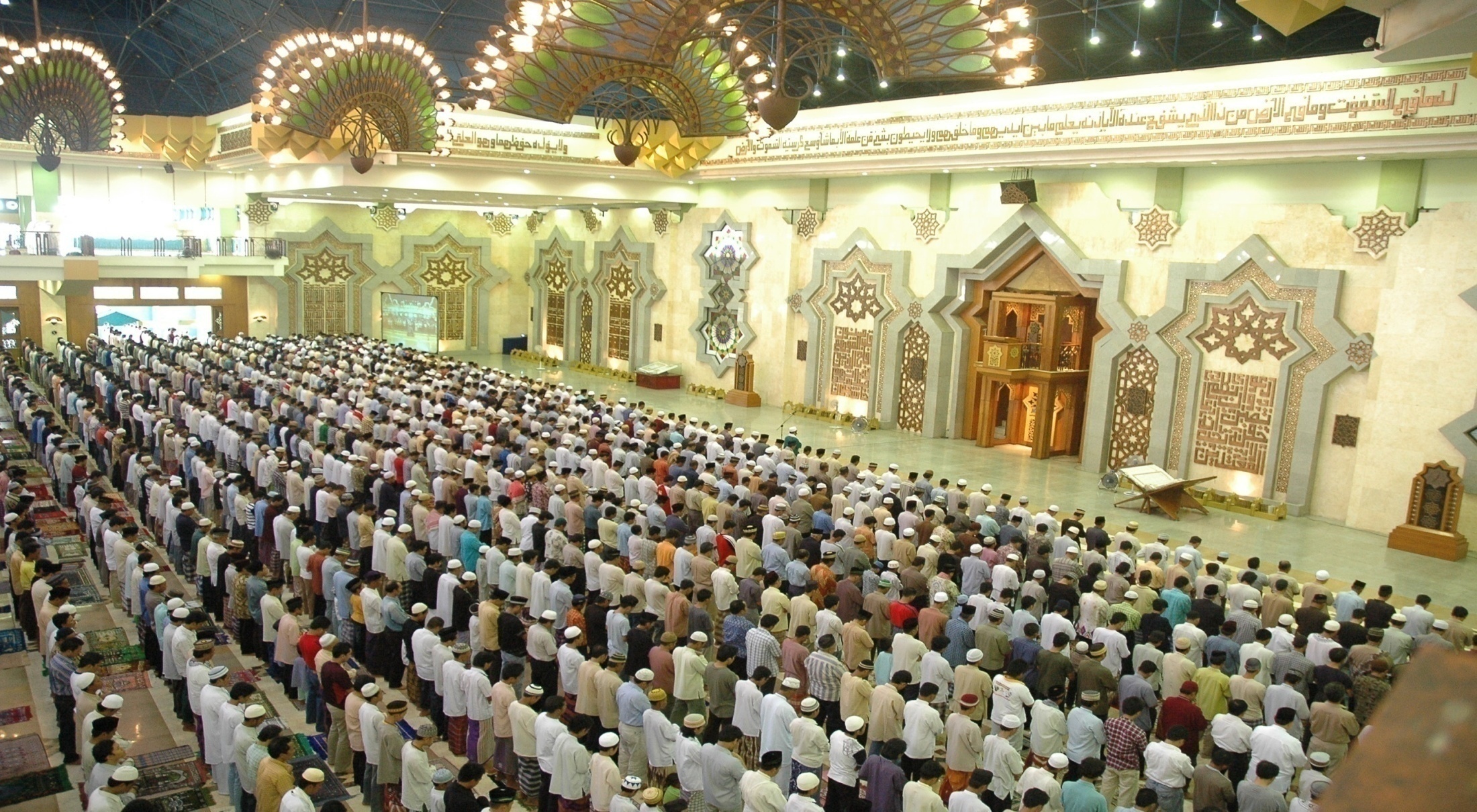 أقيموا الصلاة..........
Dirikanlah  solat……..
“Lurus dan betulkan saf anda kerana saf yang lurus termasuk dalam kesempurnaan solat”